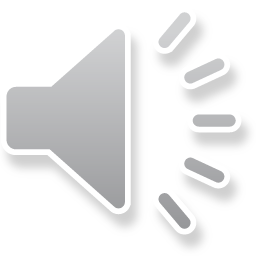 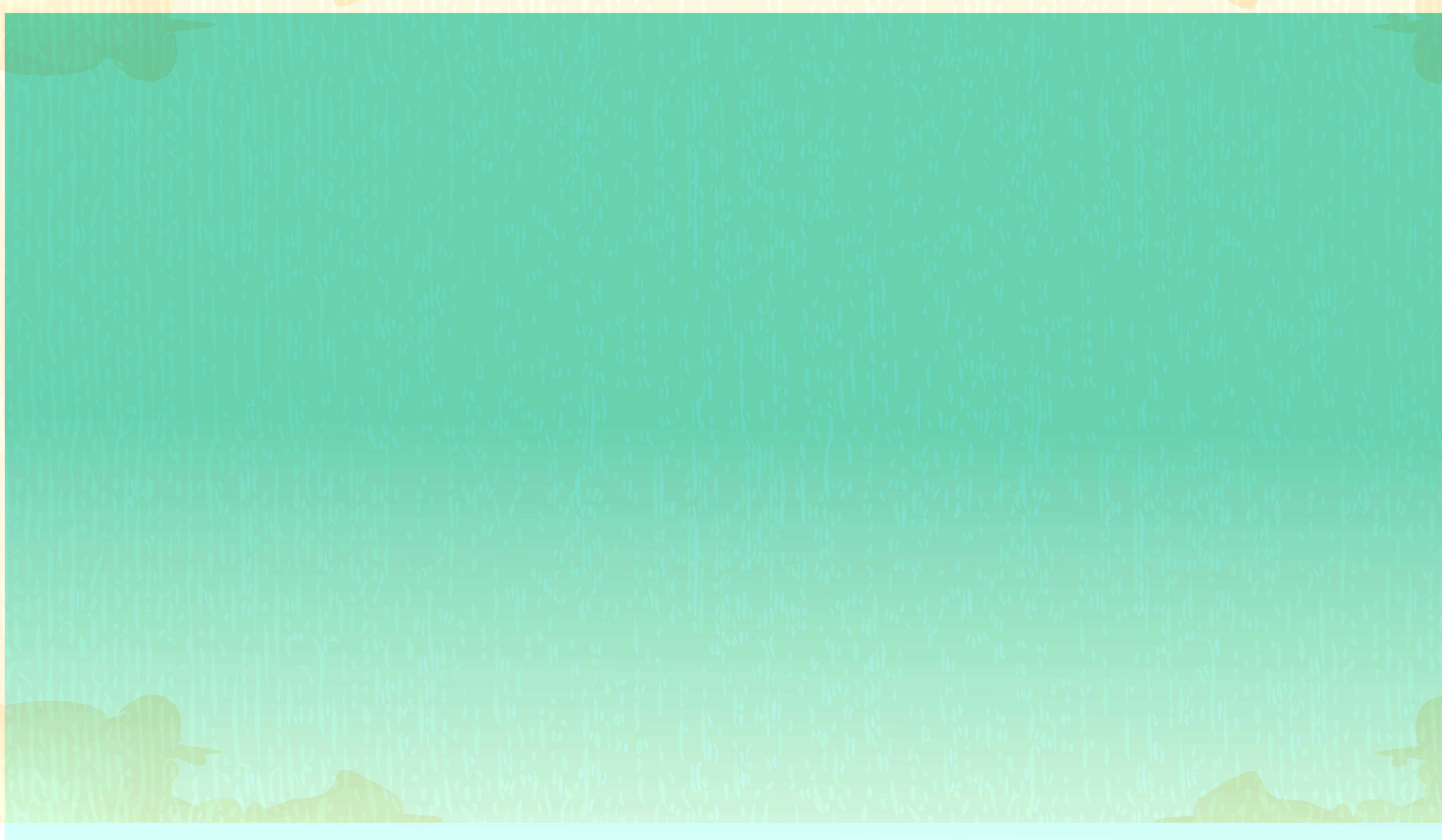 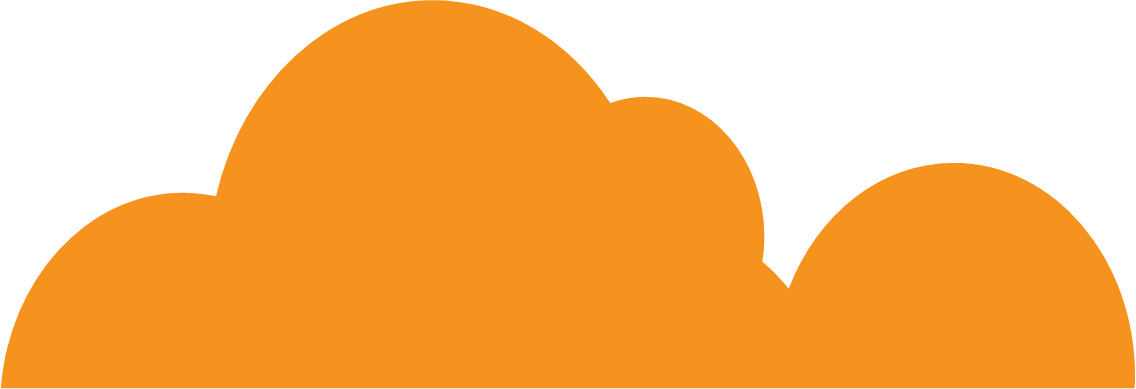 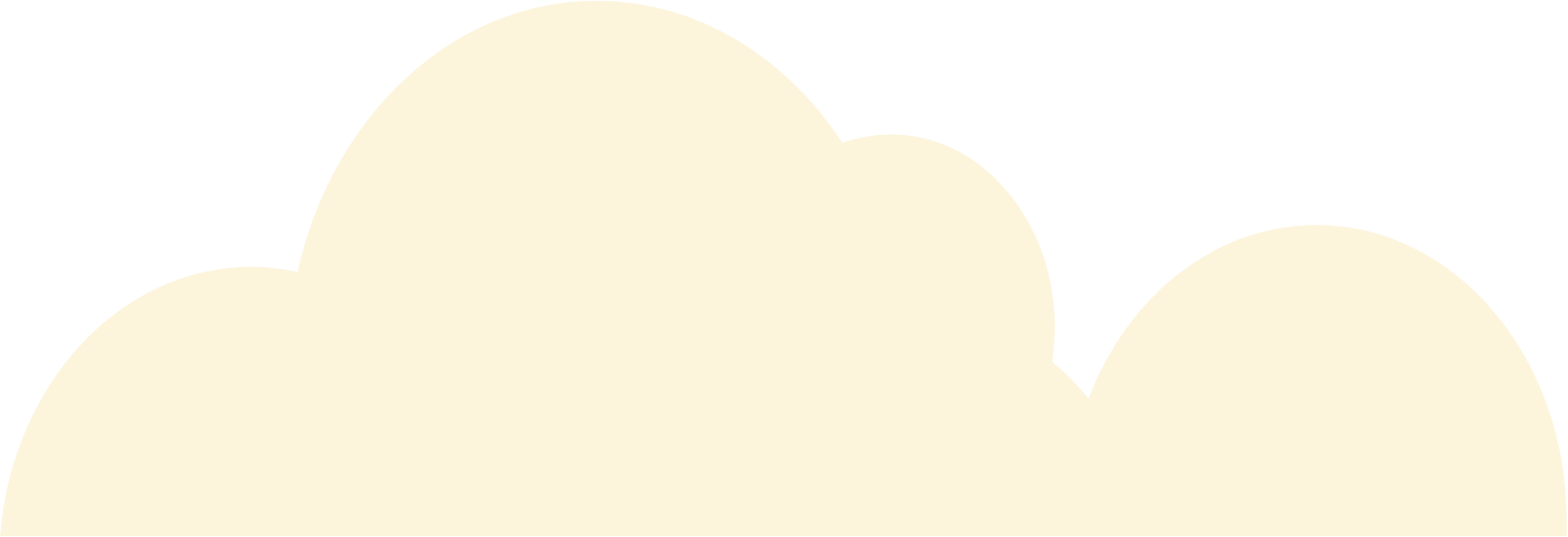 Chào mừng các con học sinh đến với tiết học 
Môn: Toán
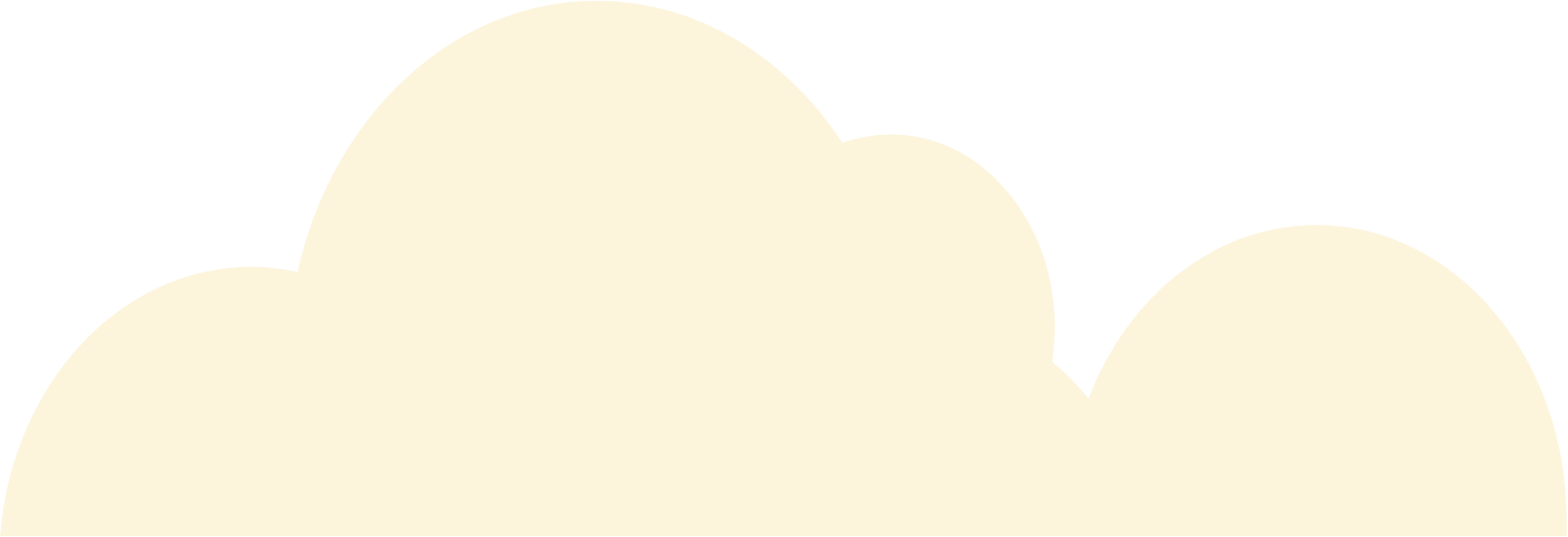 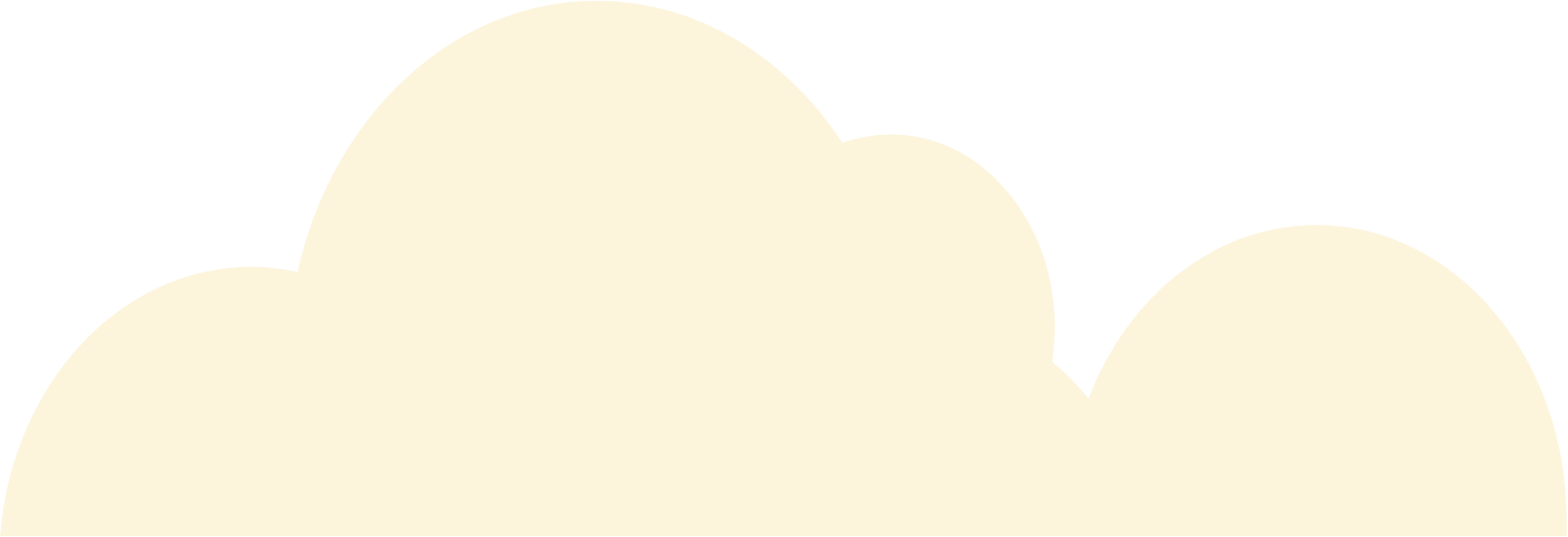 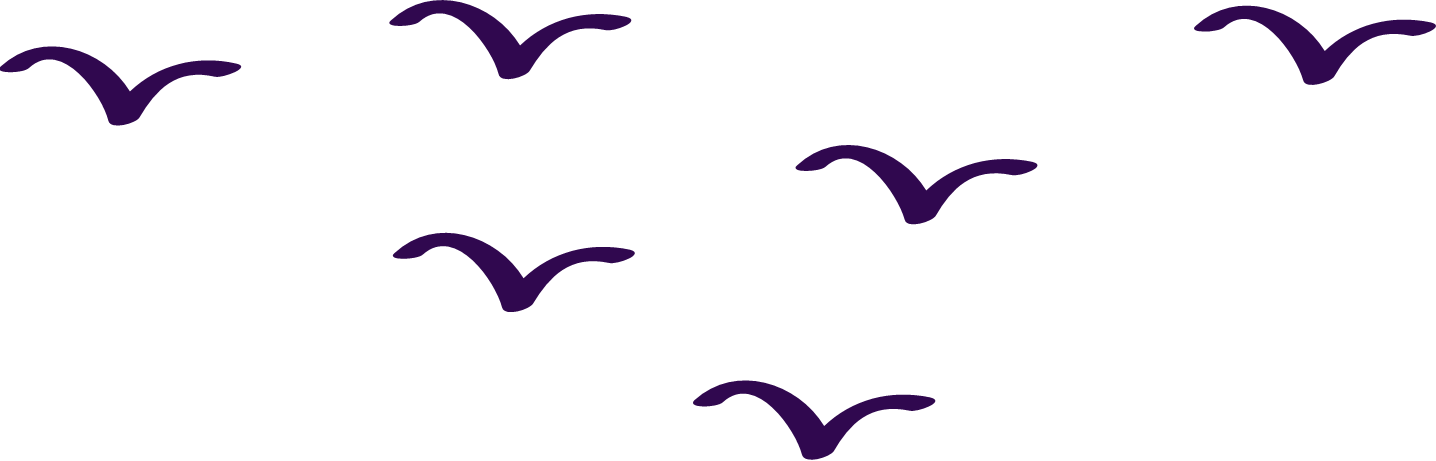 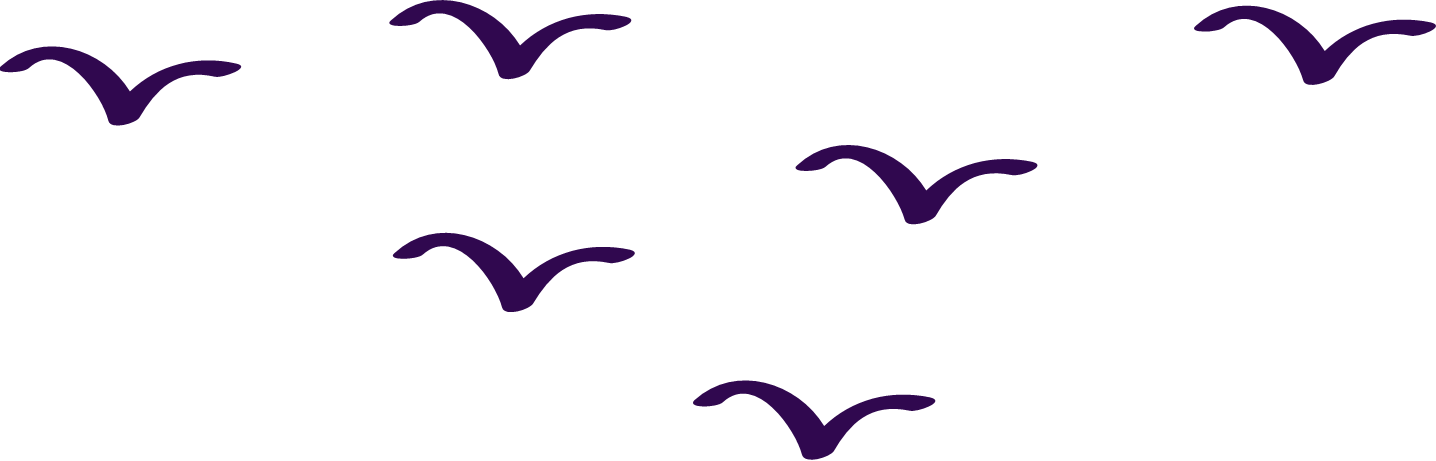 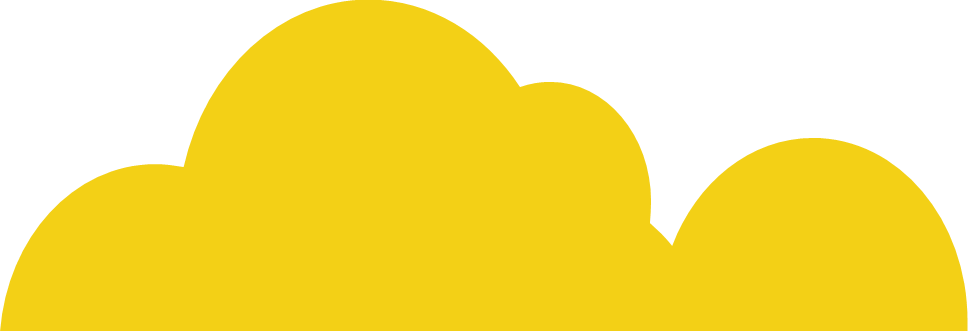 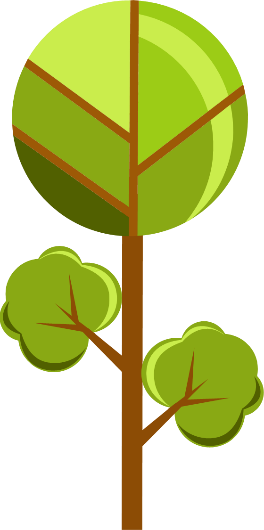 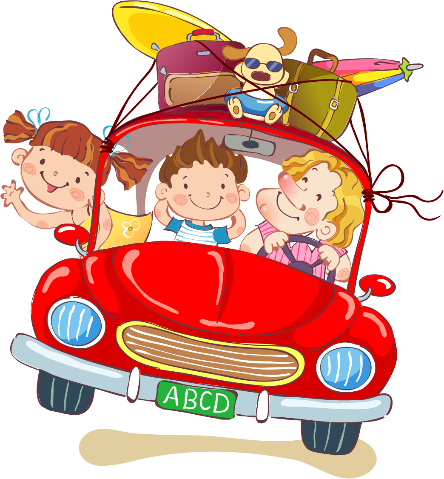 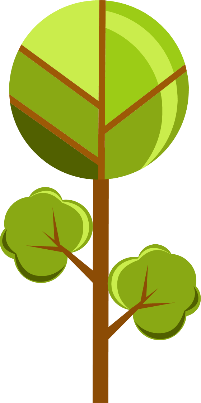 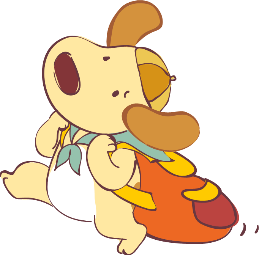 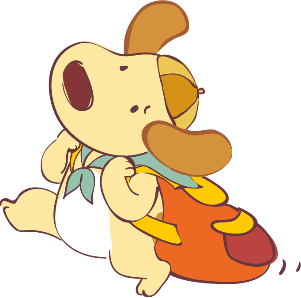 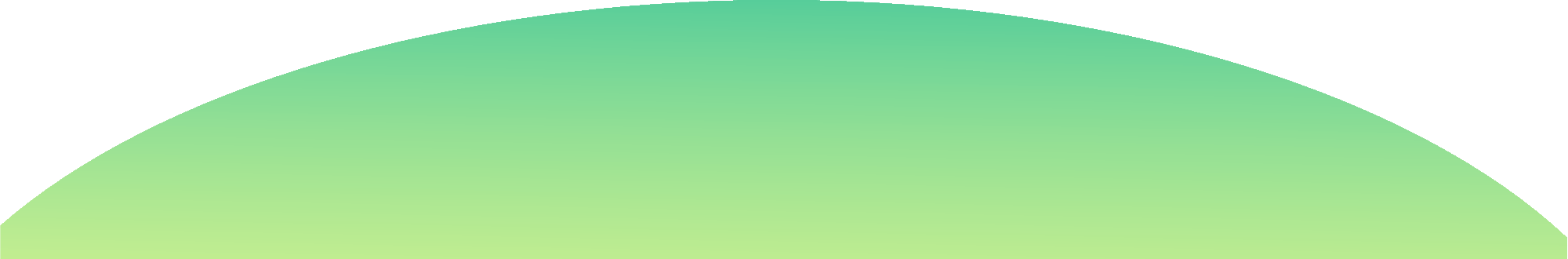 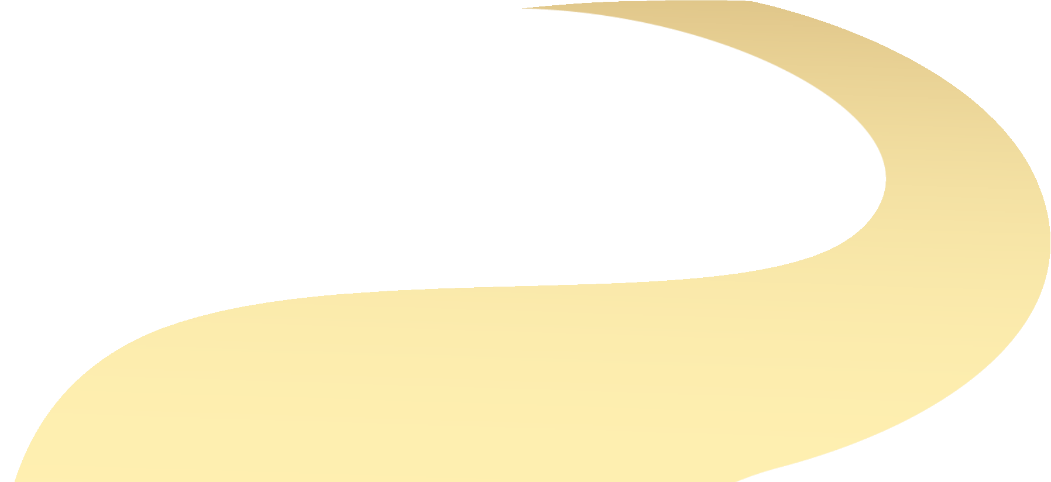 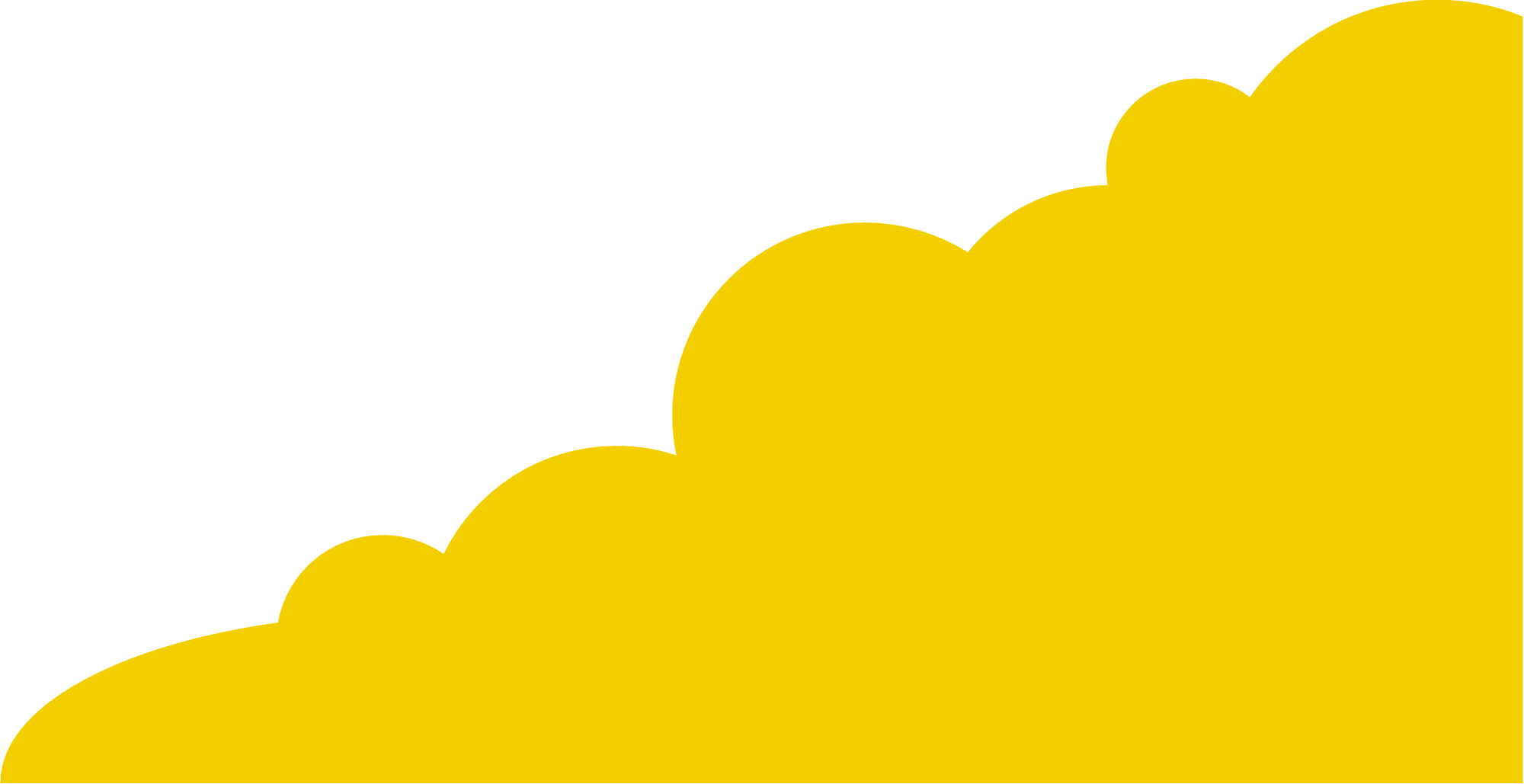 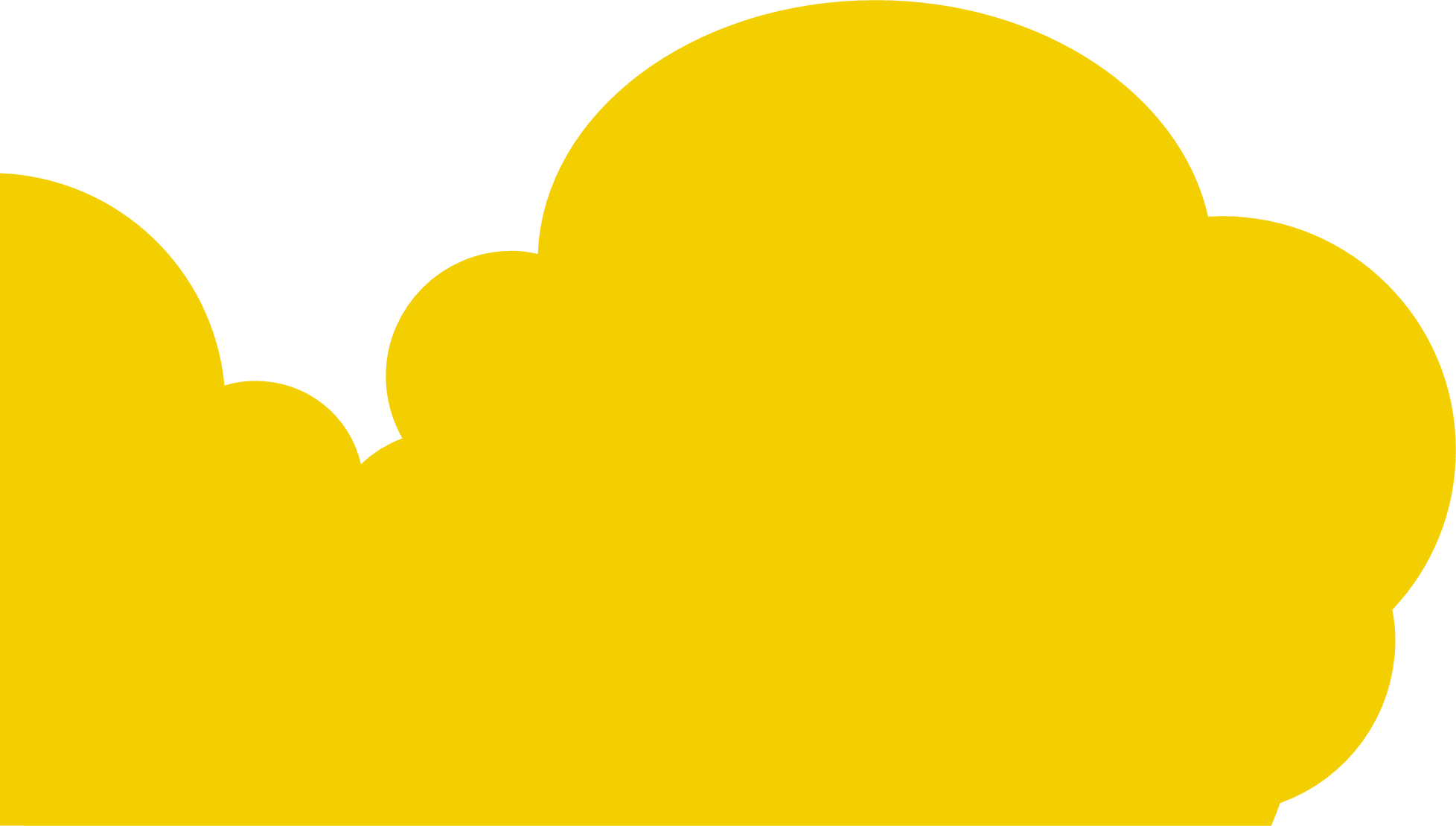 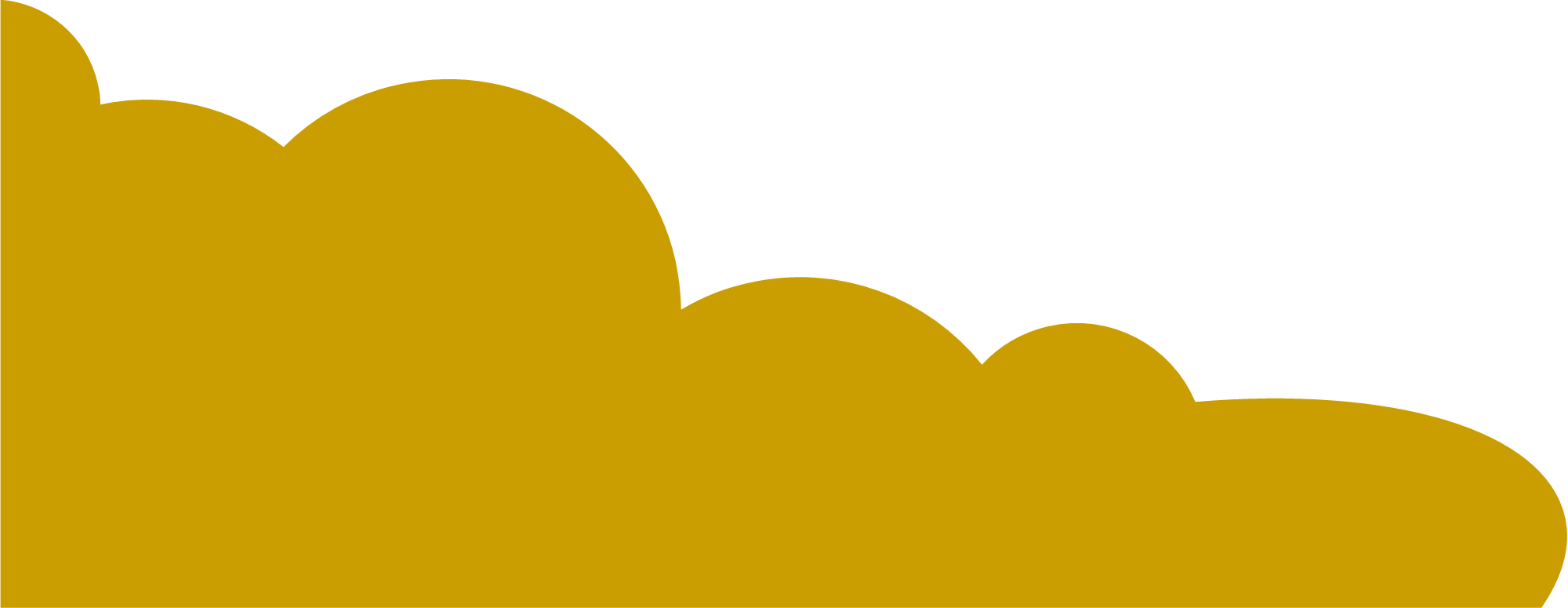 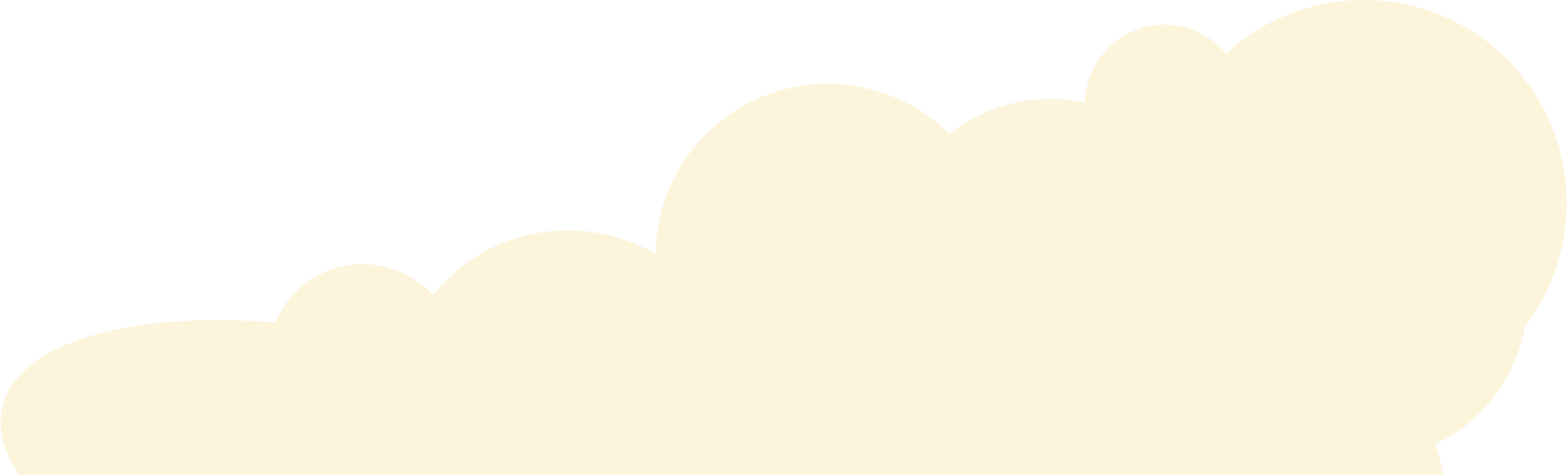 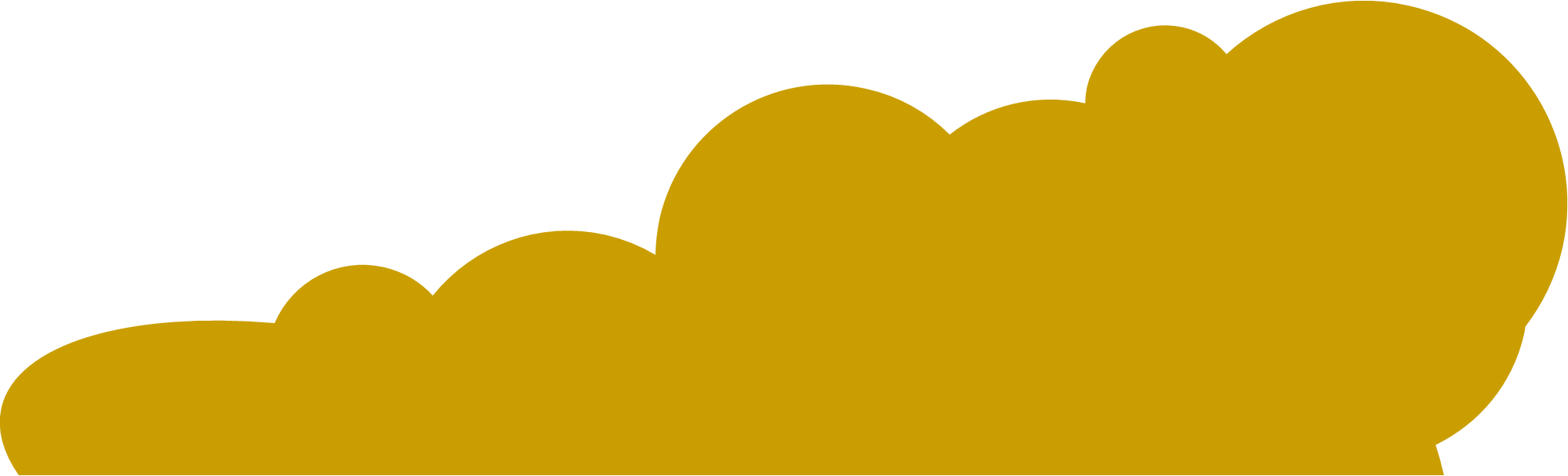 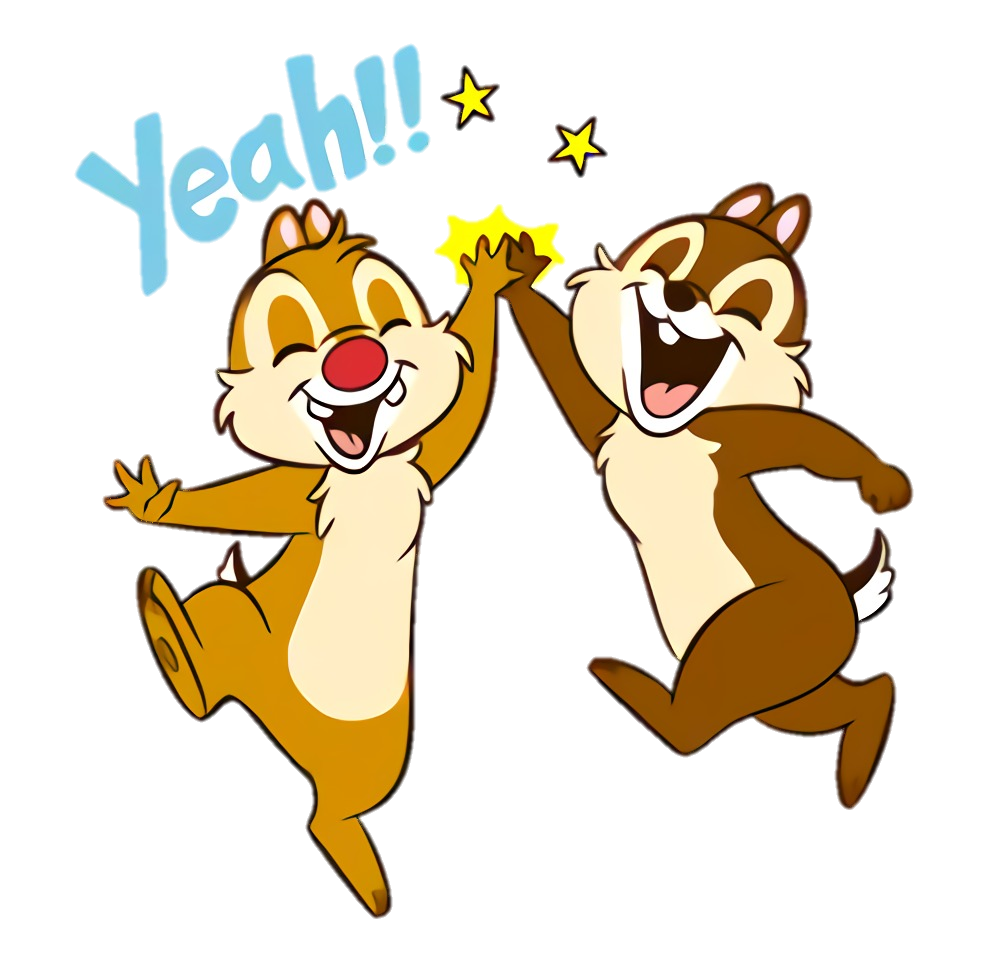 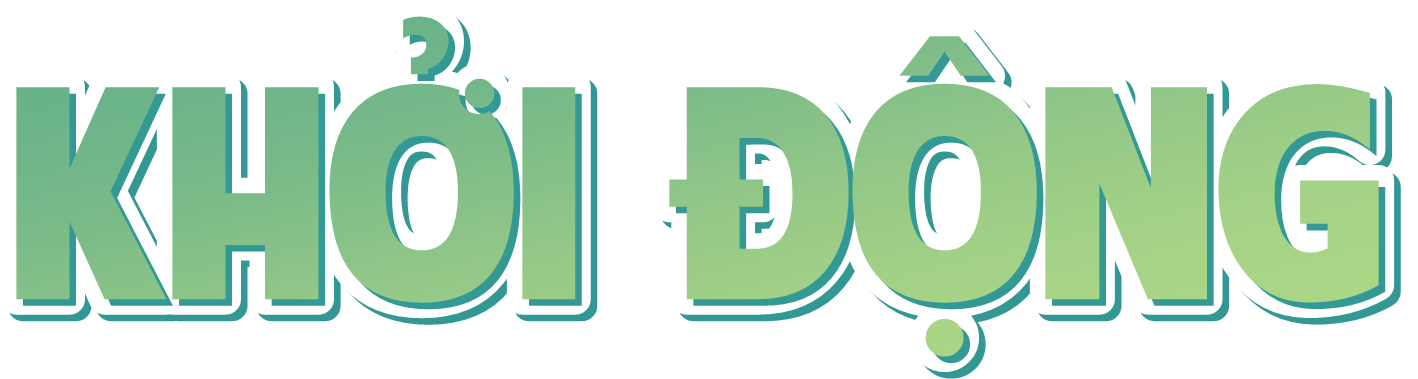 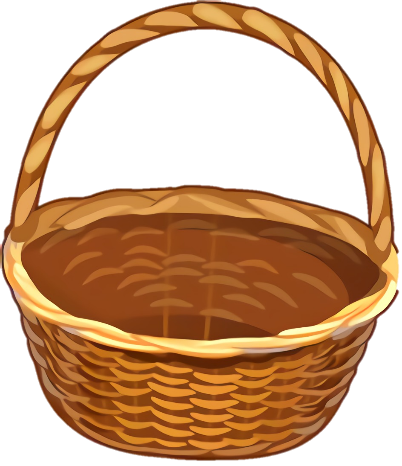 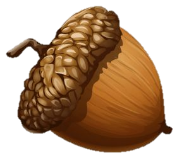 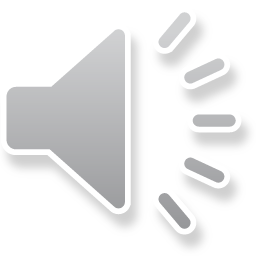 GIÚP SÓC VỀ NHÀ
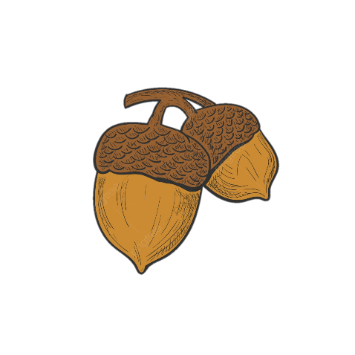 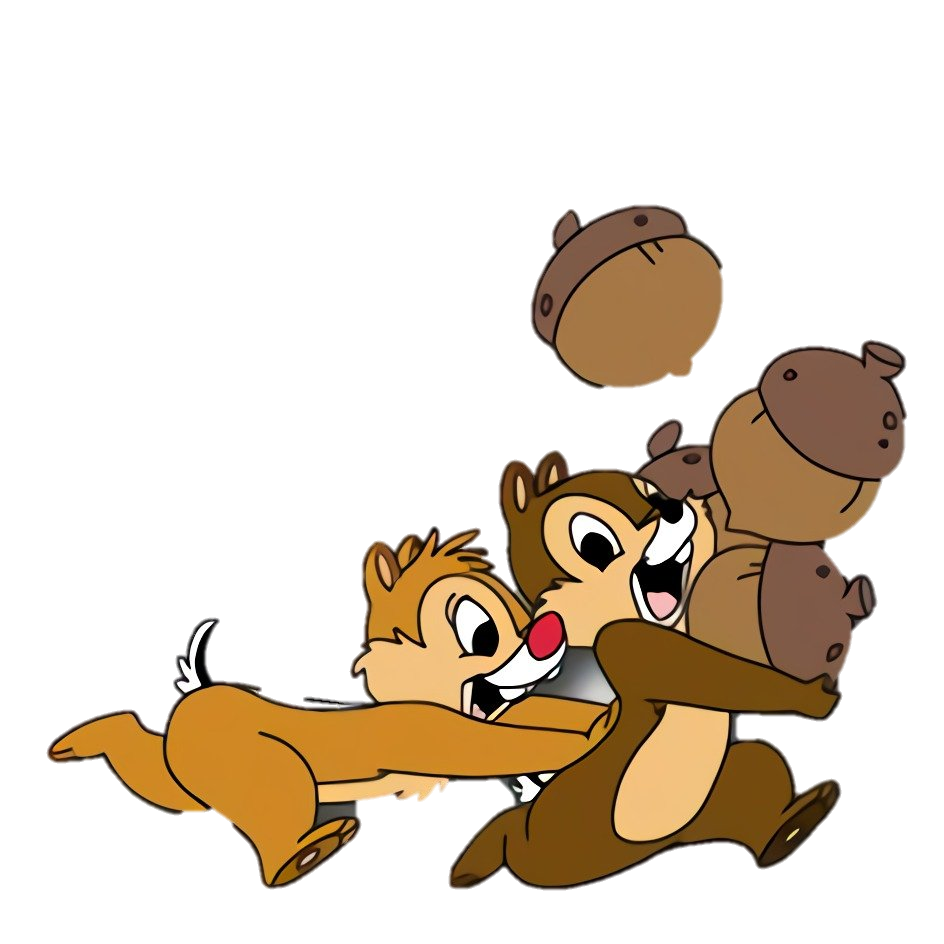 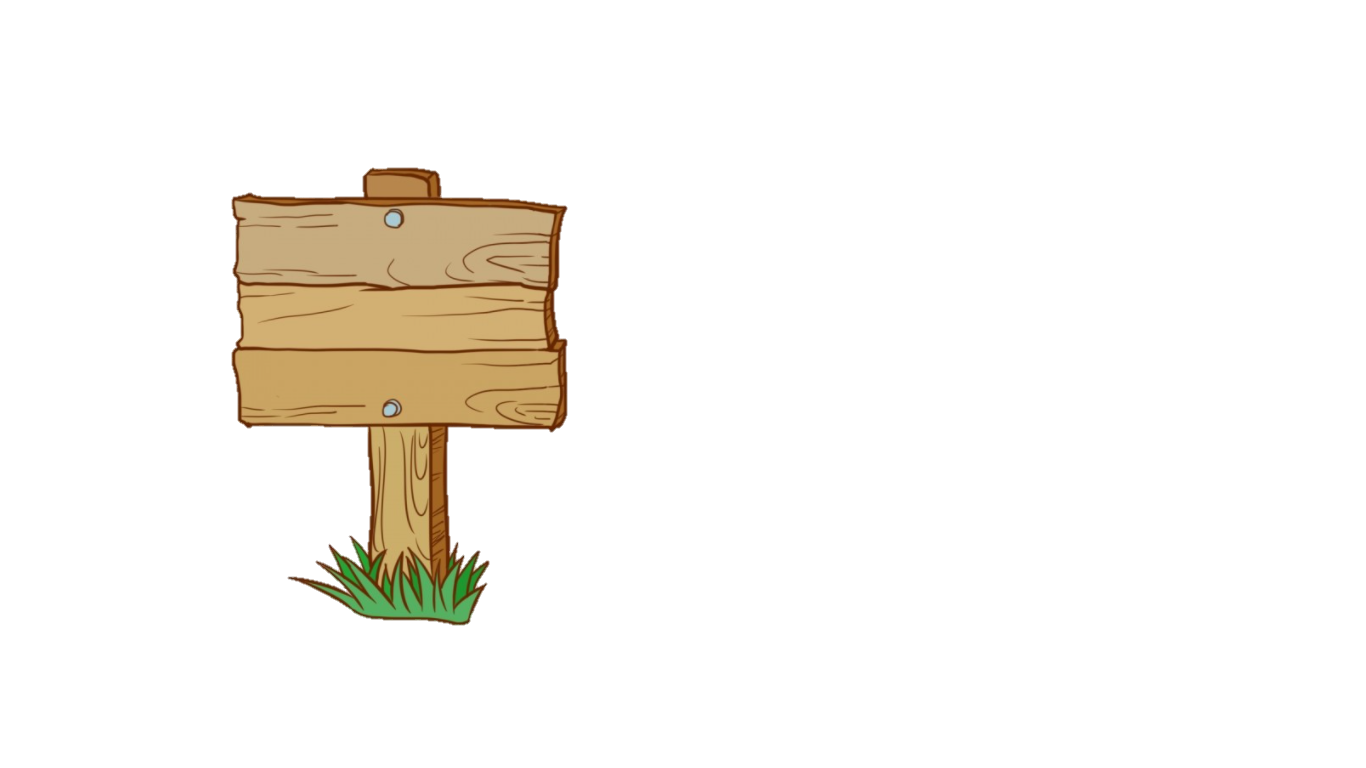 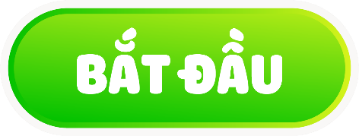 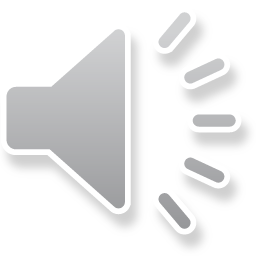 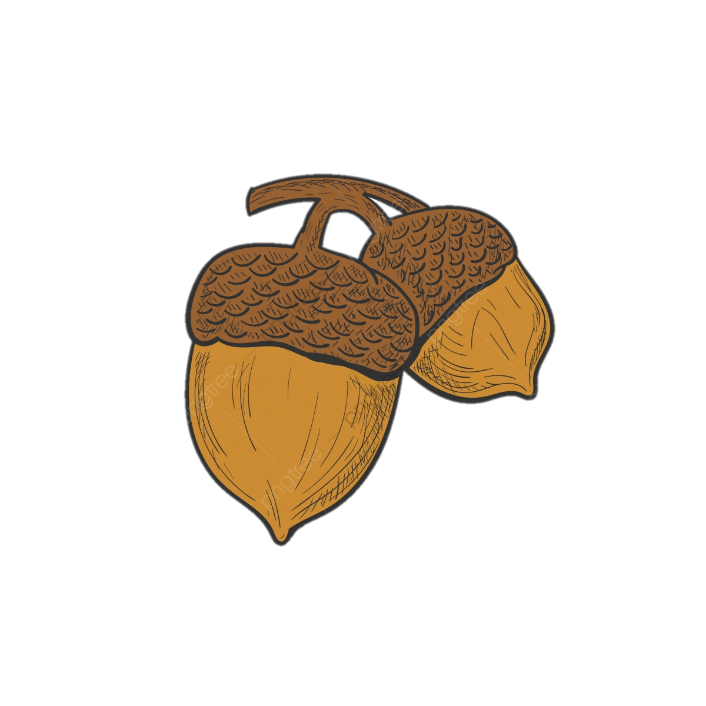 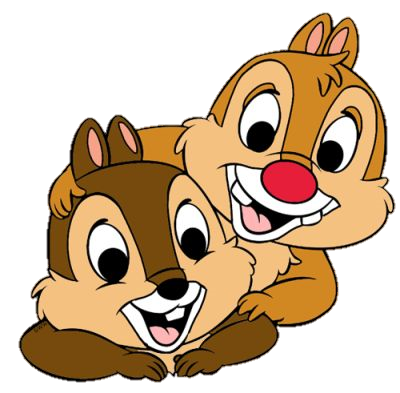 3 200 + 700 = ?
A. 3 600
C. 3 800
B. 3 900
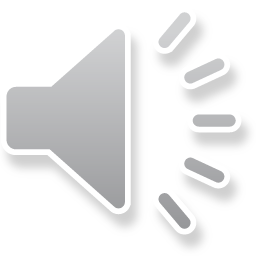 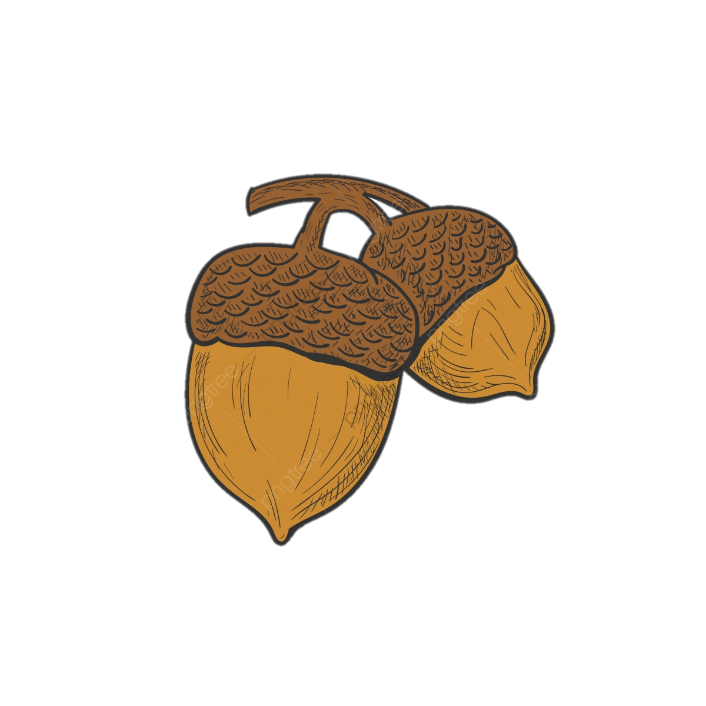 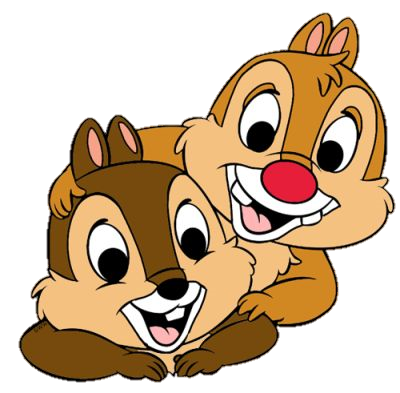 5 000 + 500 = ?
A. 5 300
B. 5 400
C. 5 500
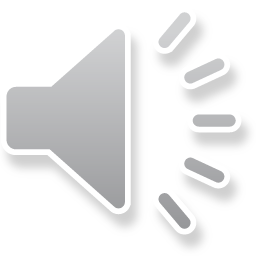 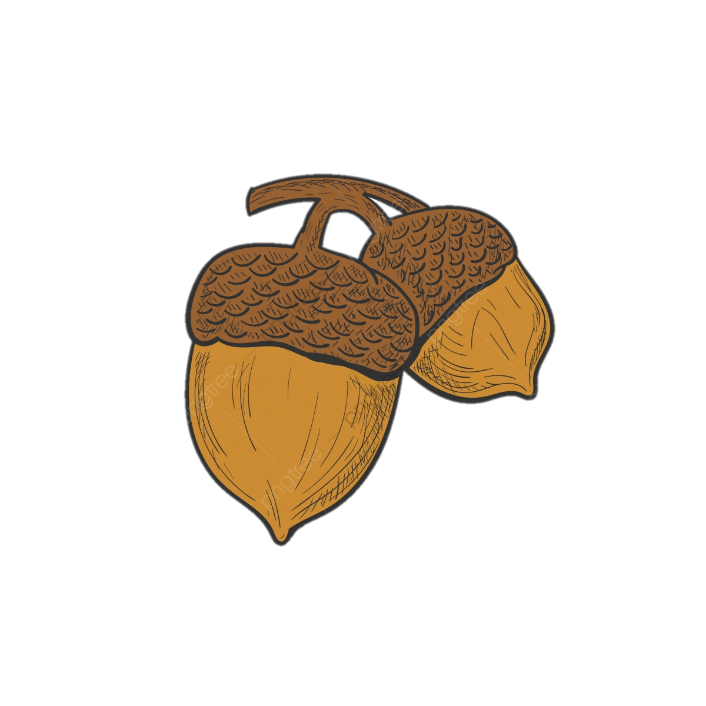 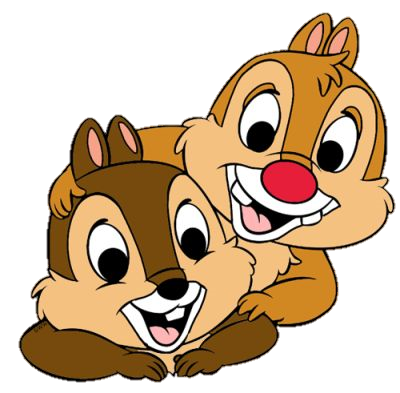 8 600 + 200 = ?
B. 8 900
B. 8 800
A. 8 700
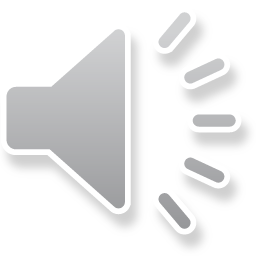 CẢM ƠN  CÁC BẠN
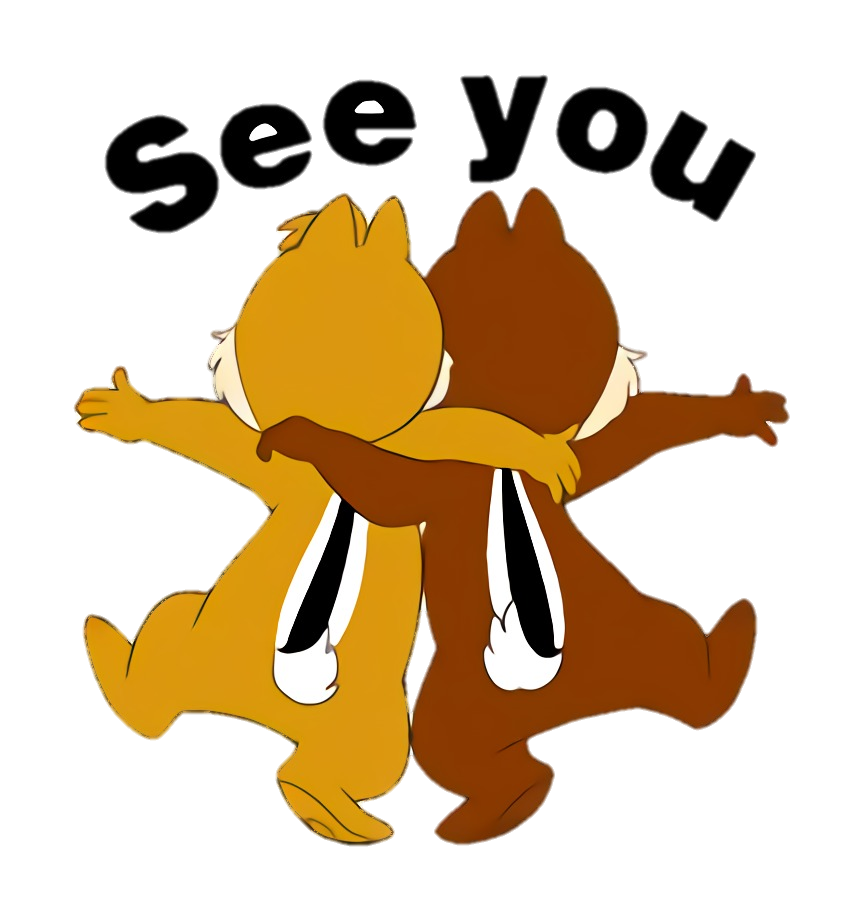 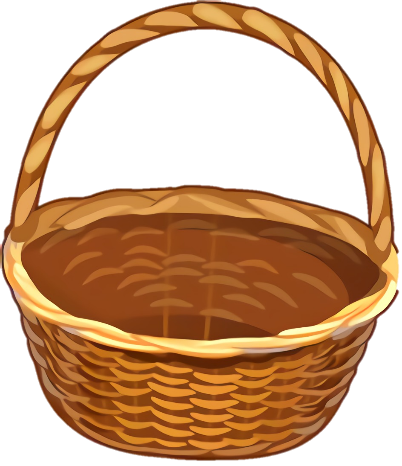 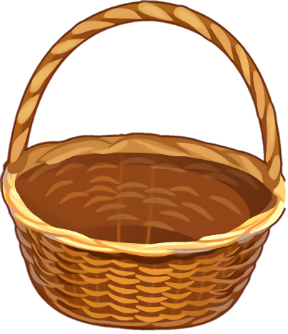 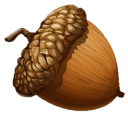 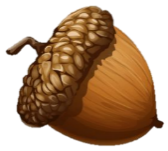 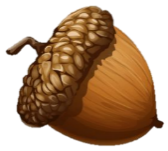 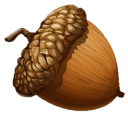 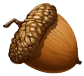 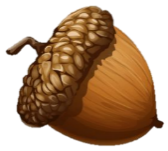 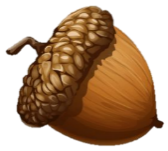 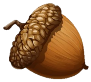 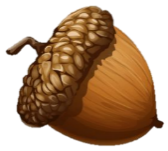 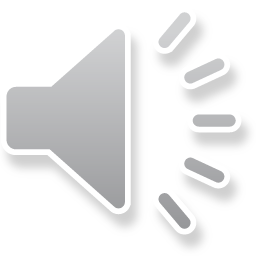 Chào mừng các con đến với tiết học
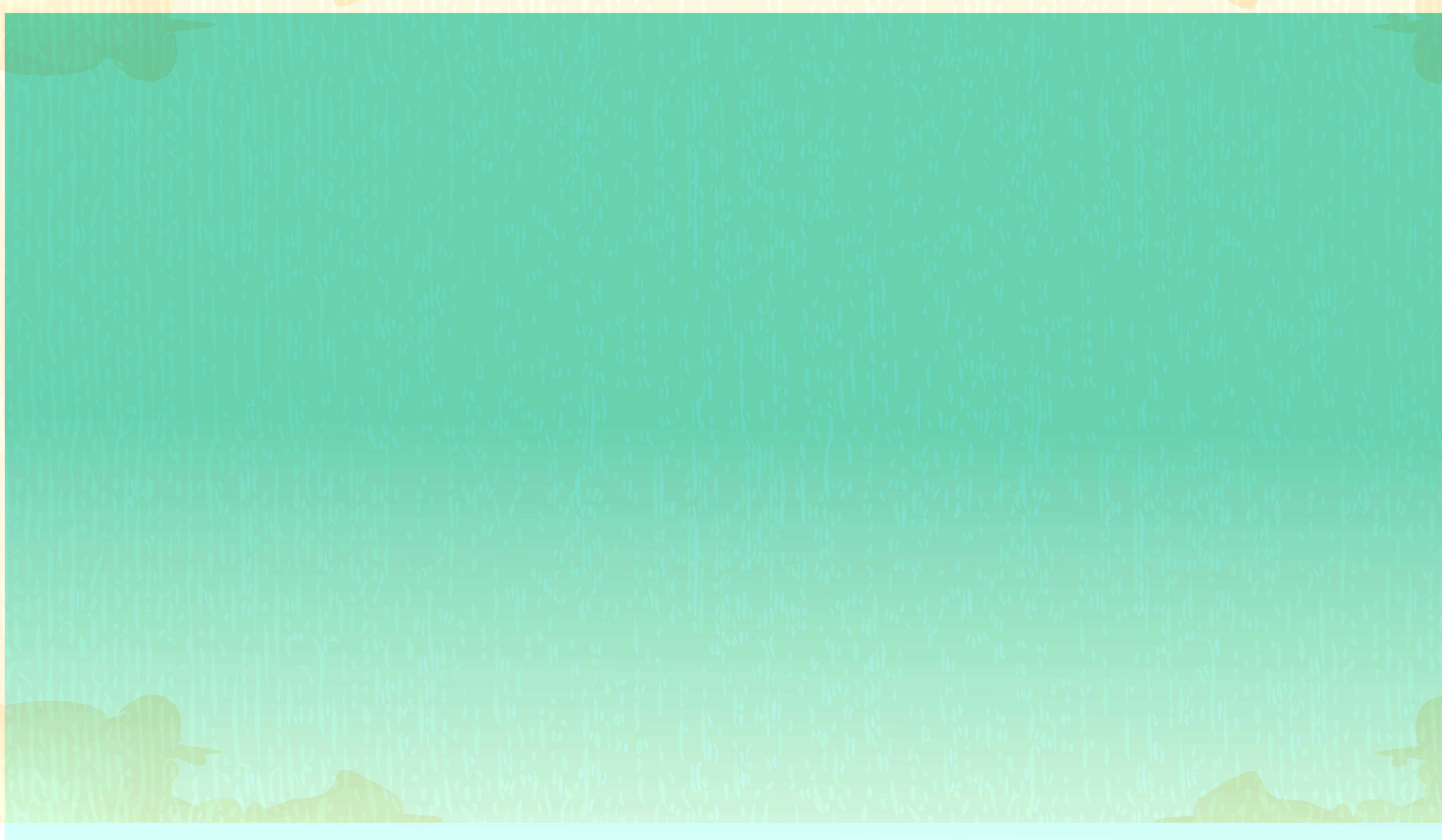 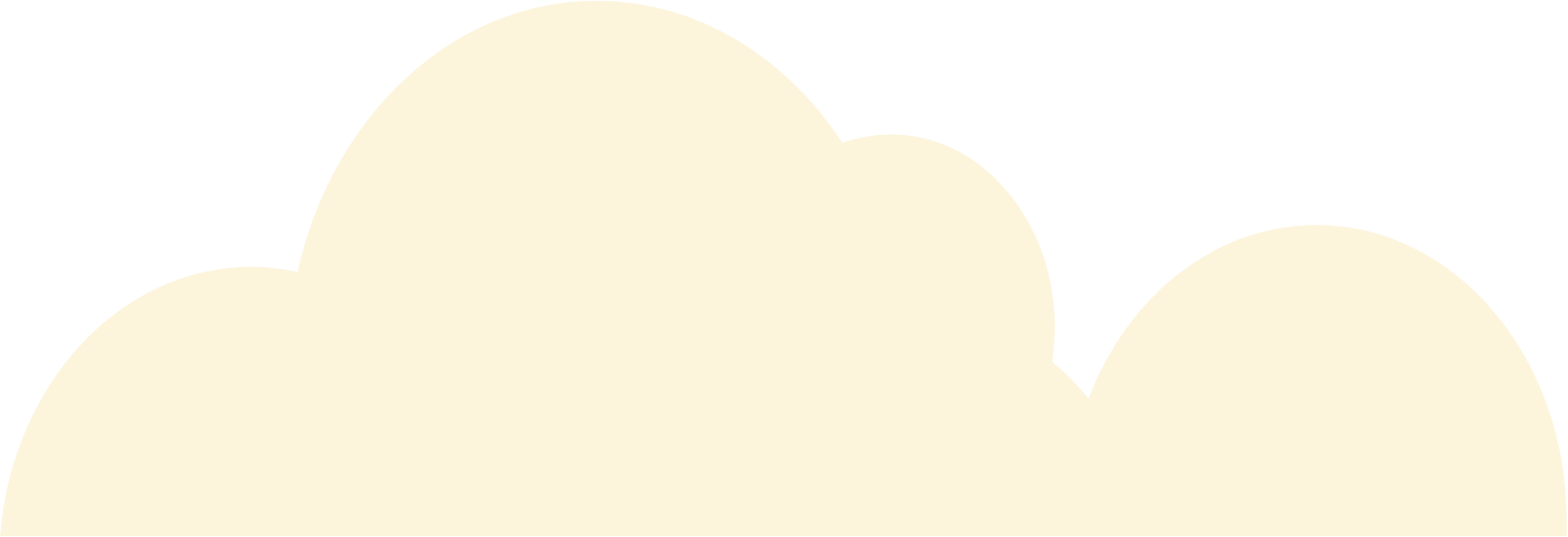 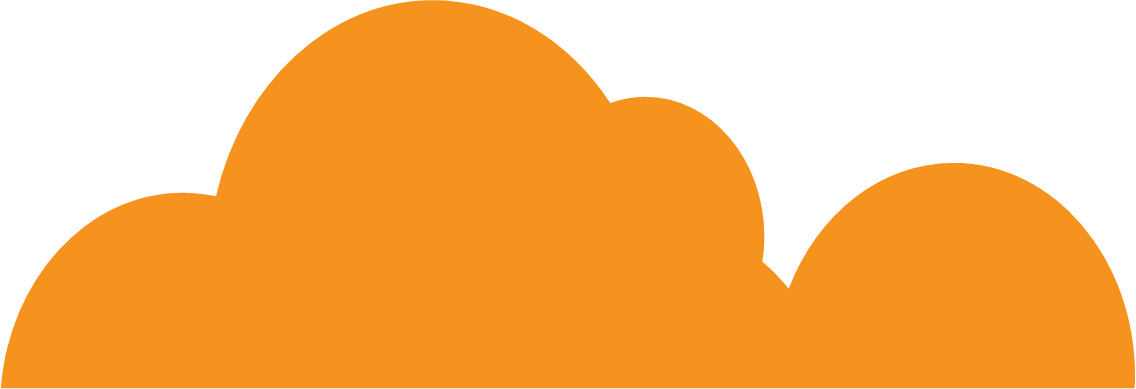 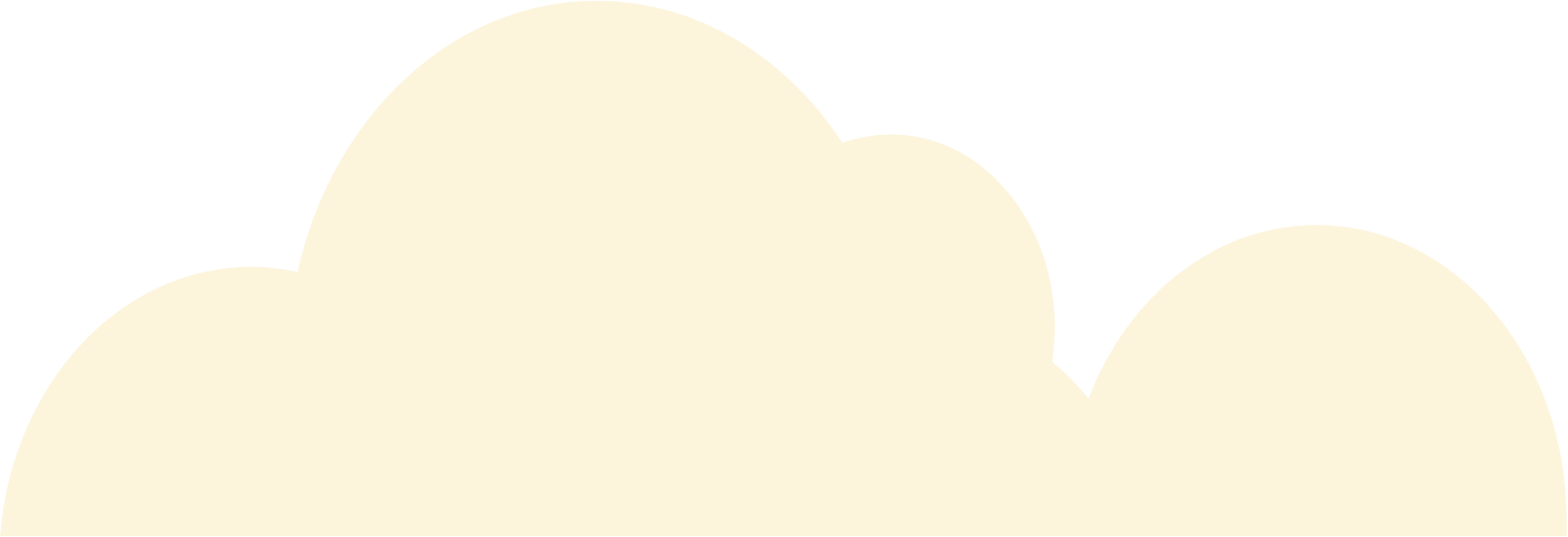 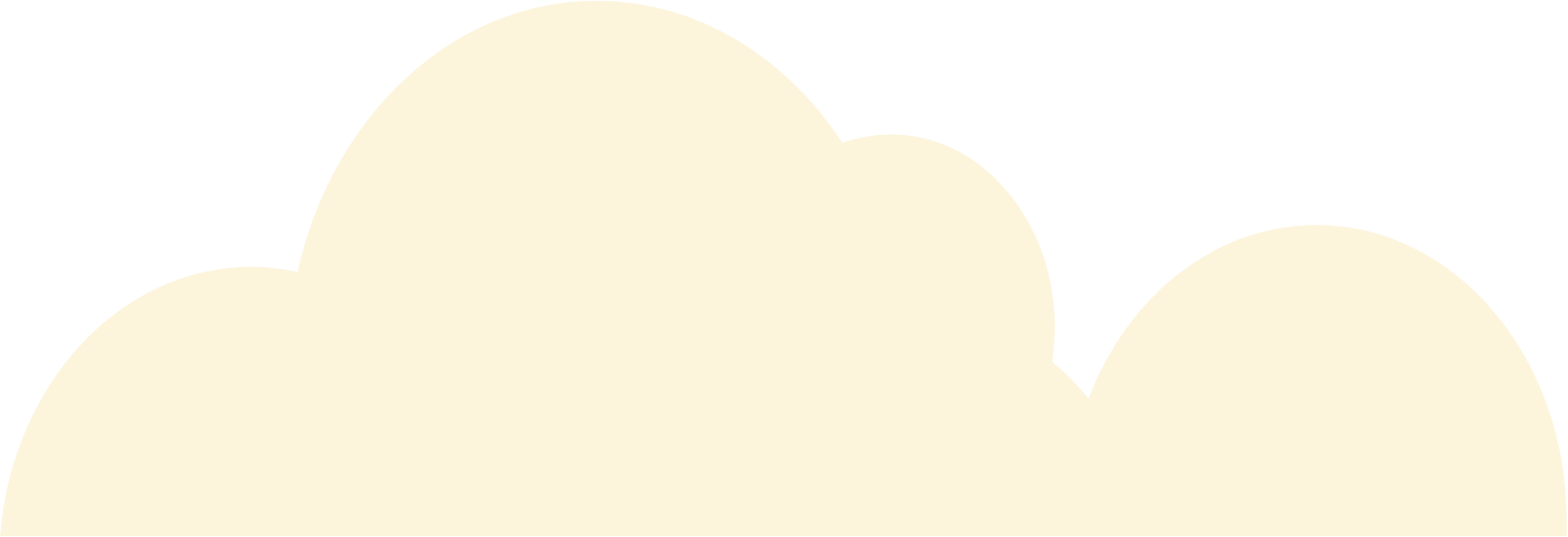 TOÁN
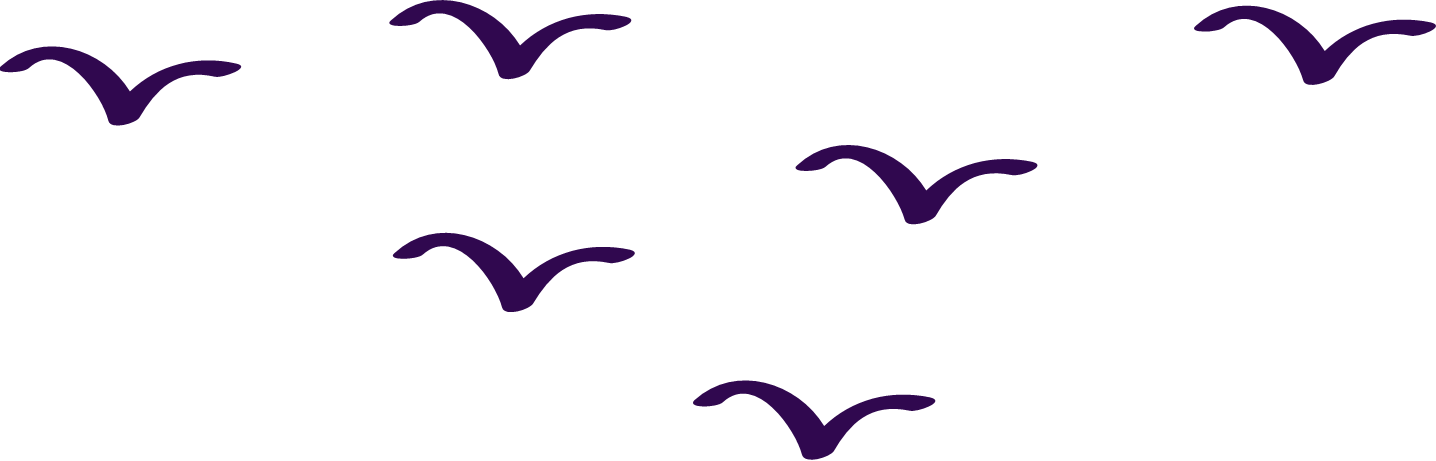 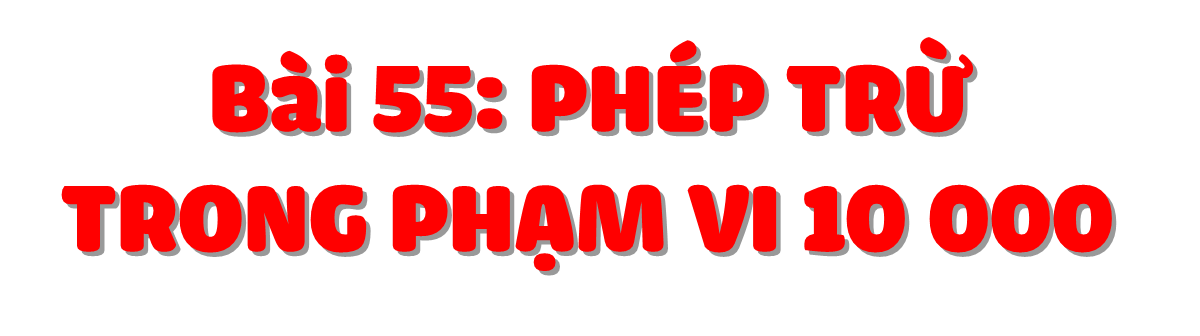 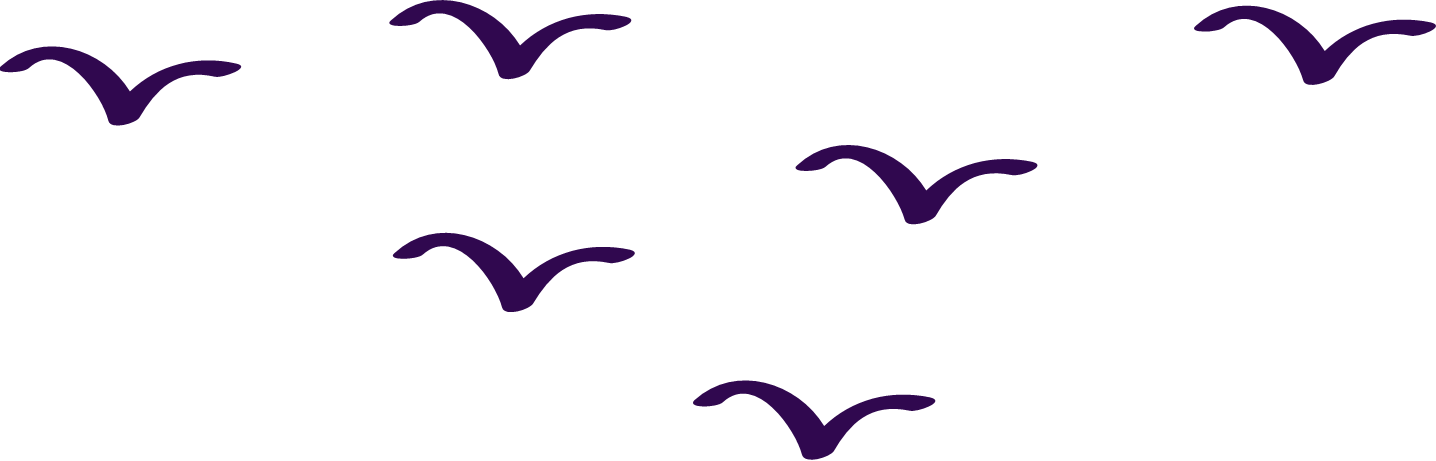 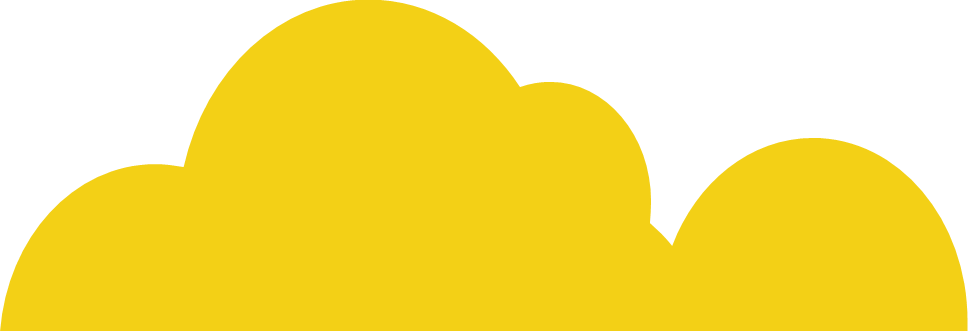 Tiết 1
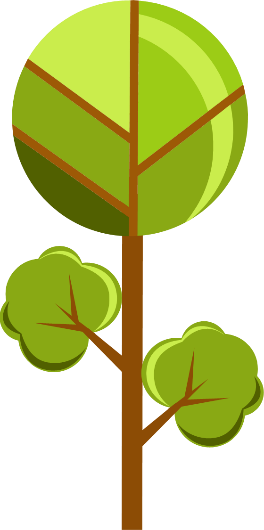 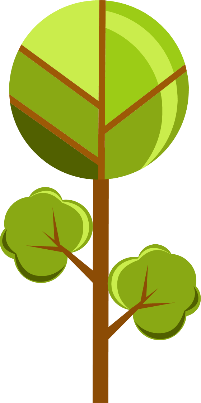 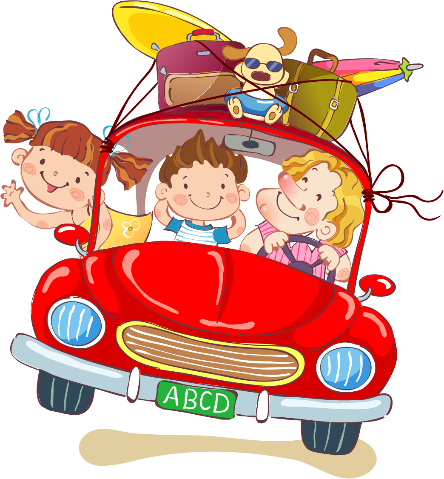 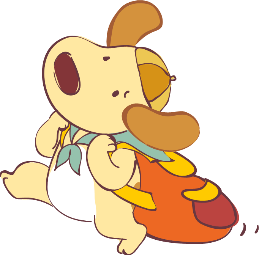 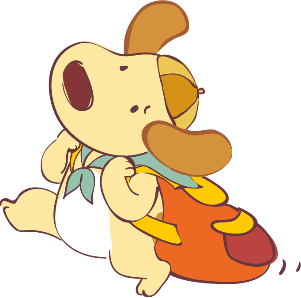 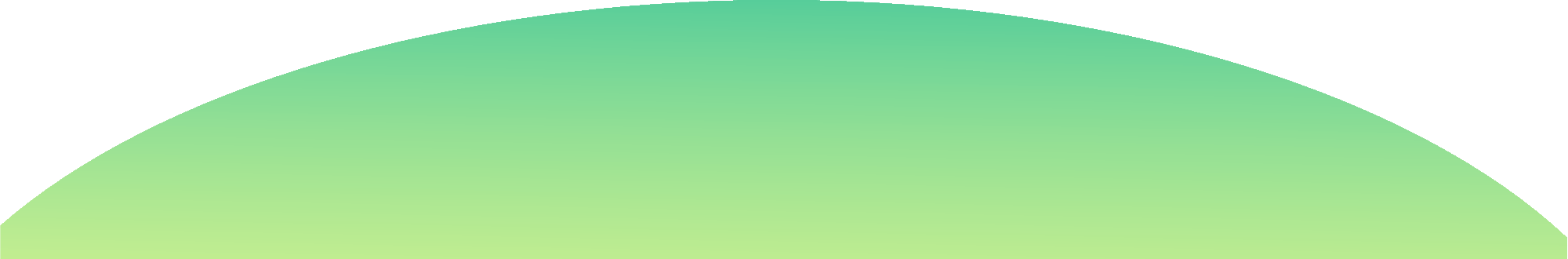 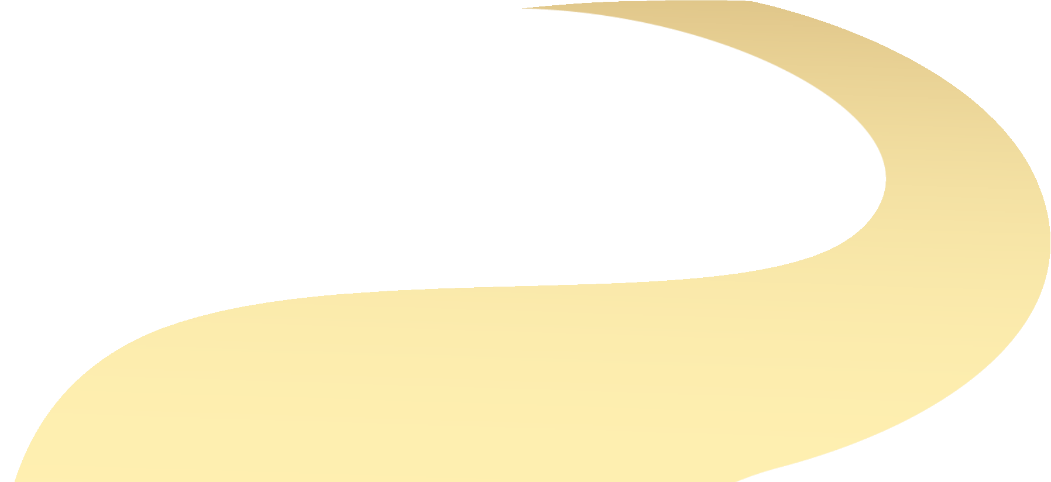 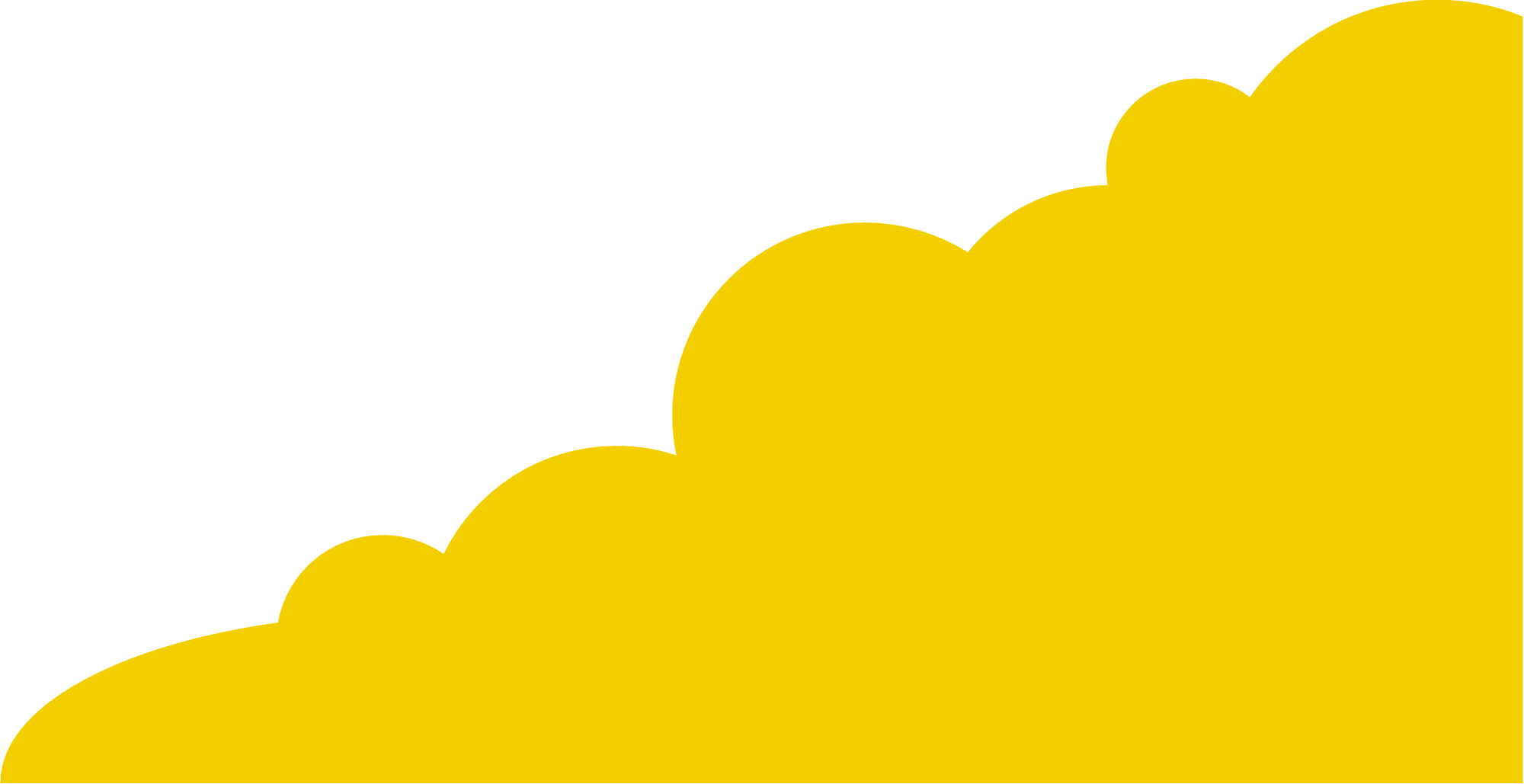 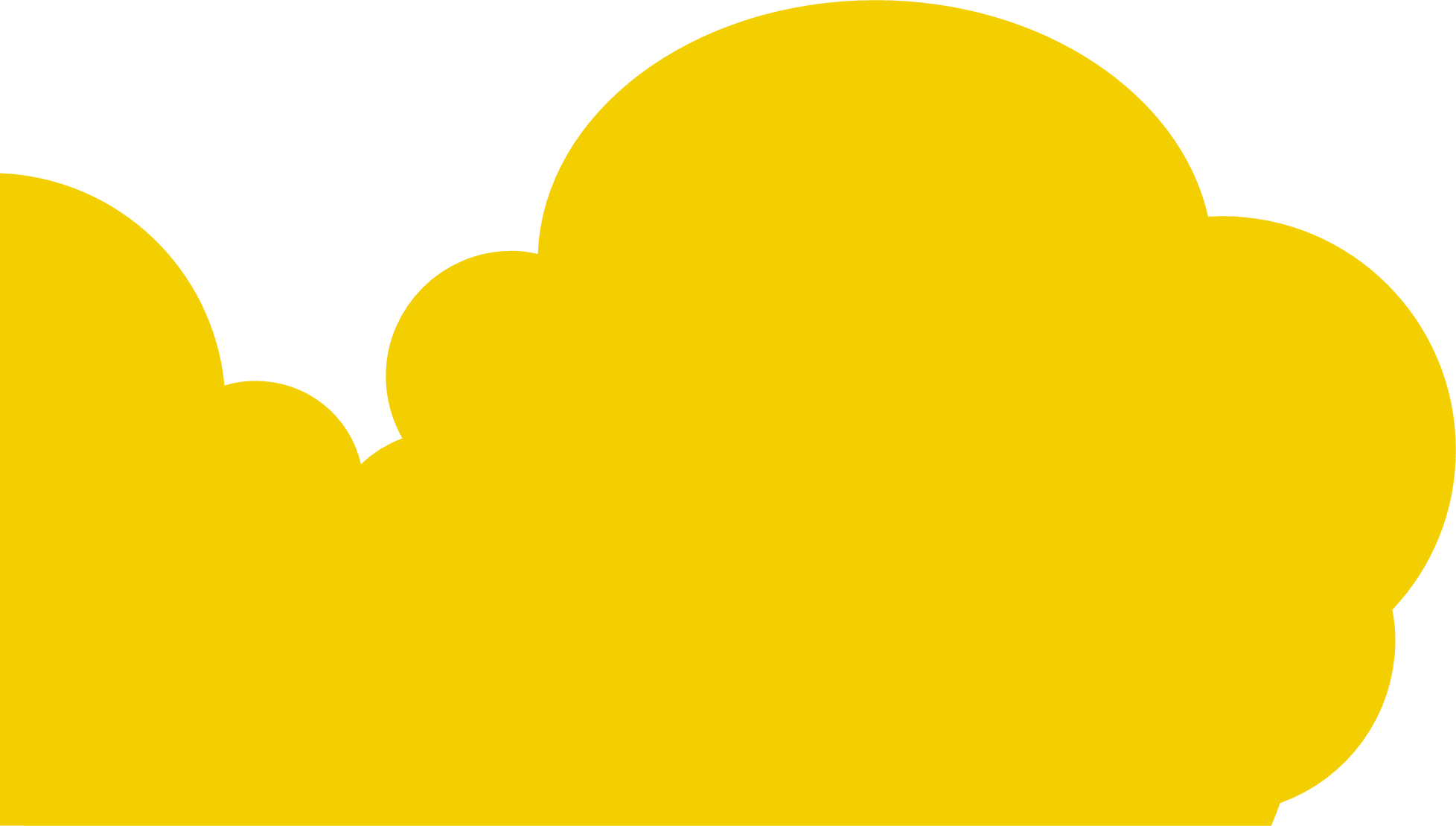 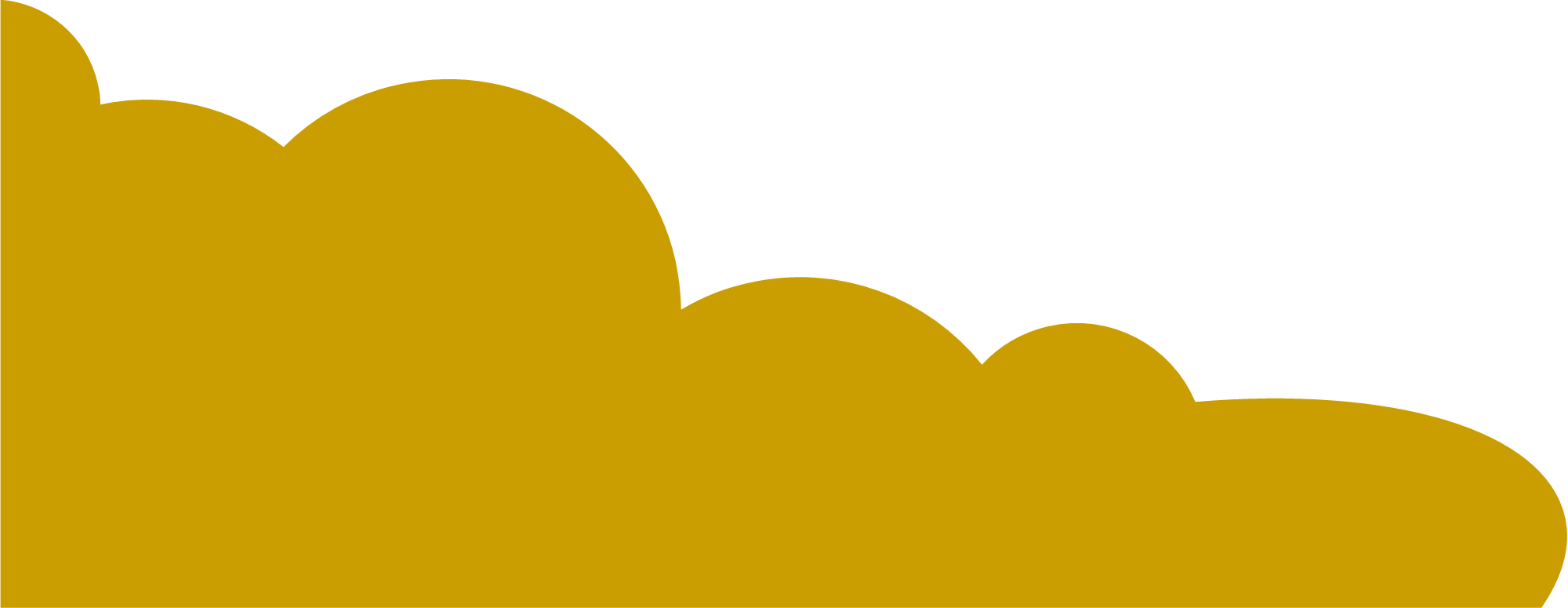 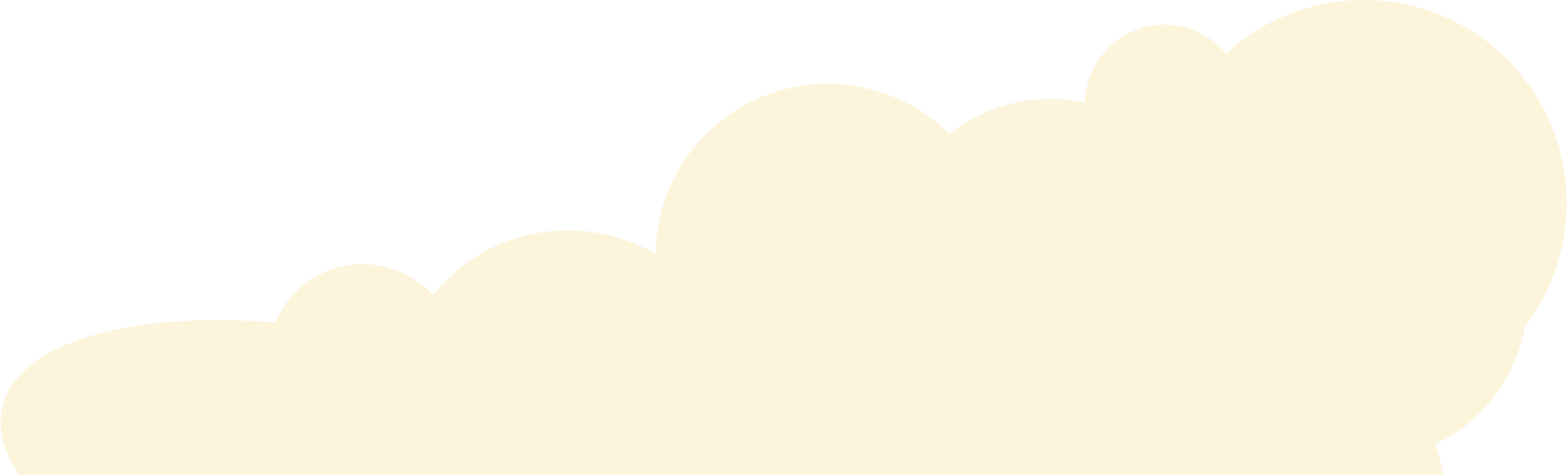 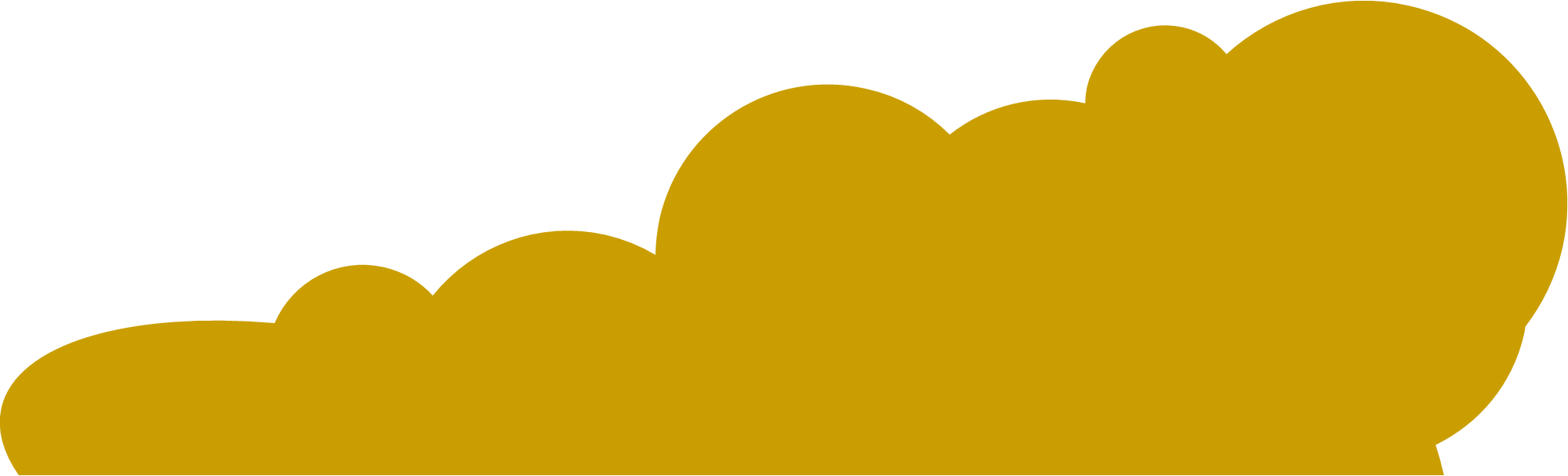 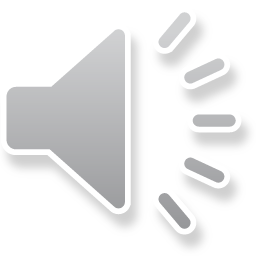 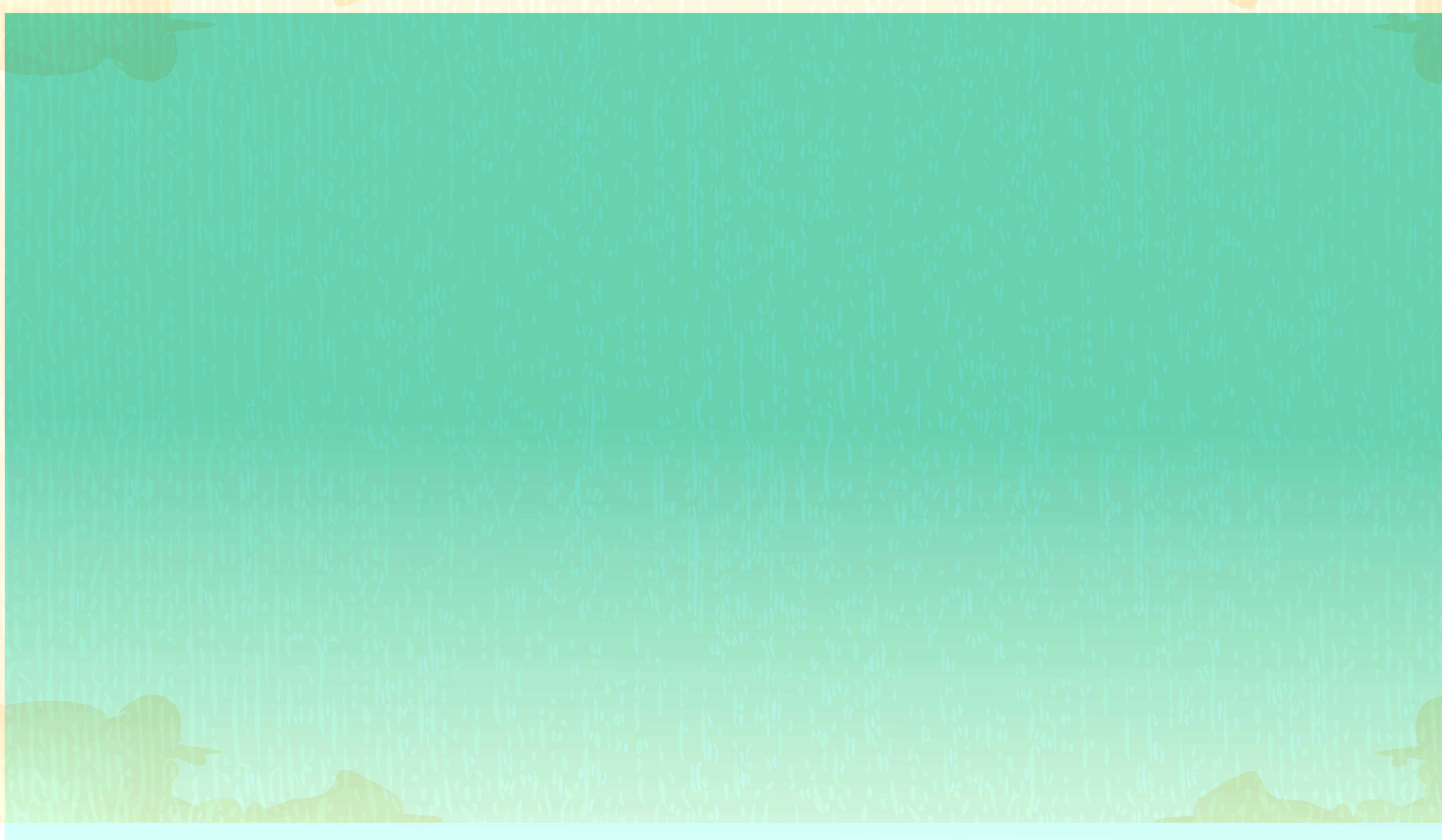 YÊU CẦU CẦN ĐẠT
- HS thực hiện được phép trừ các số có đến bốn chữ số (có nhớ không quá hai lượt và không liên tiếp).
  - Lựa chọn được phép toán phù hợp để giải được các bài tập có liên quan.
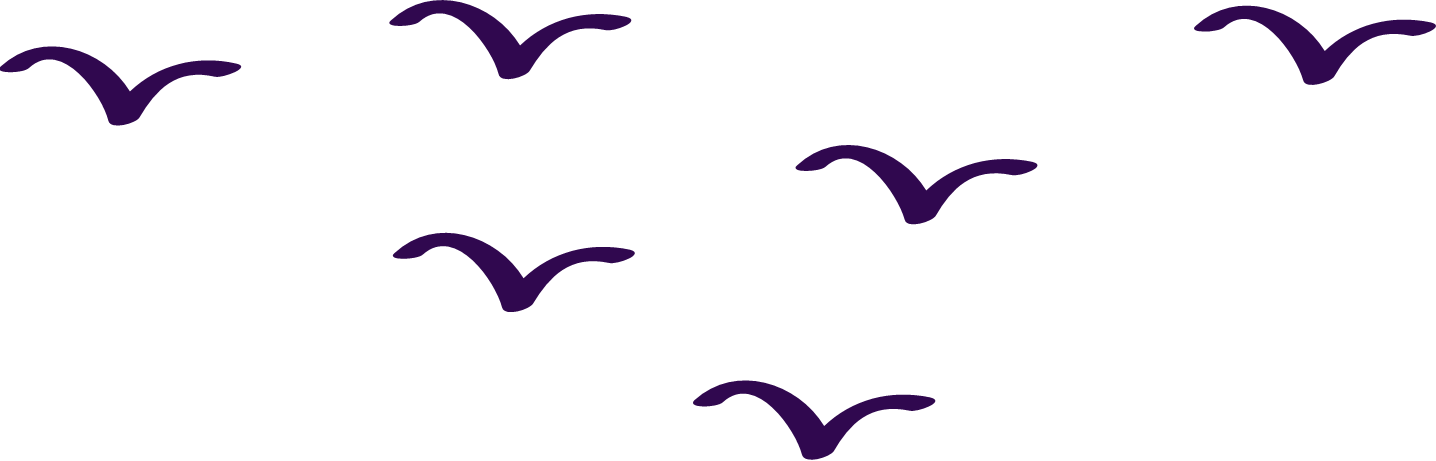 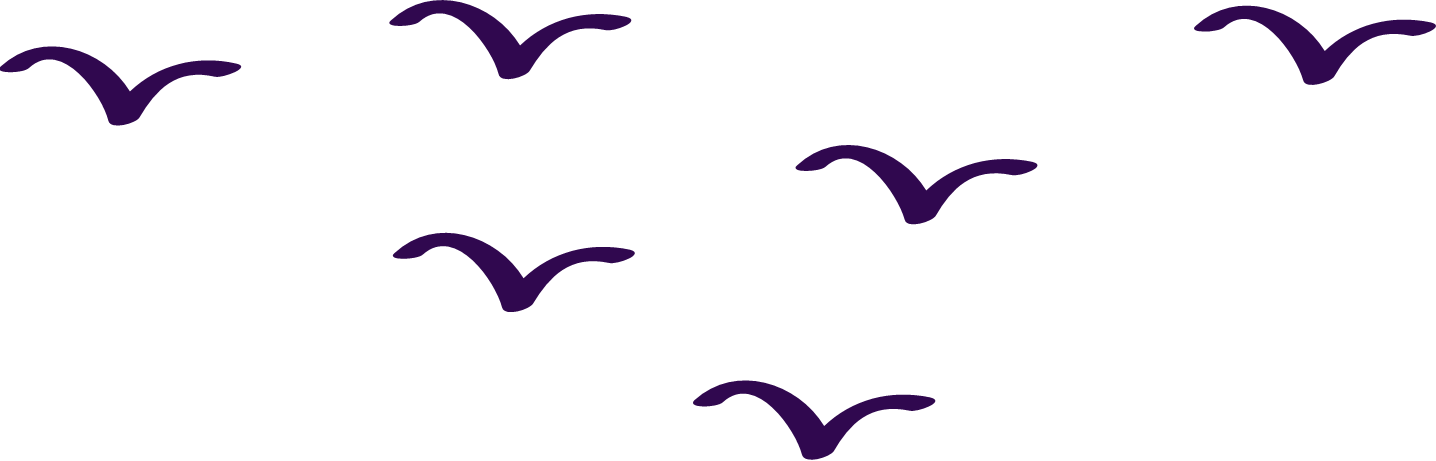 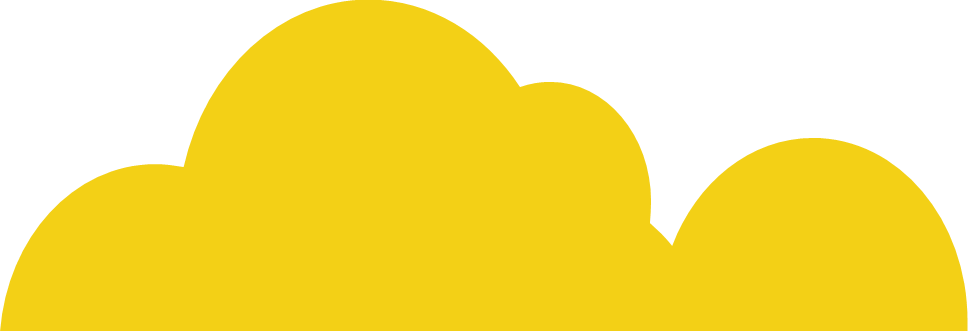 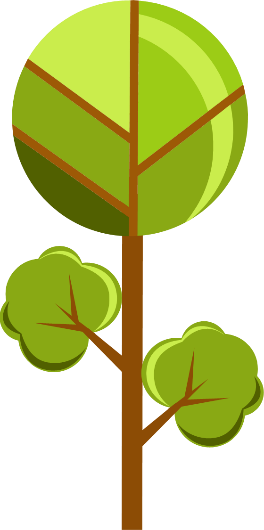 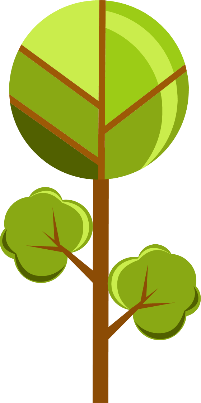 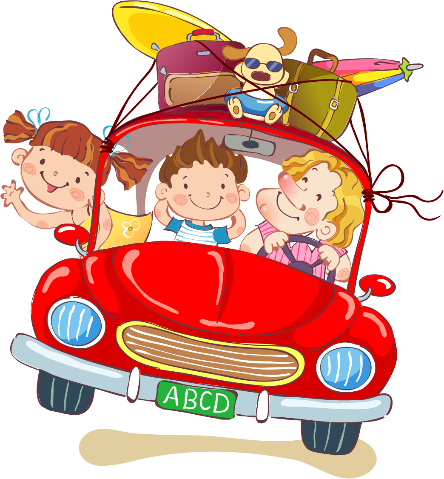 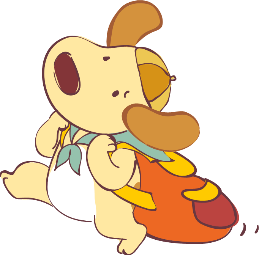 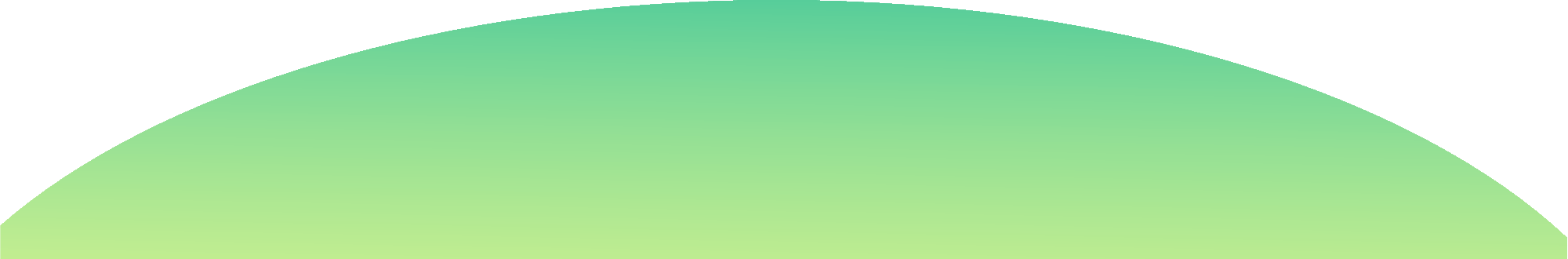 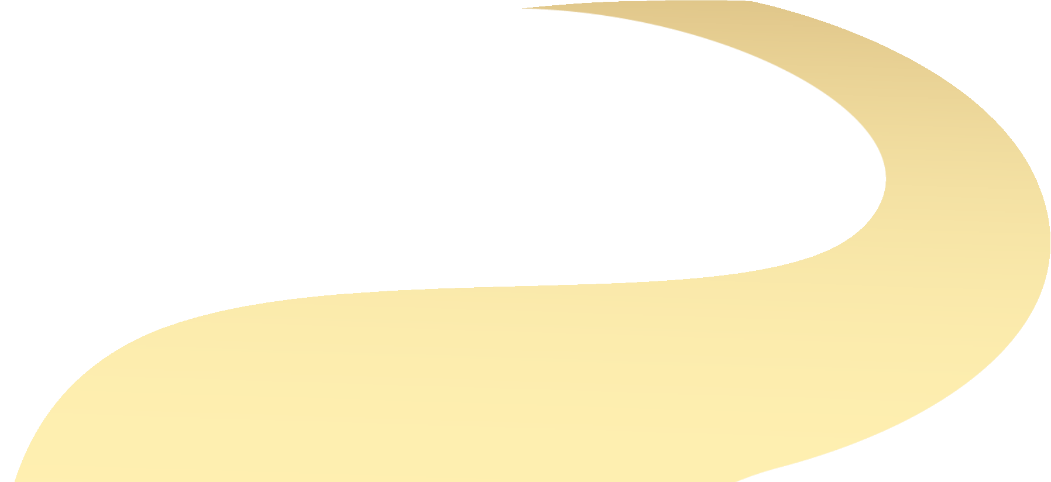 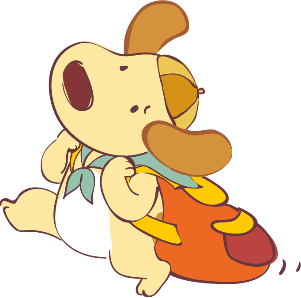 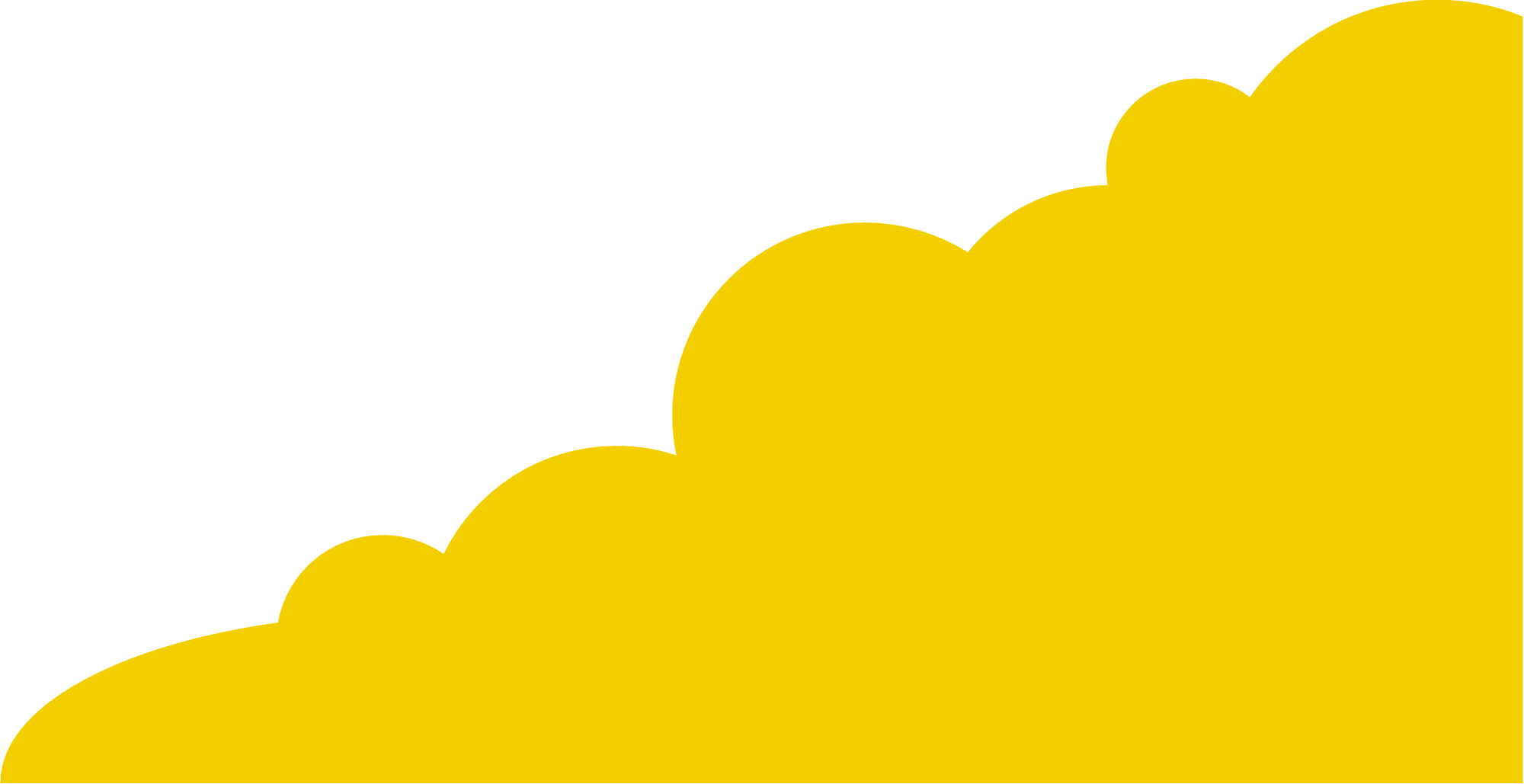 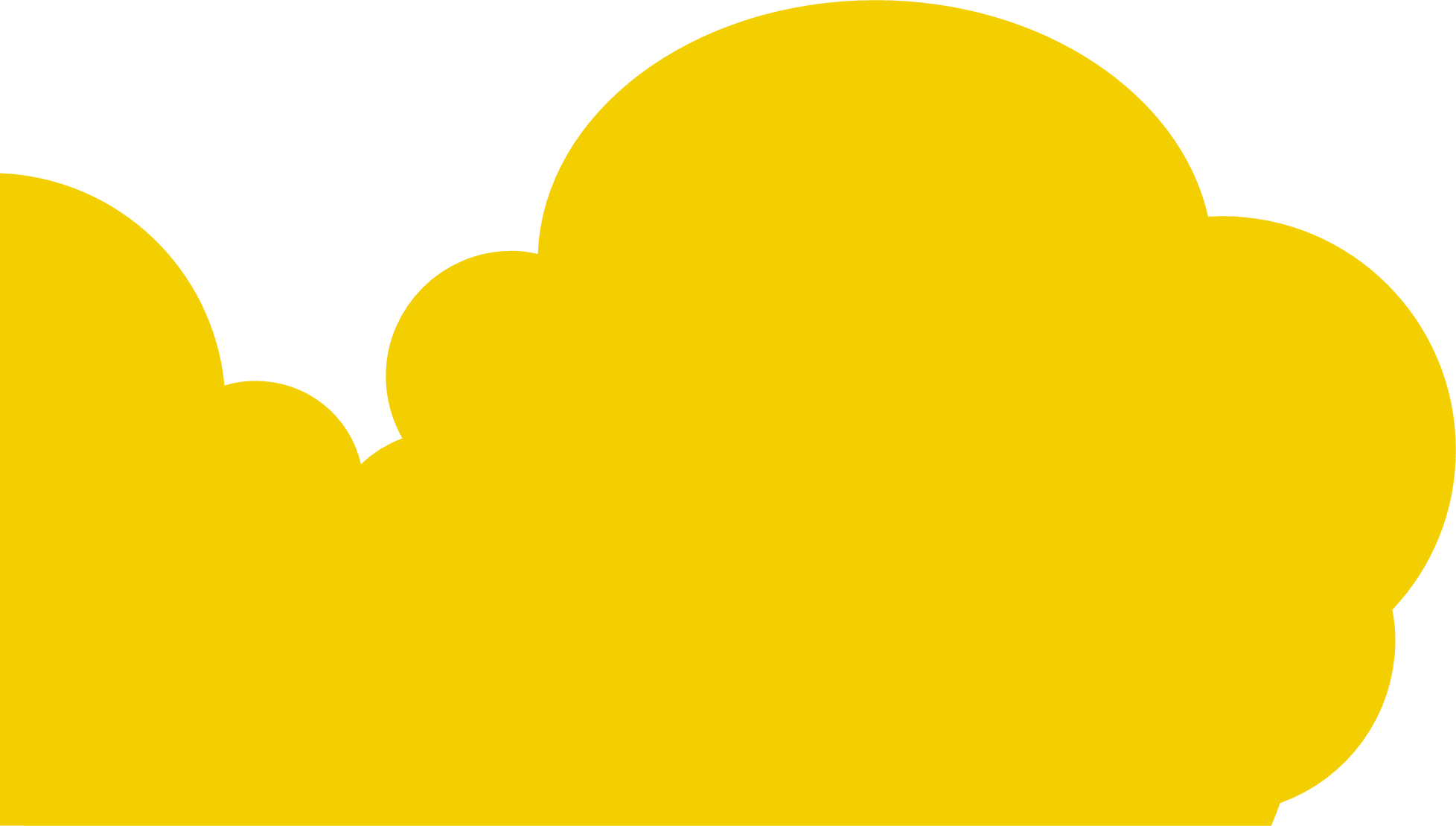 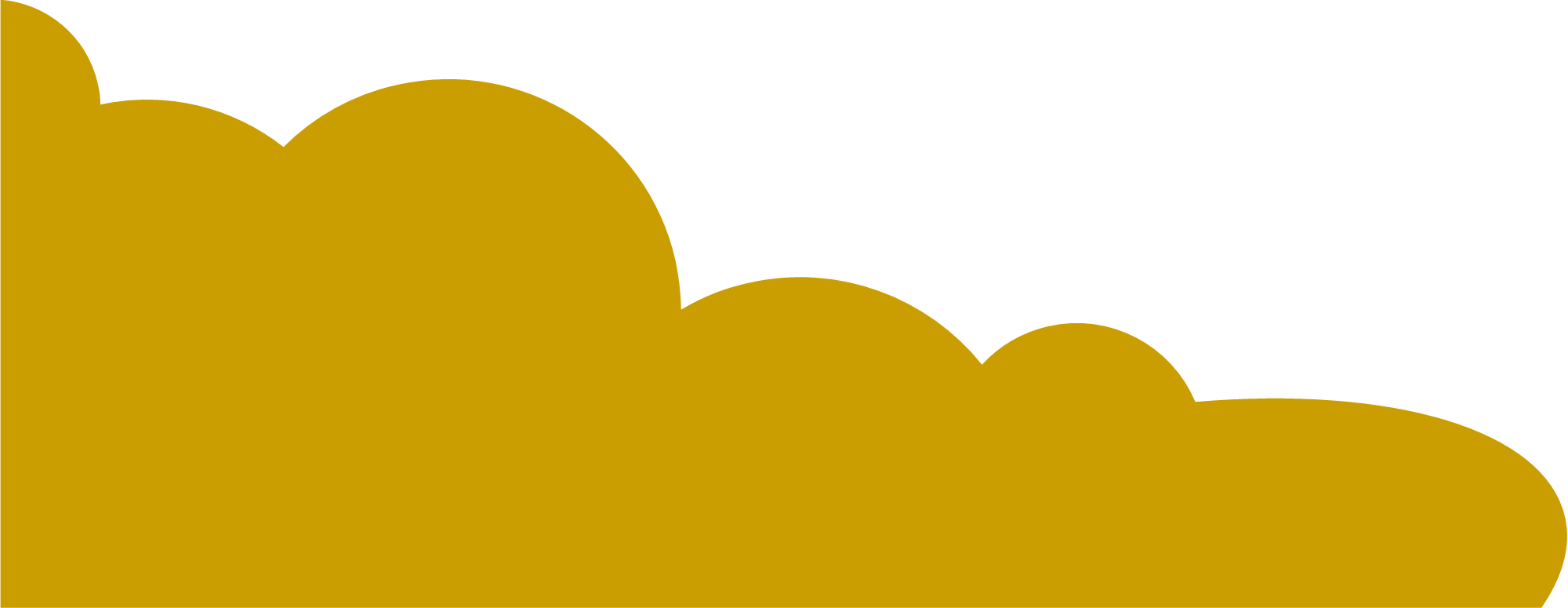 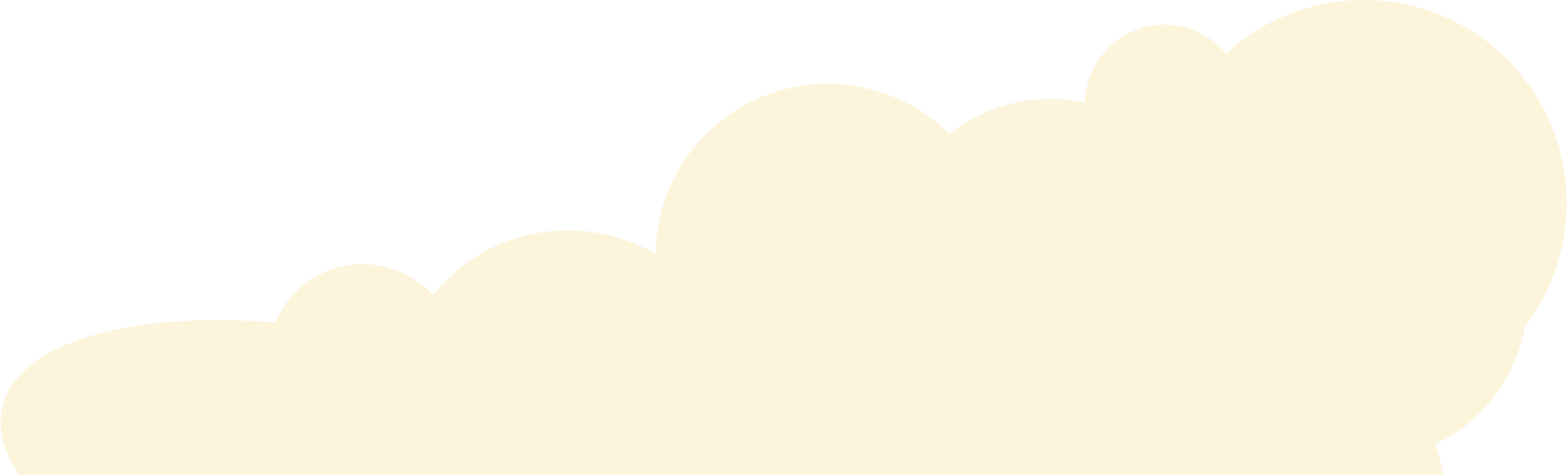 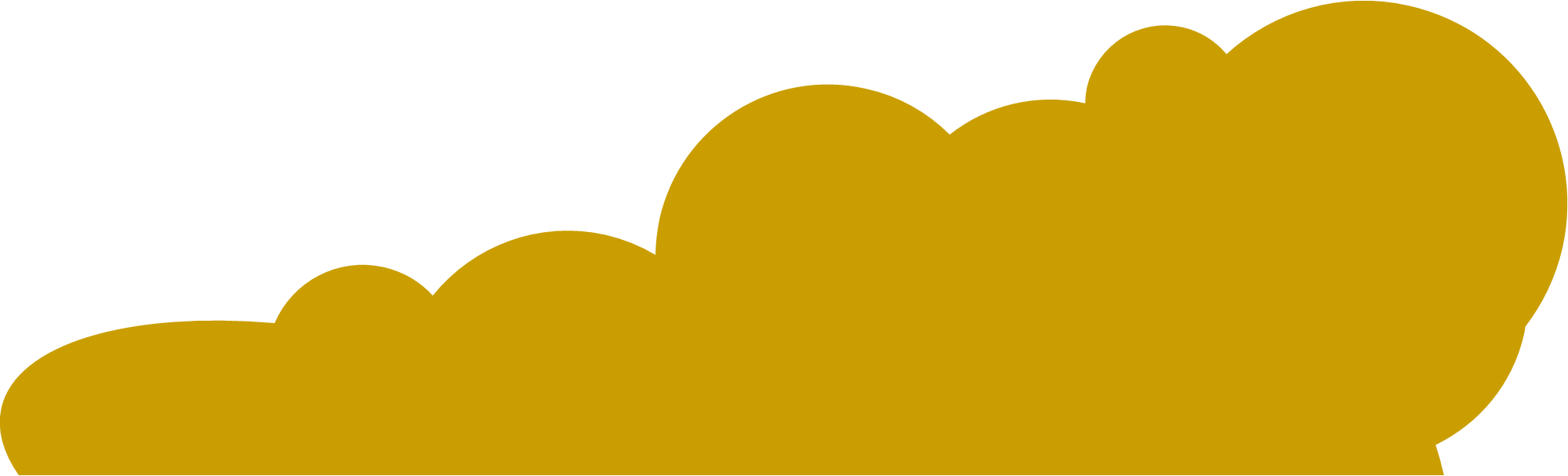 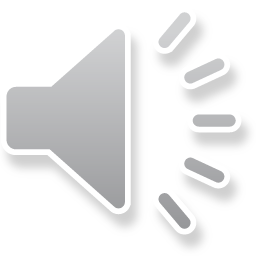 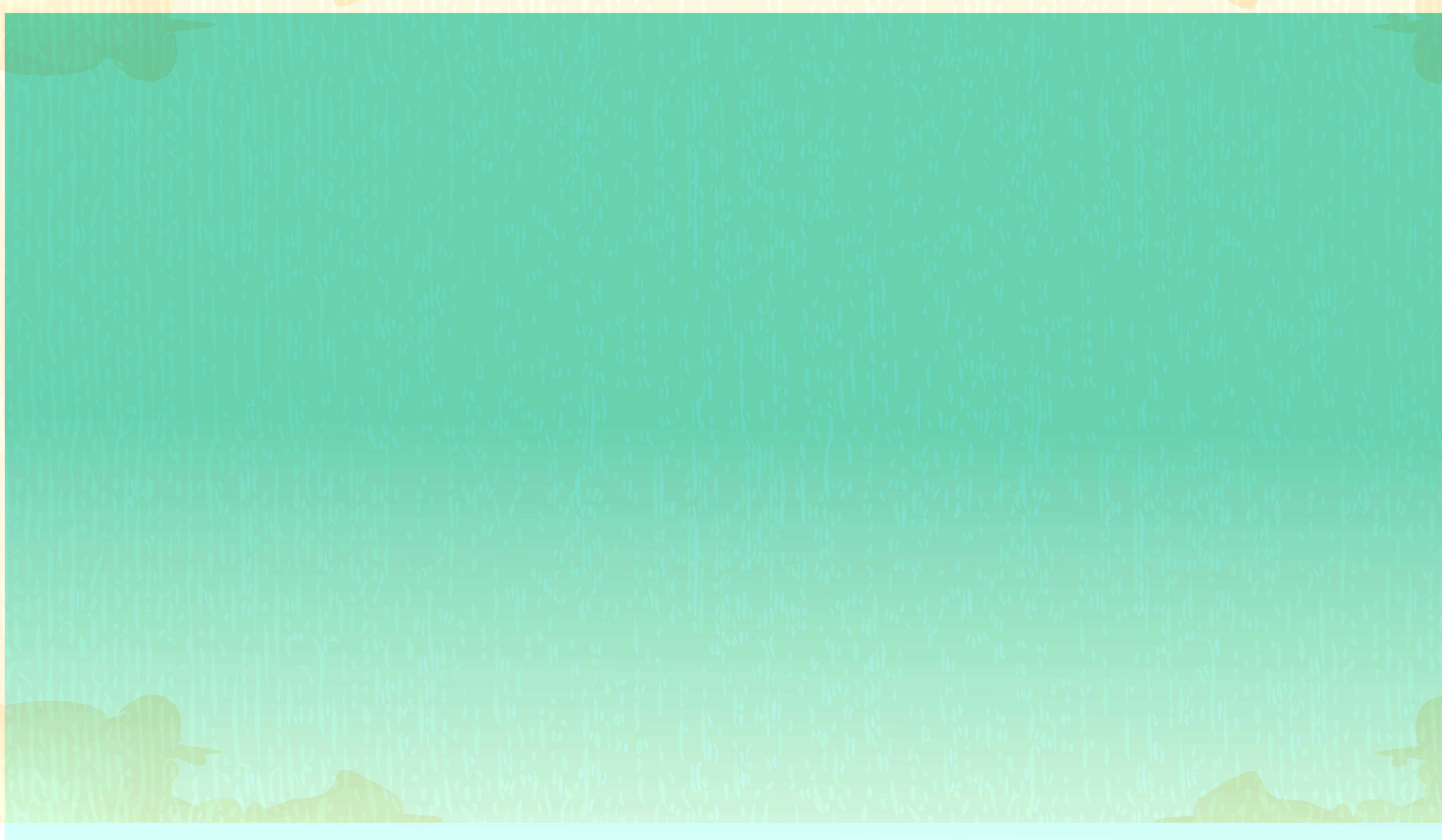 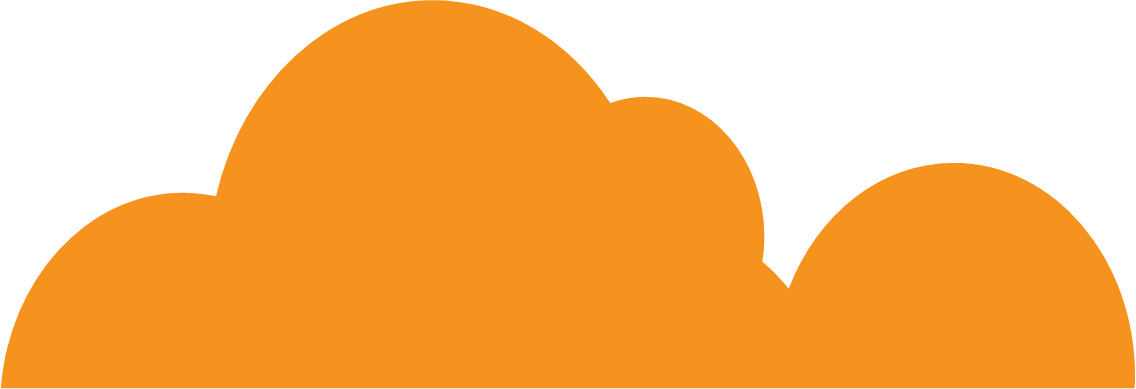 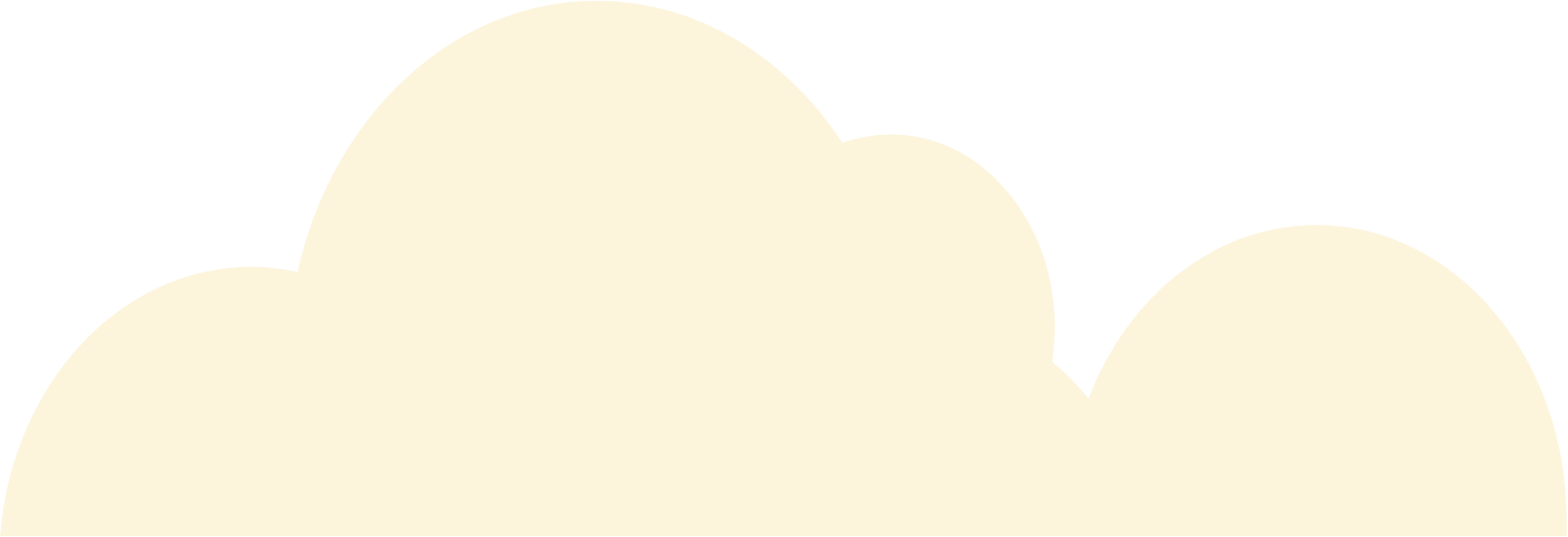 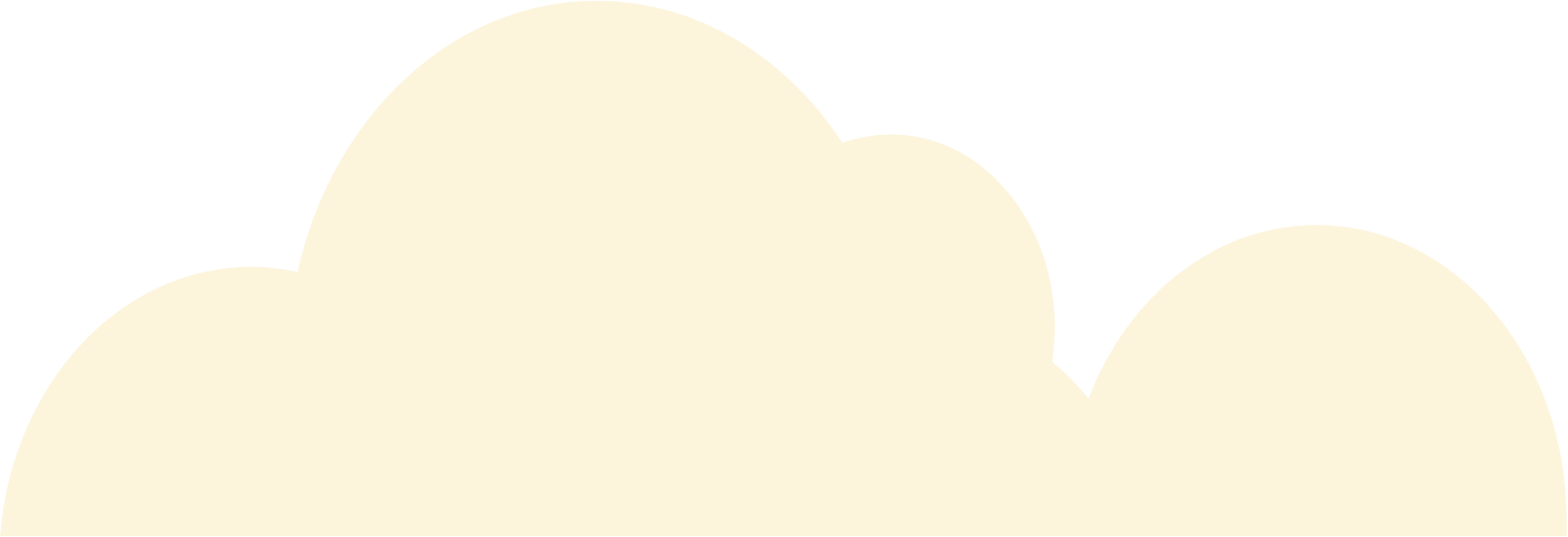 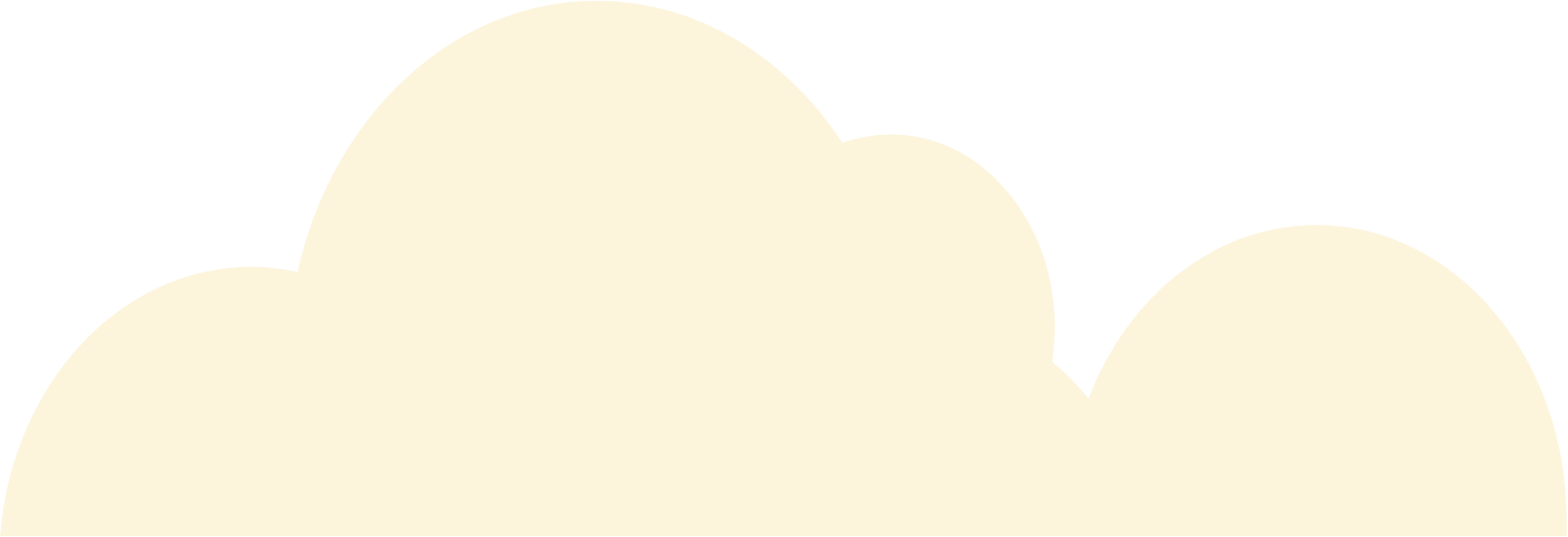 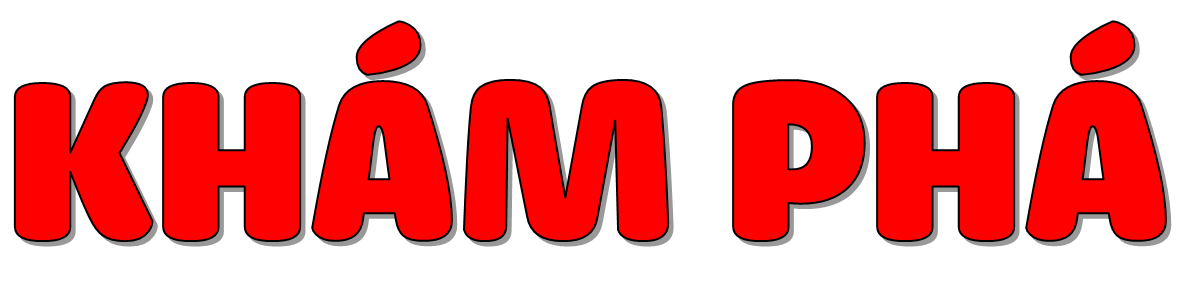 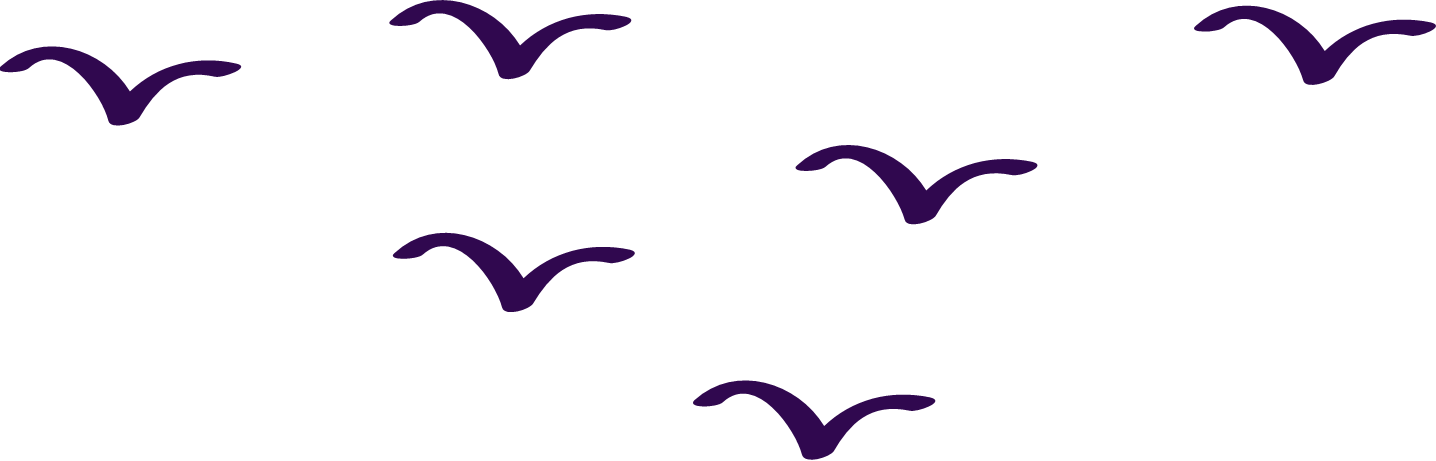 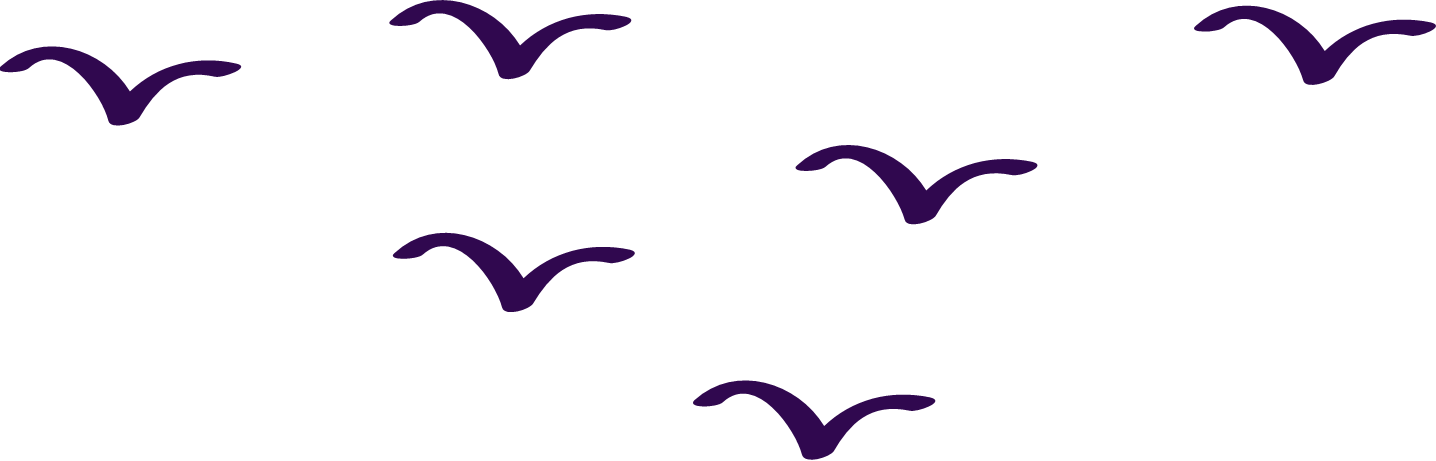 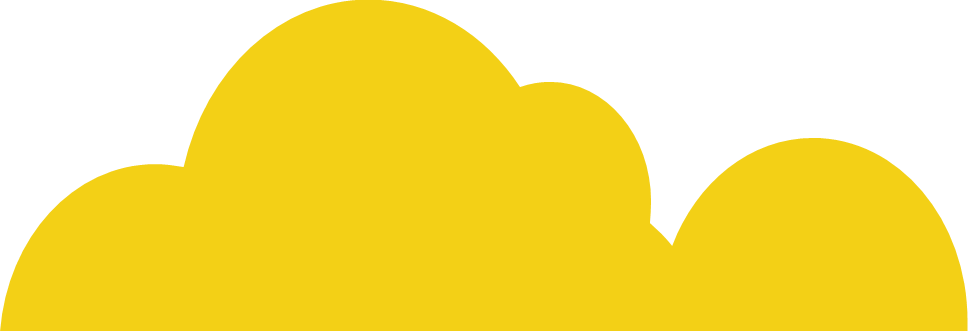 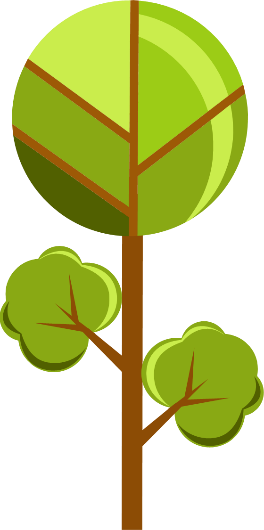 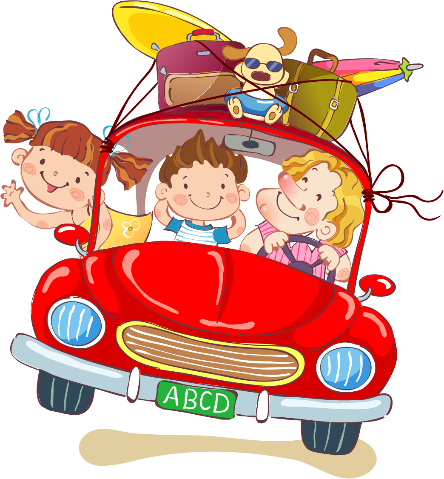 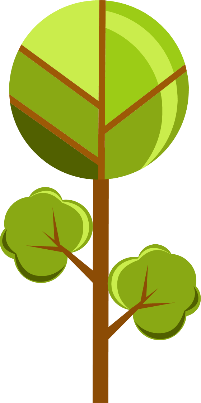 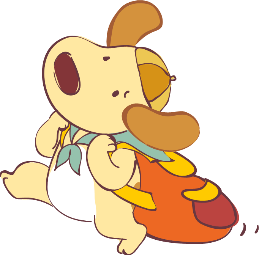 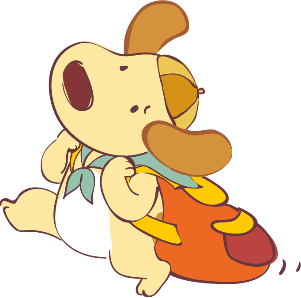 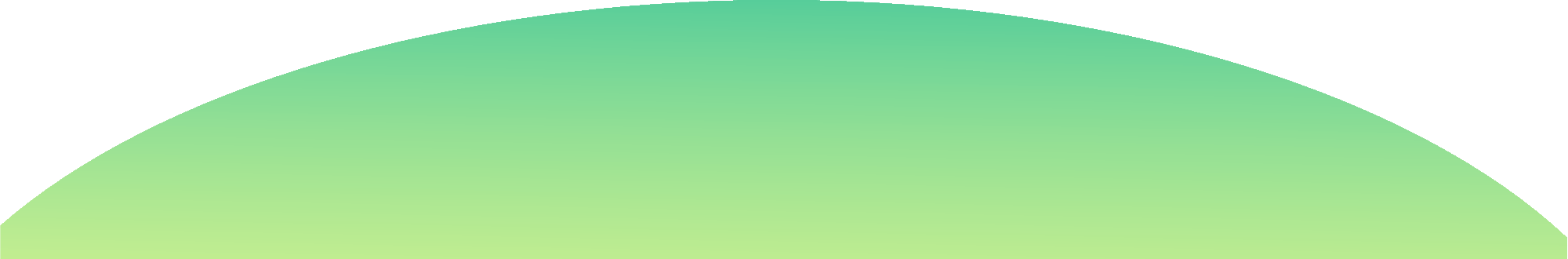 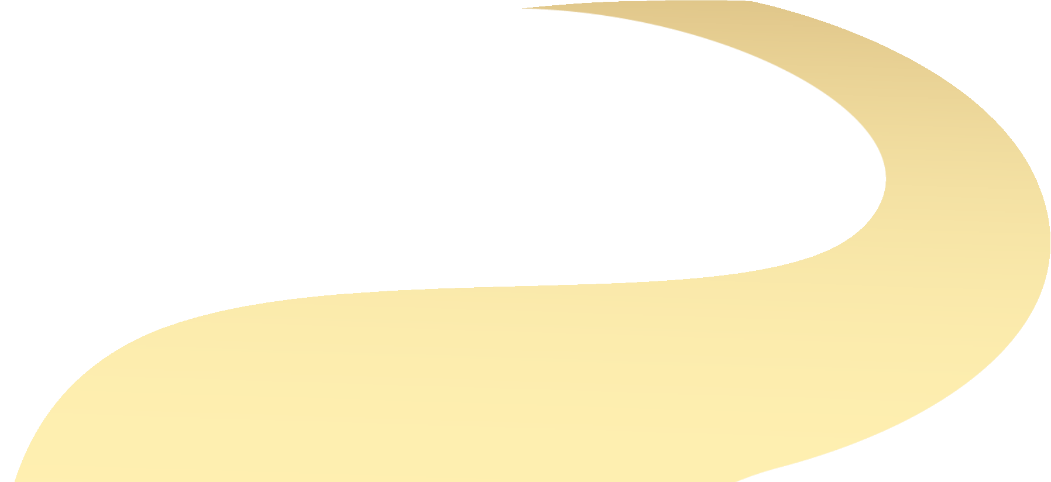 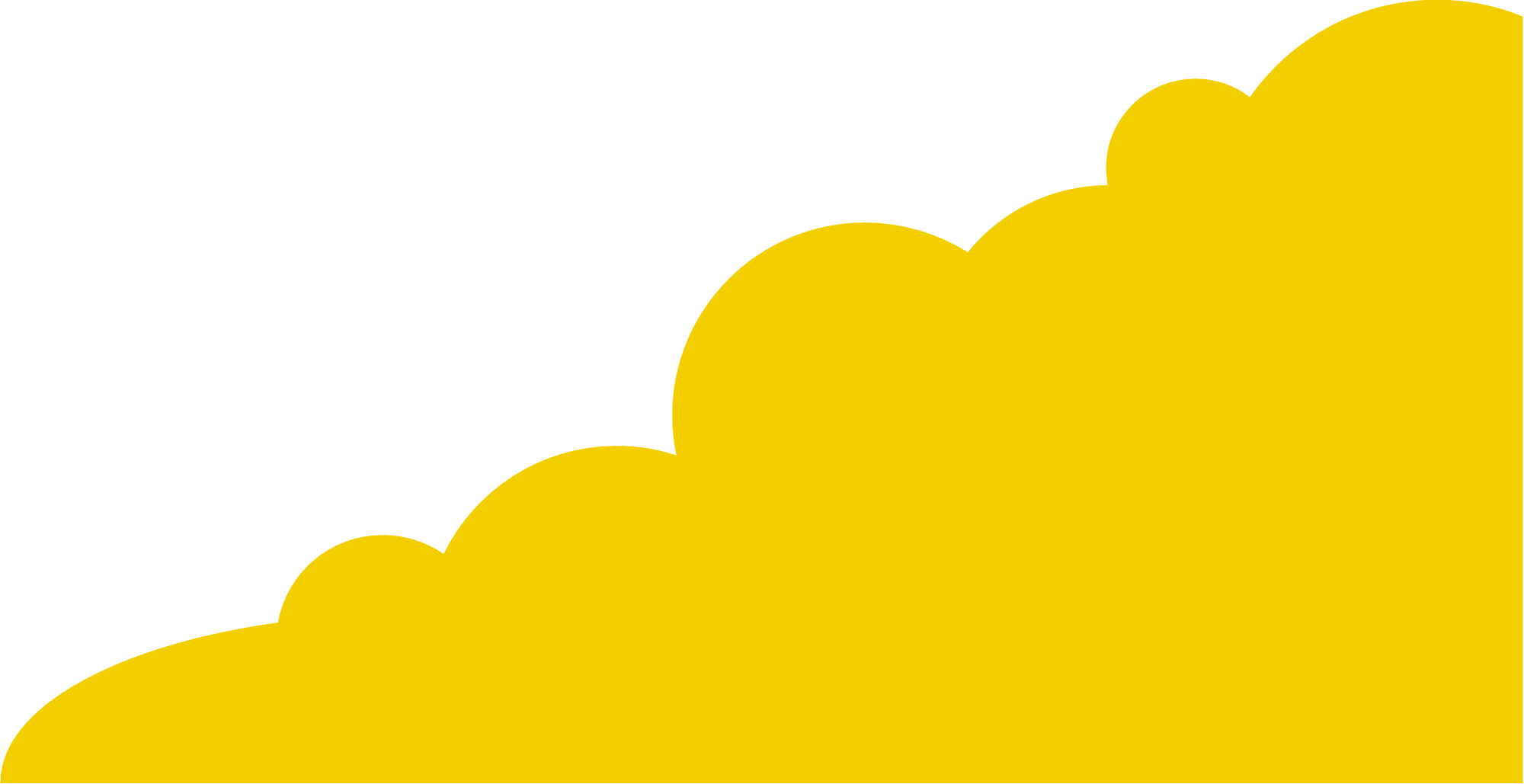 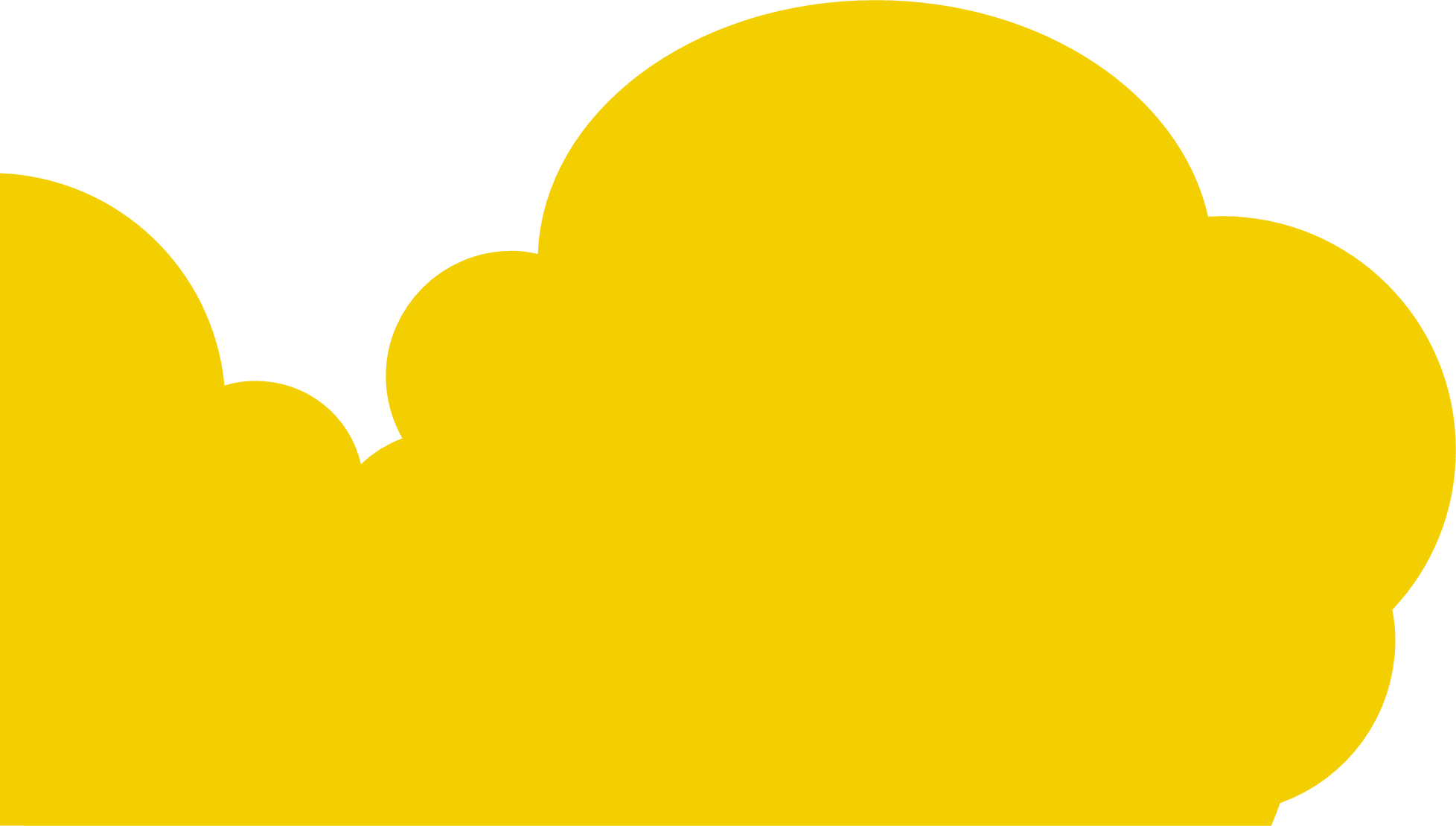 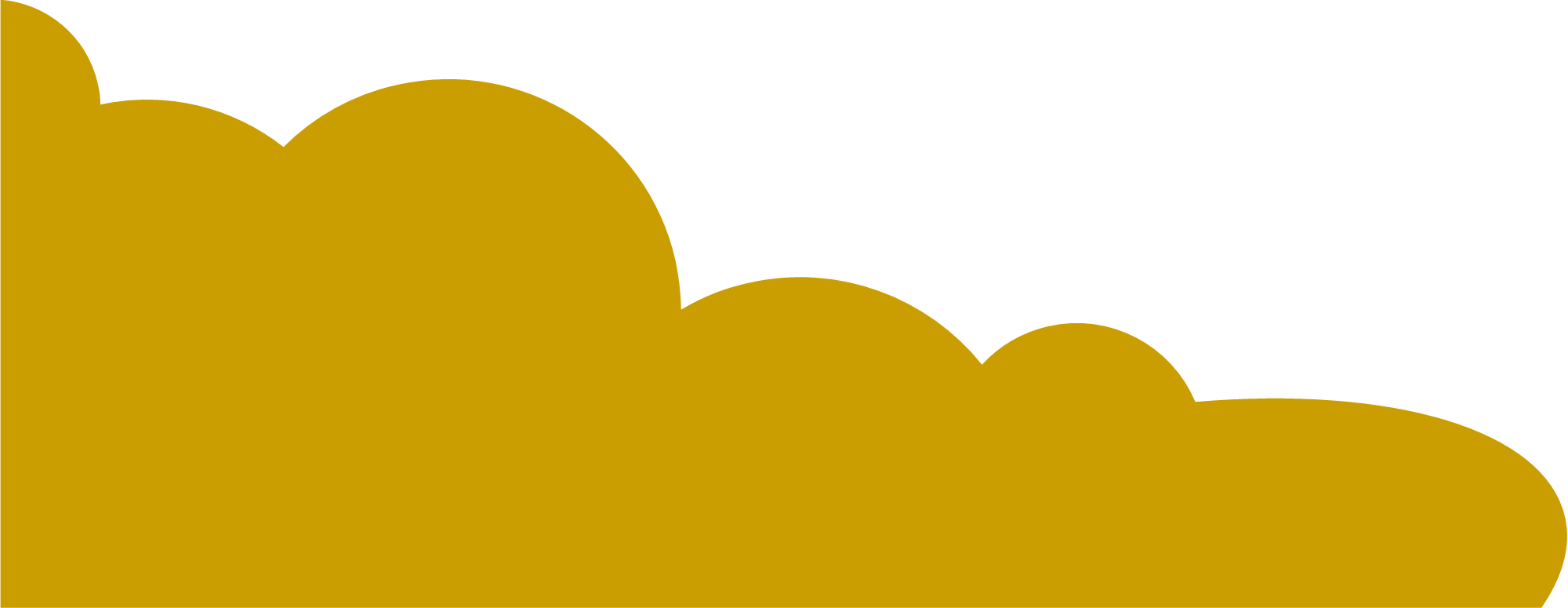 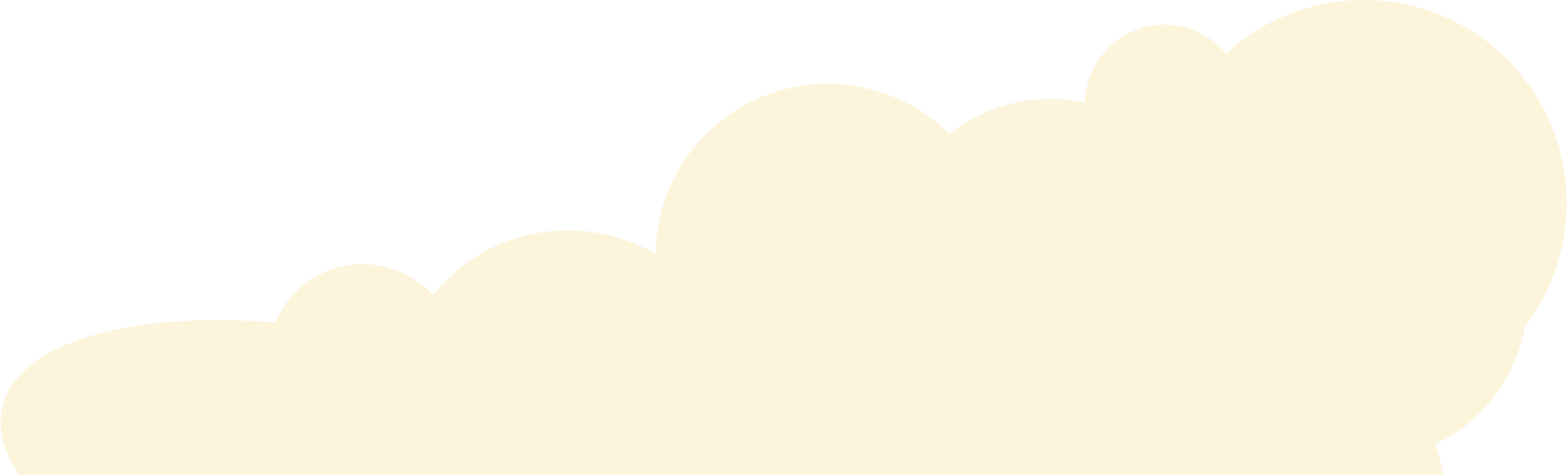 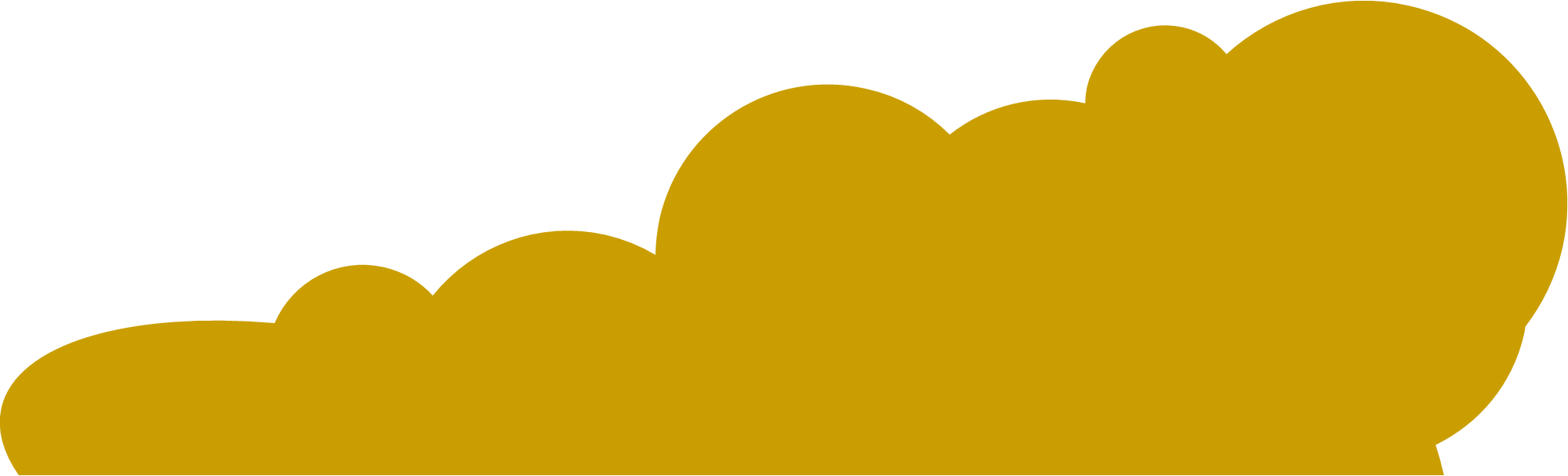 Quê tớ có đỉnh núi Chư Yang Lăk cao 1 634 m
Quê tớ có đỉnh núi Phan-xi-păng cao 3 143m.
Đỉnh núi nào cao hơn và cao hơn bao nhiêu mét nhỉ?
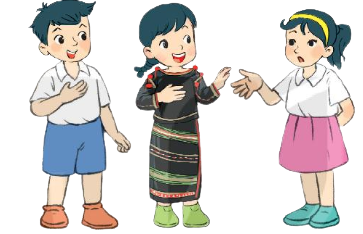 3 143 -  1 634 = ?
3 143
1 634
3 không trừ được 4, lấy 13 trừ 4 bằng 9, viết 9 nhớ 1
-
4 trừ 1 bằng 3; 3 trừ 3 bằng 0, viết 0.
1
0
9
5
1 không trừ được 6, lấy 11 trừ 6 bằng 5, viết 5 nhớ 1.
3 trừ 1 bằng 2; 2 trừ 1 bằng 1, viết 1.
3 143 -  1 634 = 1 509
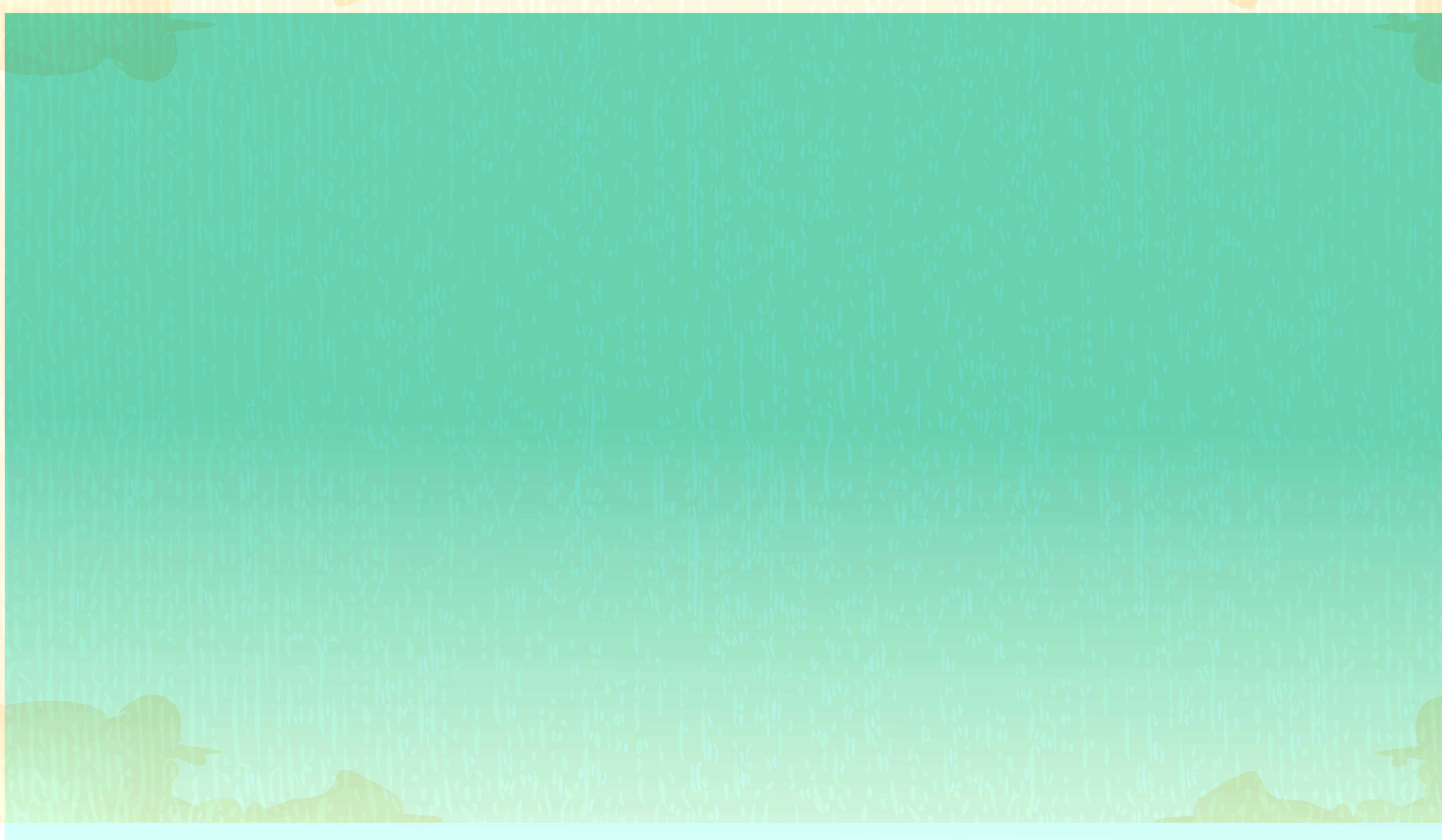 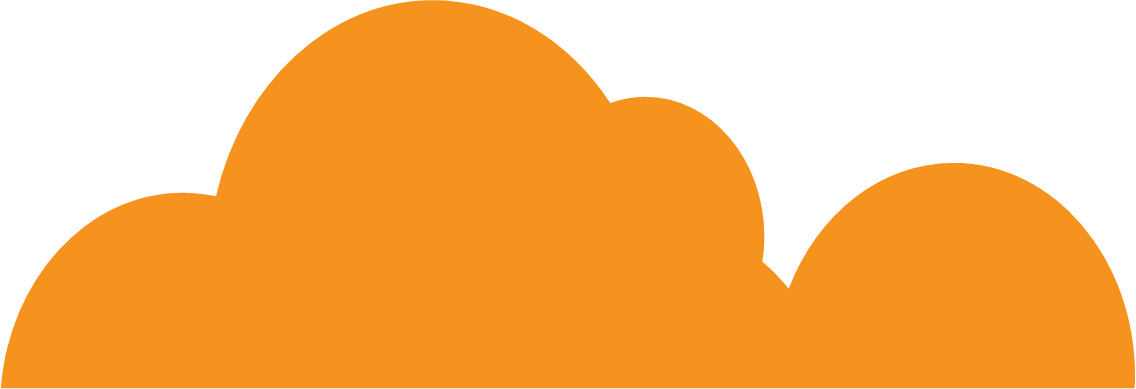 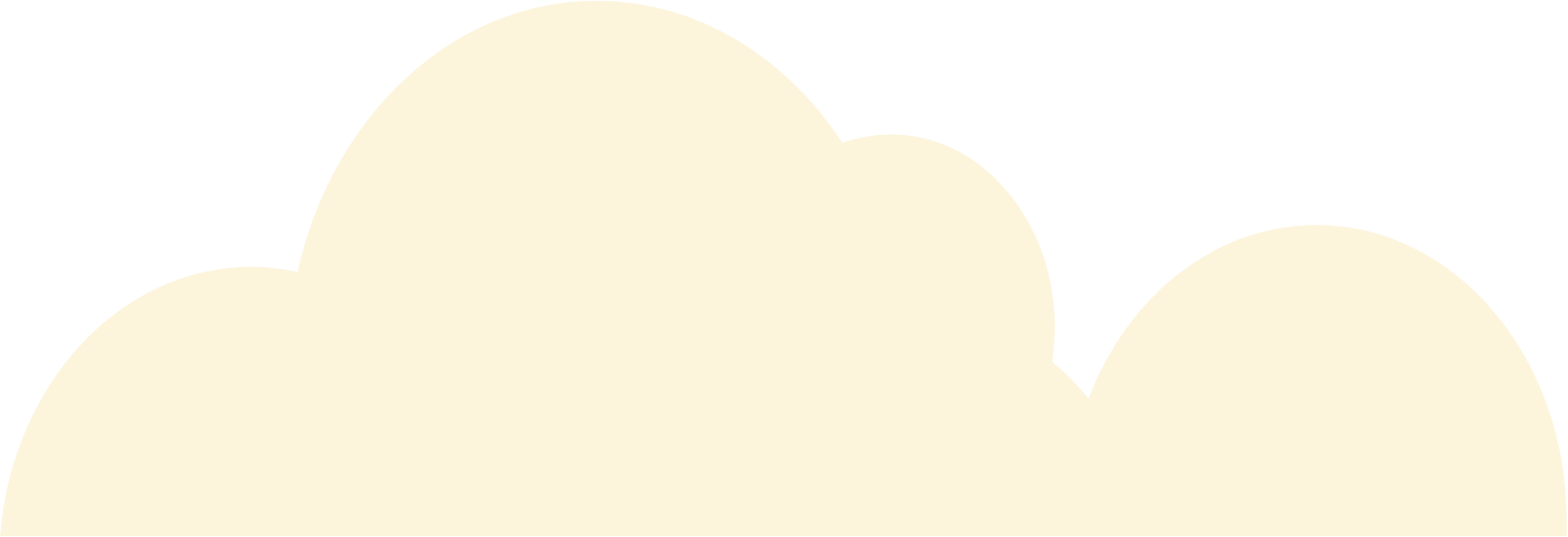 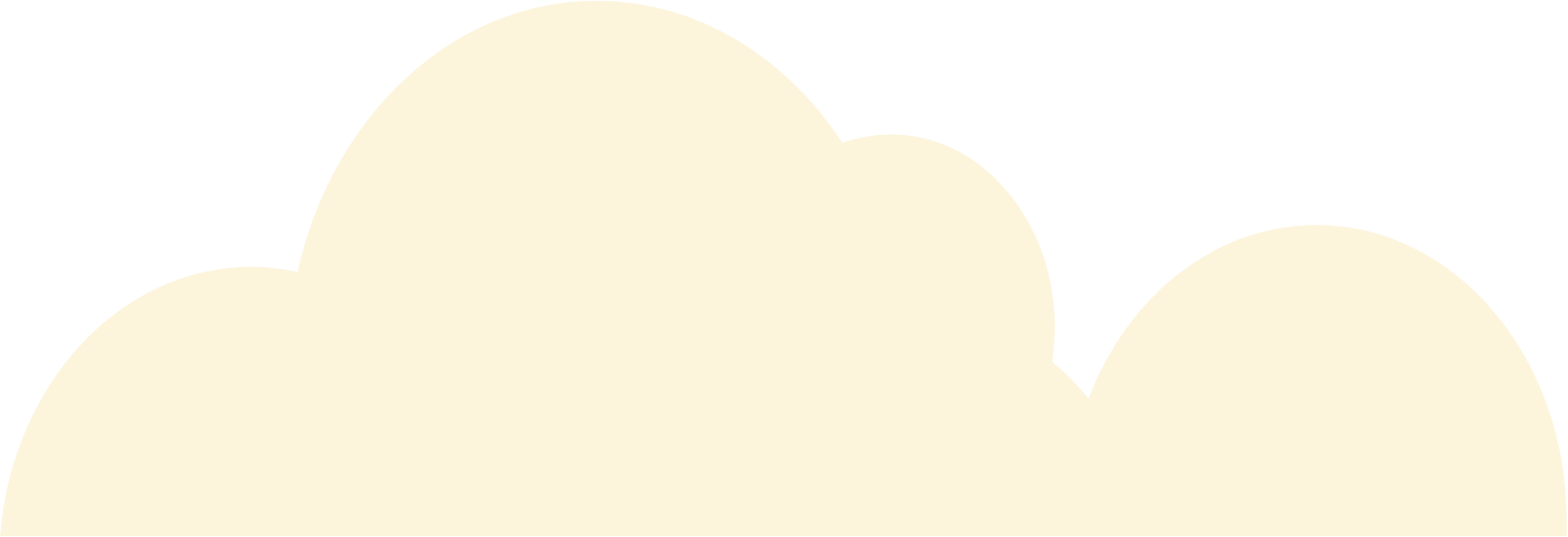 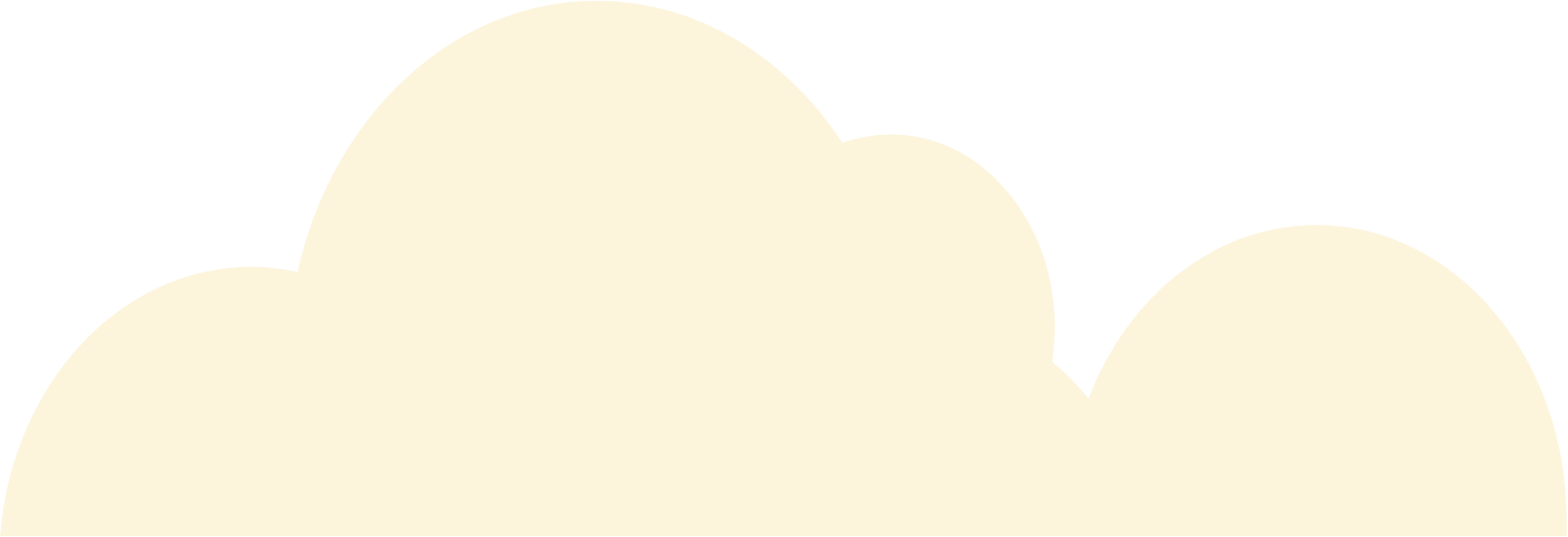 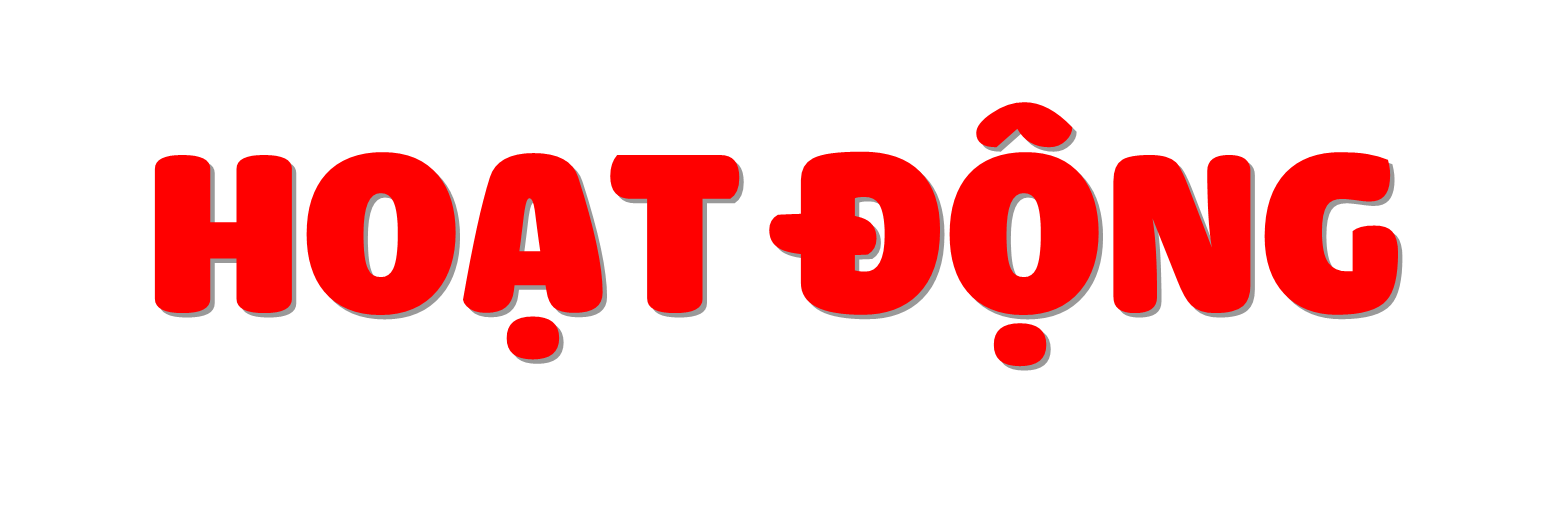 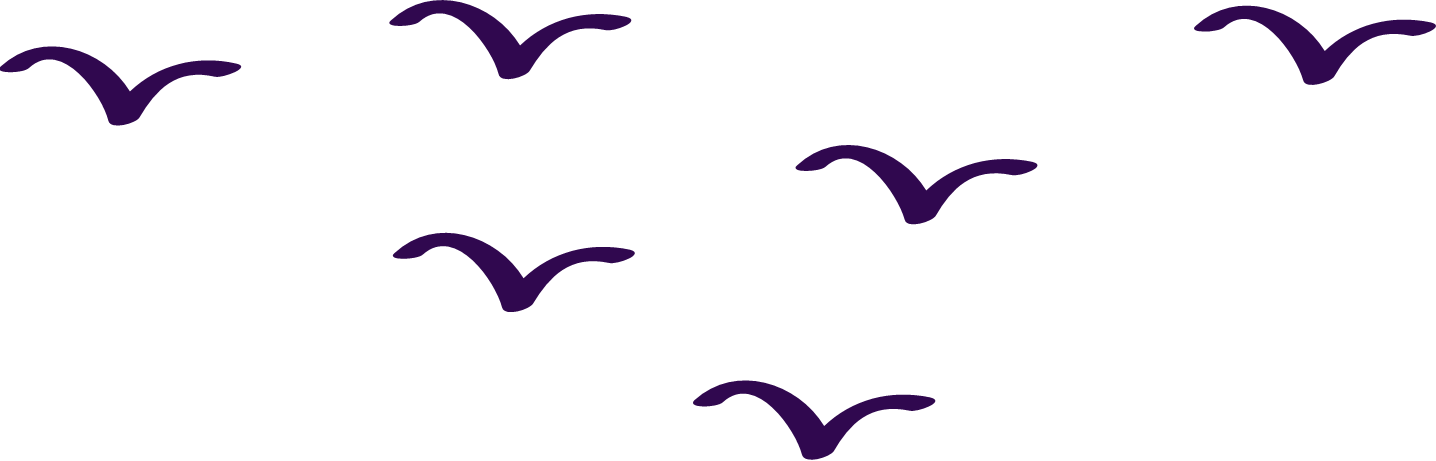 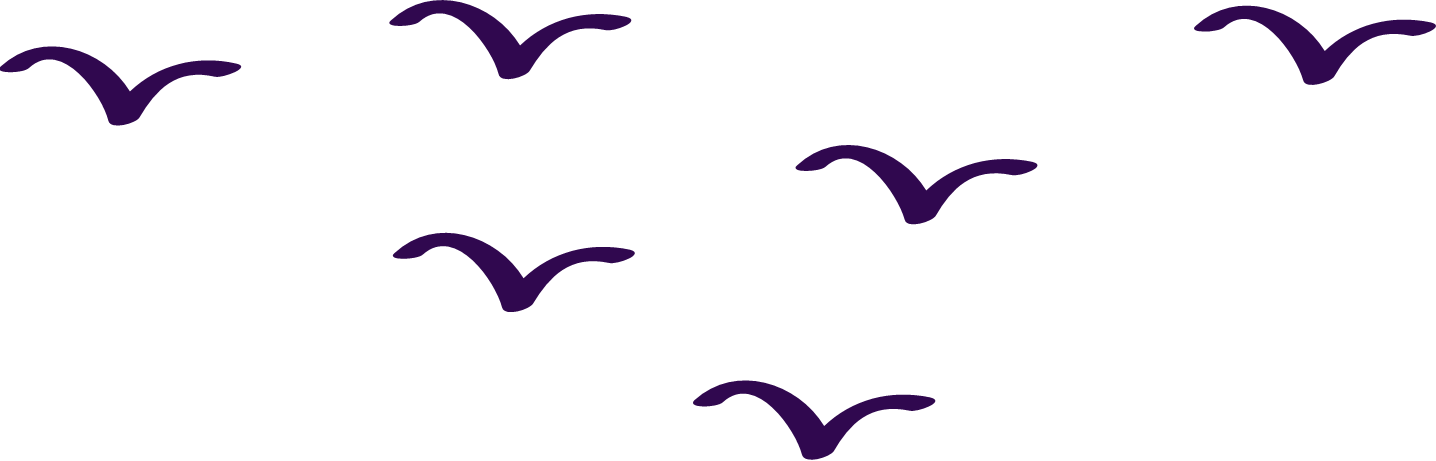 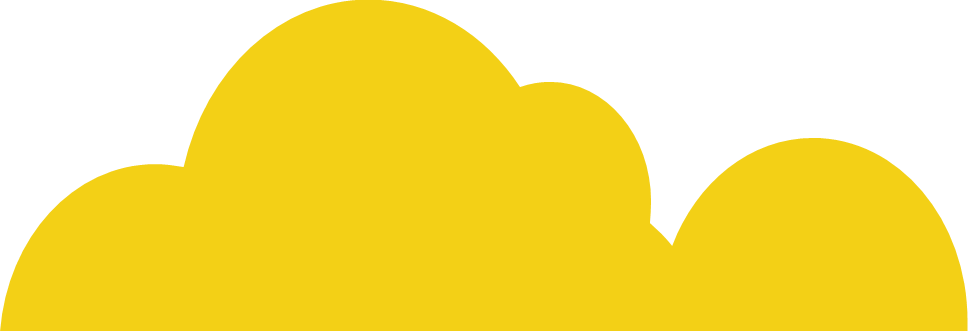 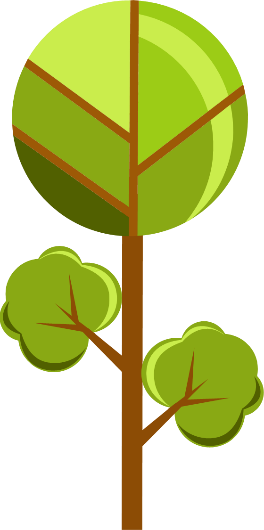 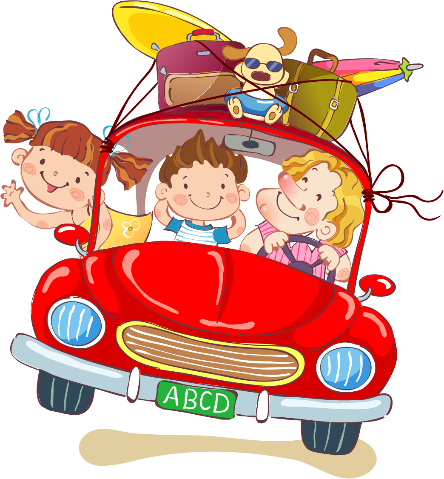 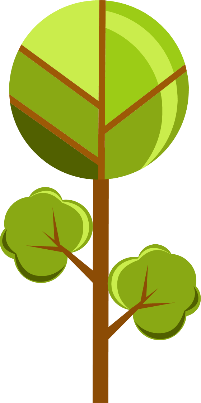 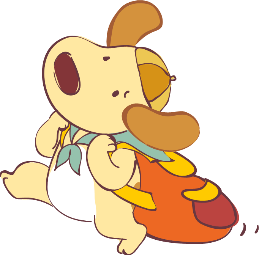 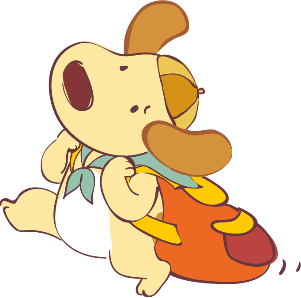 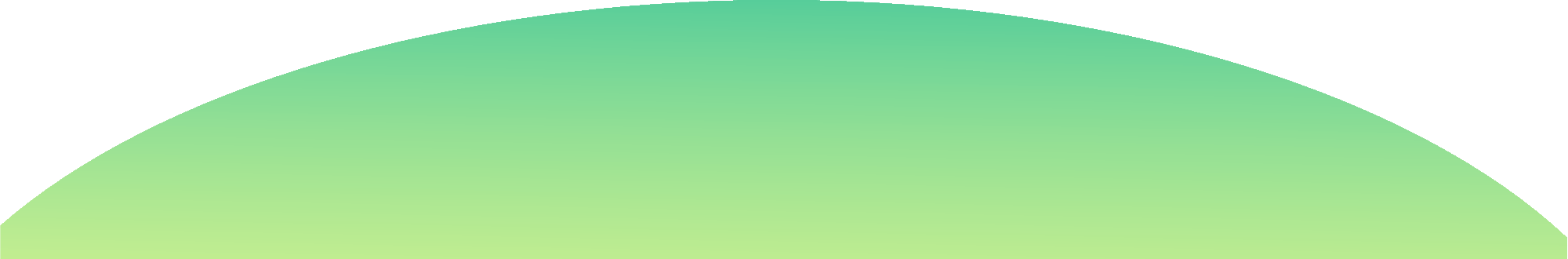 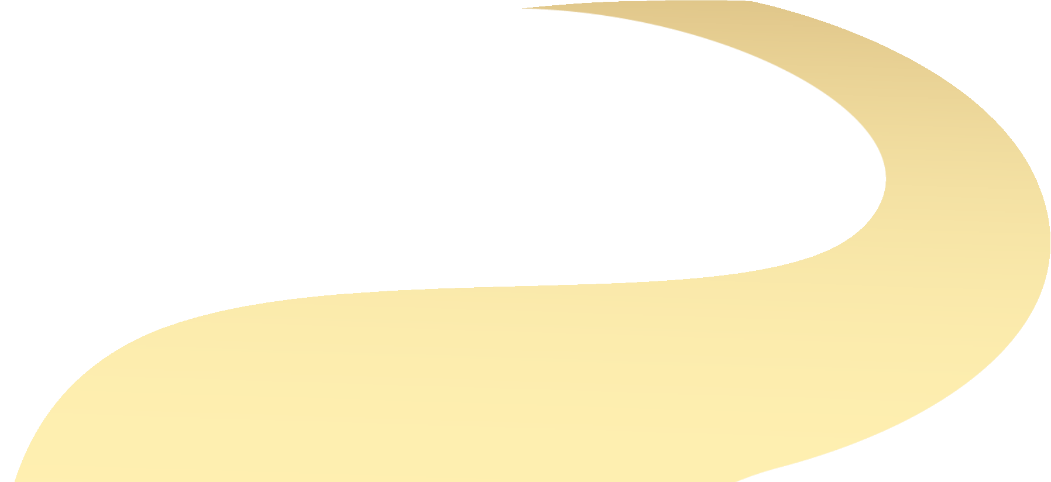 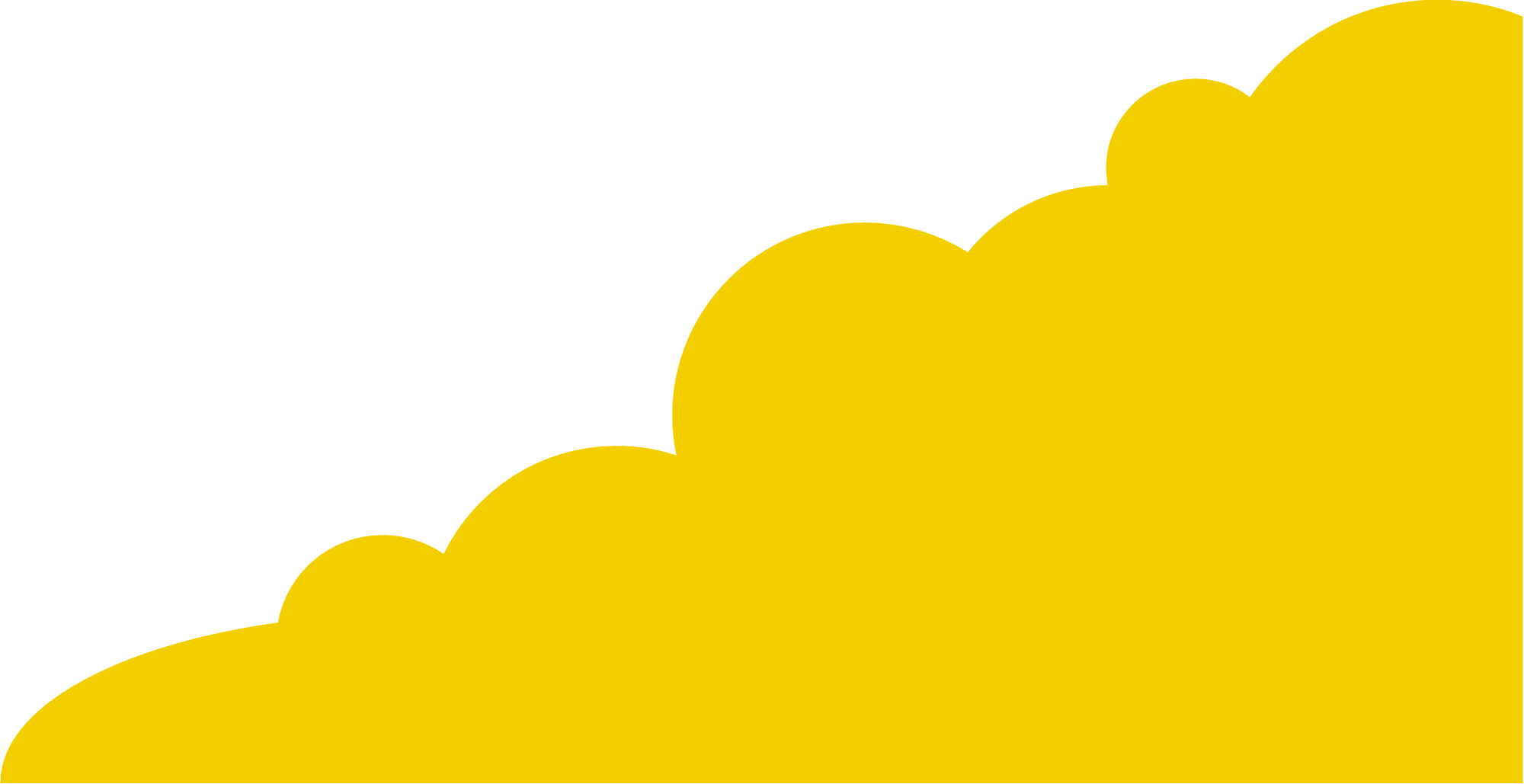 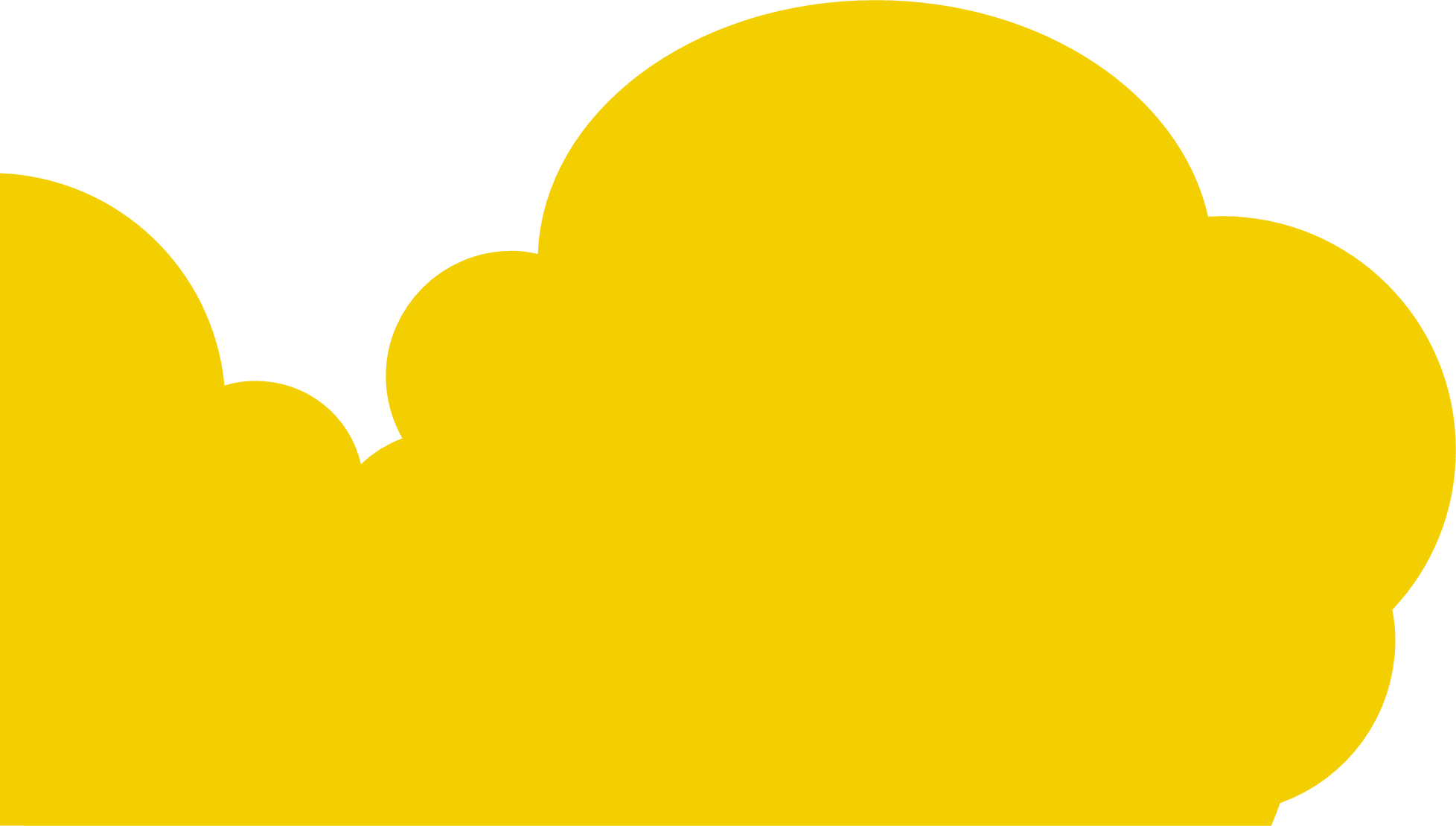 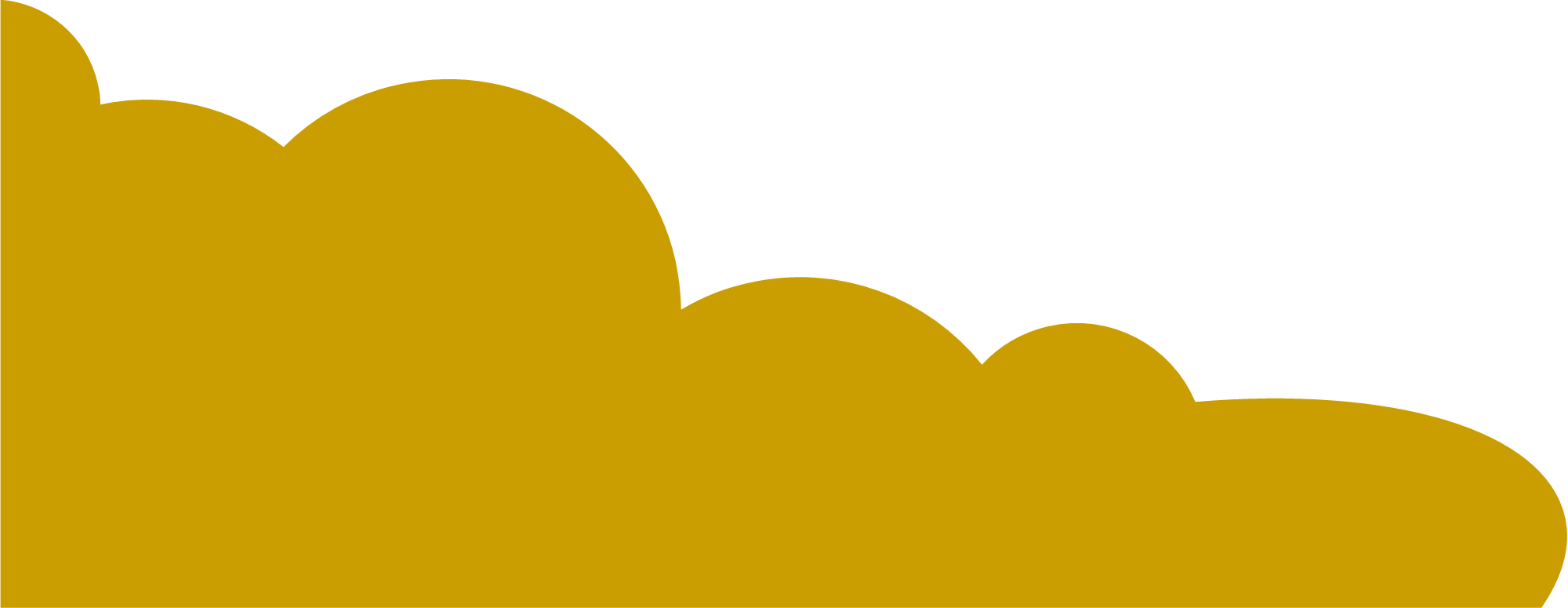 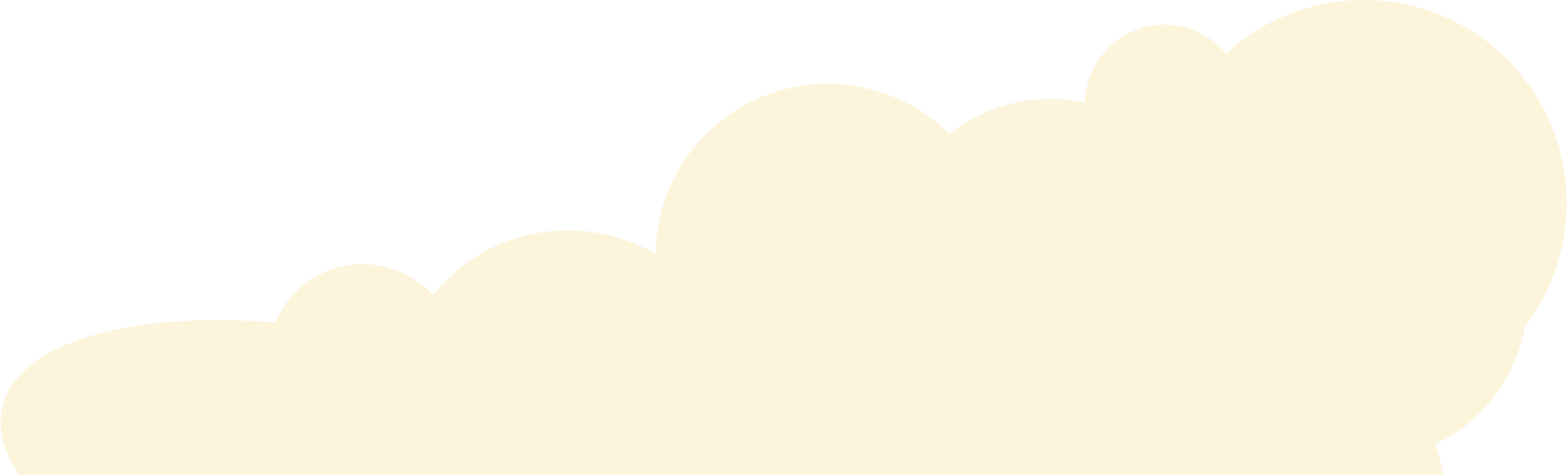 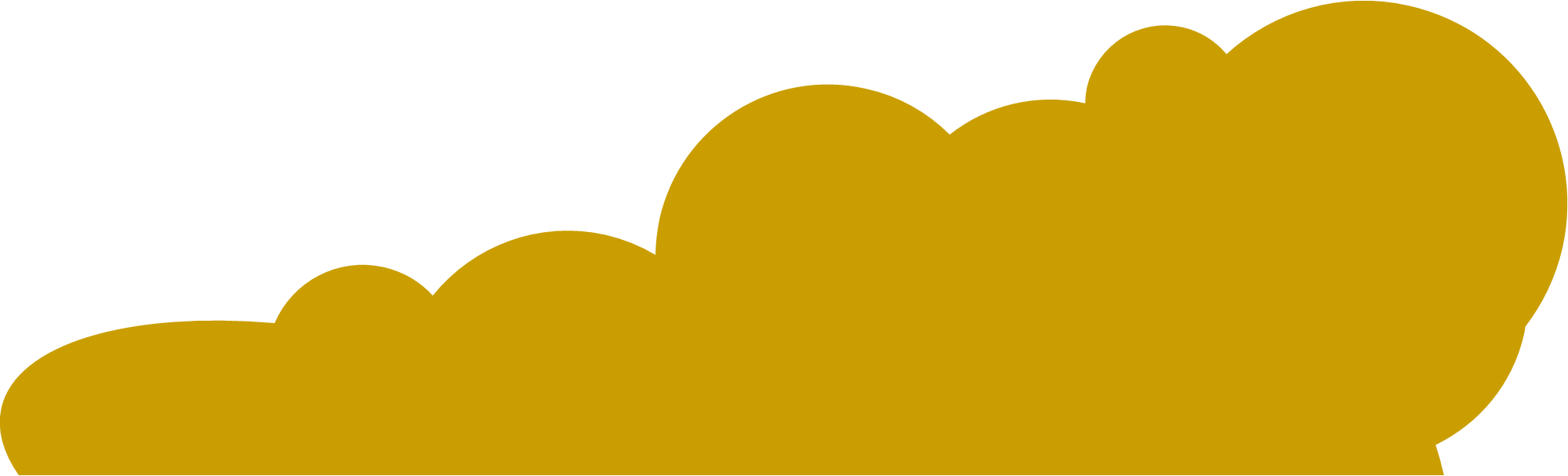 1
Tính
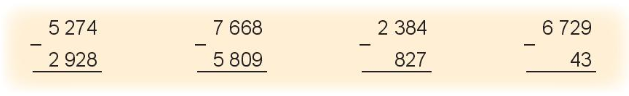 5 274 – 2 928
Nháp
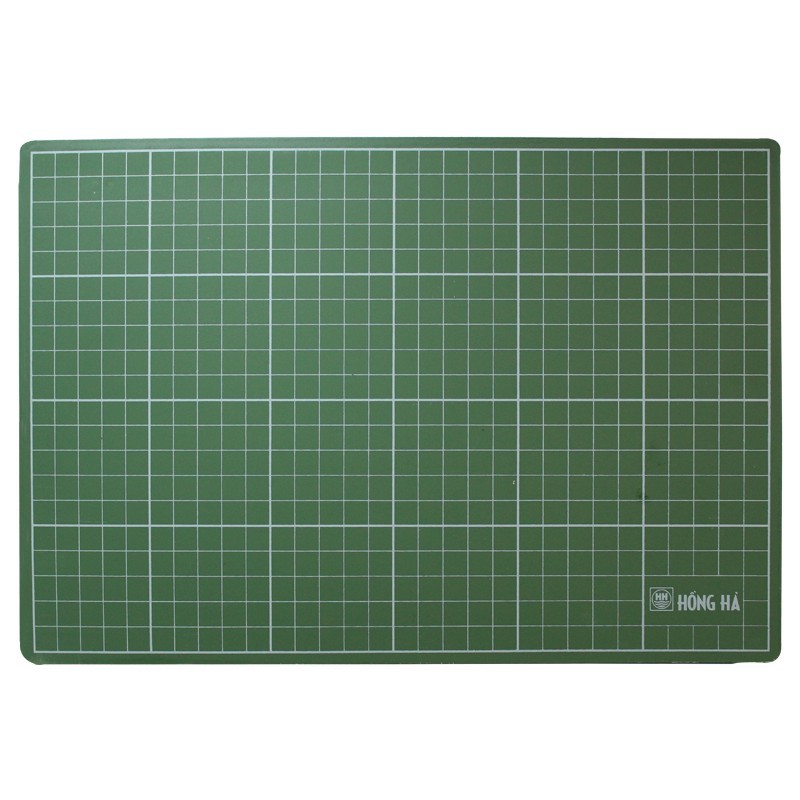 5 274
14 - 8
= 6
2 928
NHỚ 1
3
2
4
6
12 - 9
= 3
NHỚ 1
7 668 – 5 809
Nháp
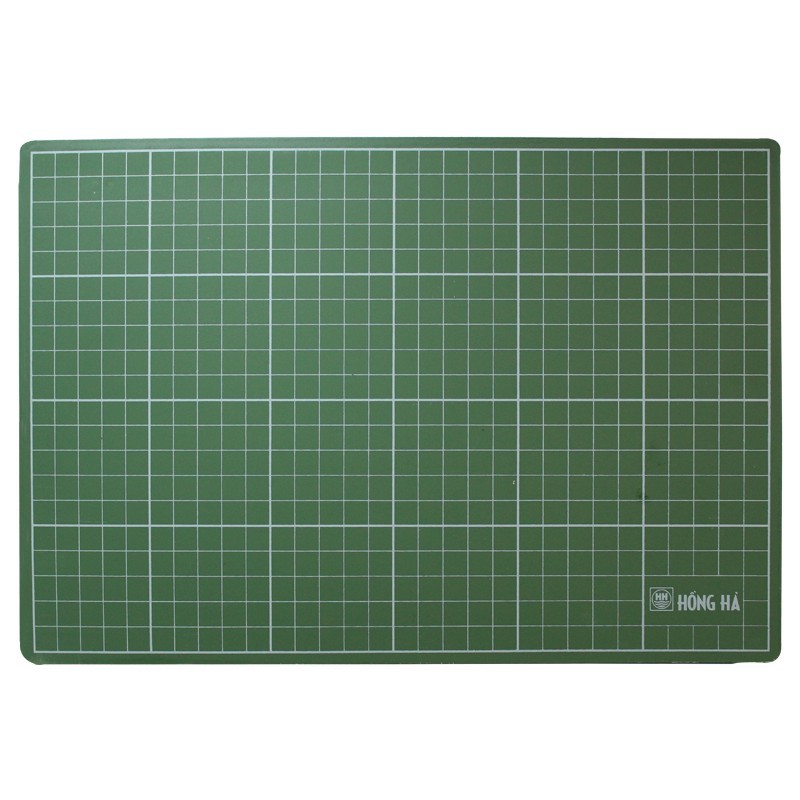 7 668
18 - 9
= 9
5 809
NHỚ 1
8
1
9
5
16 - 8
= 8
NHỚ 1
2 384 - 827
Nháp
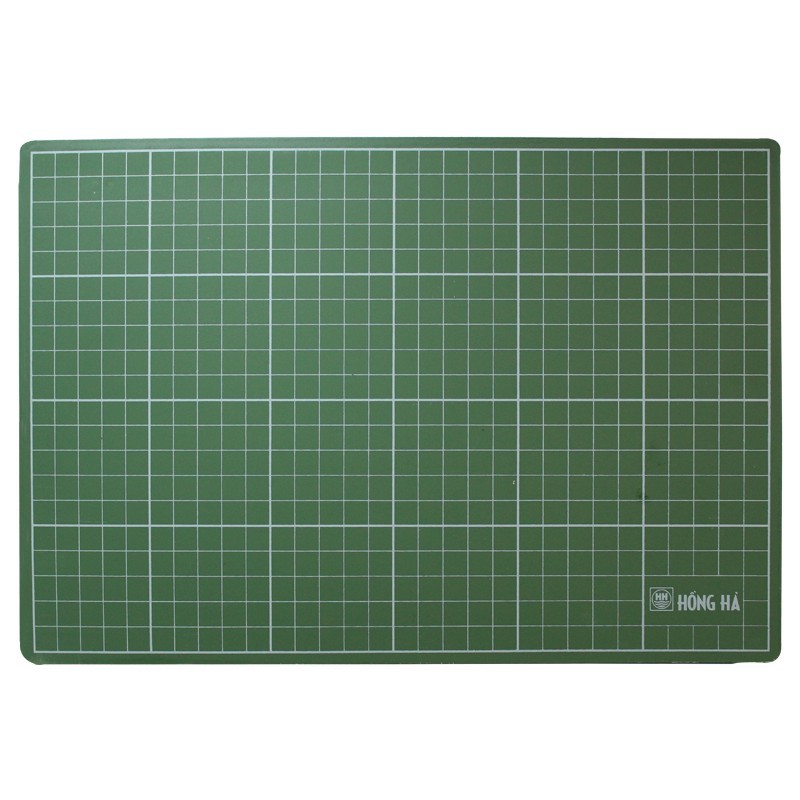 2 384
14 - 7
= 7
827
NHỚ 1
5
1
7
5
13 - 8
= 5
NHỚ 1
6 729 - 43
Nháp
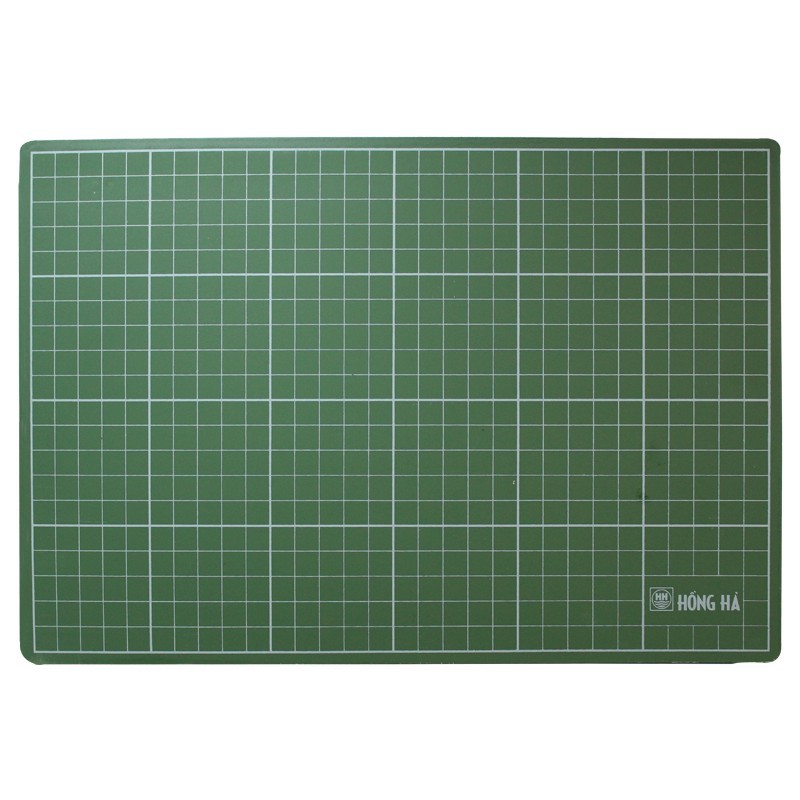 6 729
12 - 4
= 8
43
NHỚ 1
6
6
6
8
2
Đặt tính rồi tính
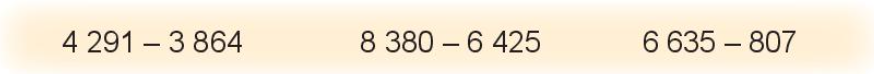 6 635
4 291
8 380
807
3 864
6 425
2
8
8
5
7
4
2
5
1
9
5
3
Sông Nin là sông dài nhất thế giới với chiều dài 6 650 km. Sông Hồng dài 1 149 km. Hỏi sông Nin dài hơn sông Hồng bao nhiêu ki-lô-mét?
Tóm tắt
Sông Nin: 6 650 km
Sông Hồng: 1 149 km
Sông Nin dài hơn sông Hồng: …km?
Bài giải
Sông Nin dài hơn sông Hồng số ki-lô-mét là:
6 650 – 1 149 = 5 501 (km)
Đáp số: 5 501 km.
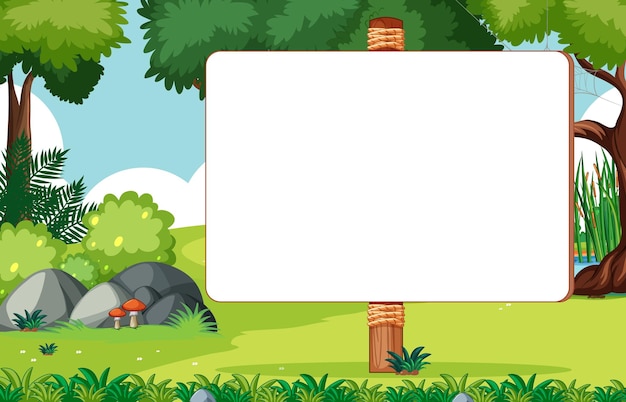 Trò chơi
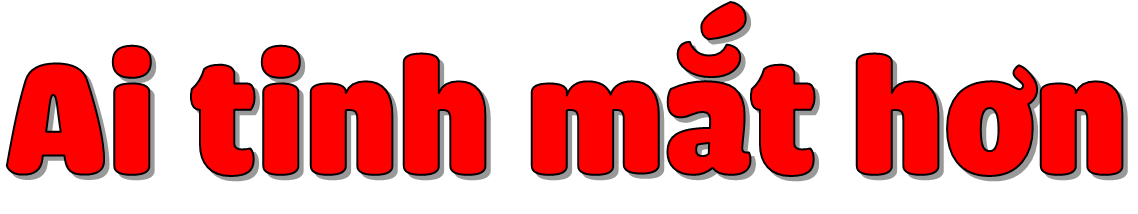 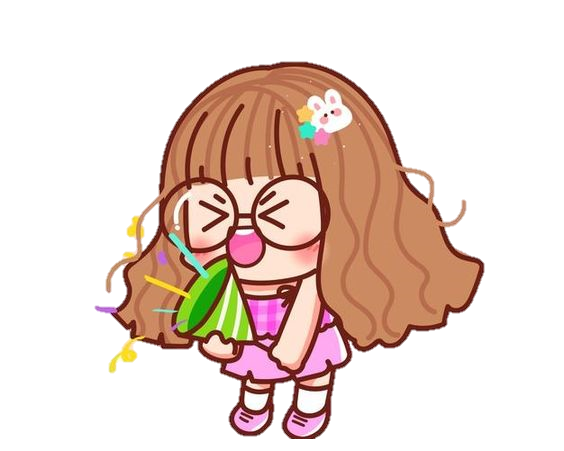 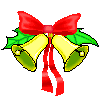 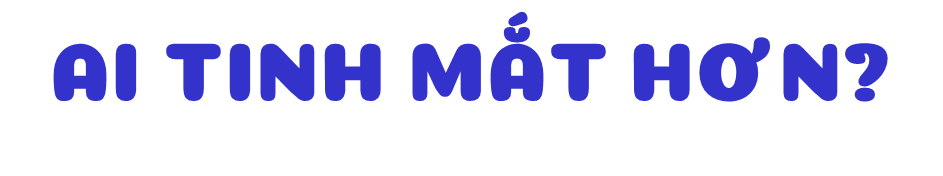 ĐÚNG GHI Đ, SAI GHI S
1
2
3
4
0
7360
  207
4753
6962
2071
369
4
-
-
-
-
312
7
7
317
S
S
1923
0
57
3
7160
Đ
S
4891
5
4
3
2
1
0
5
4
3
2
1
0
0
0
5
4
3
2
1
0
0
2
0
5
4
3
1
0
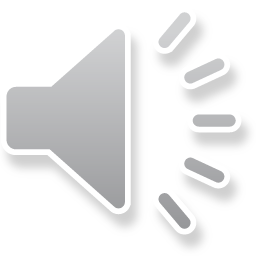 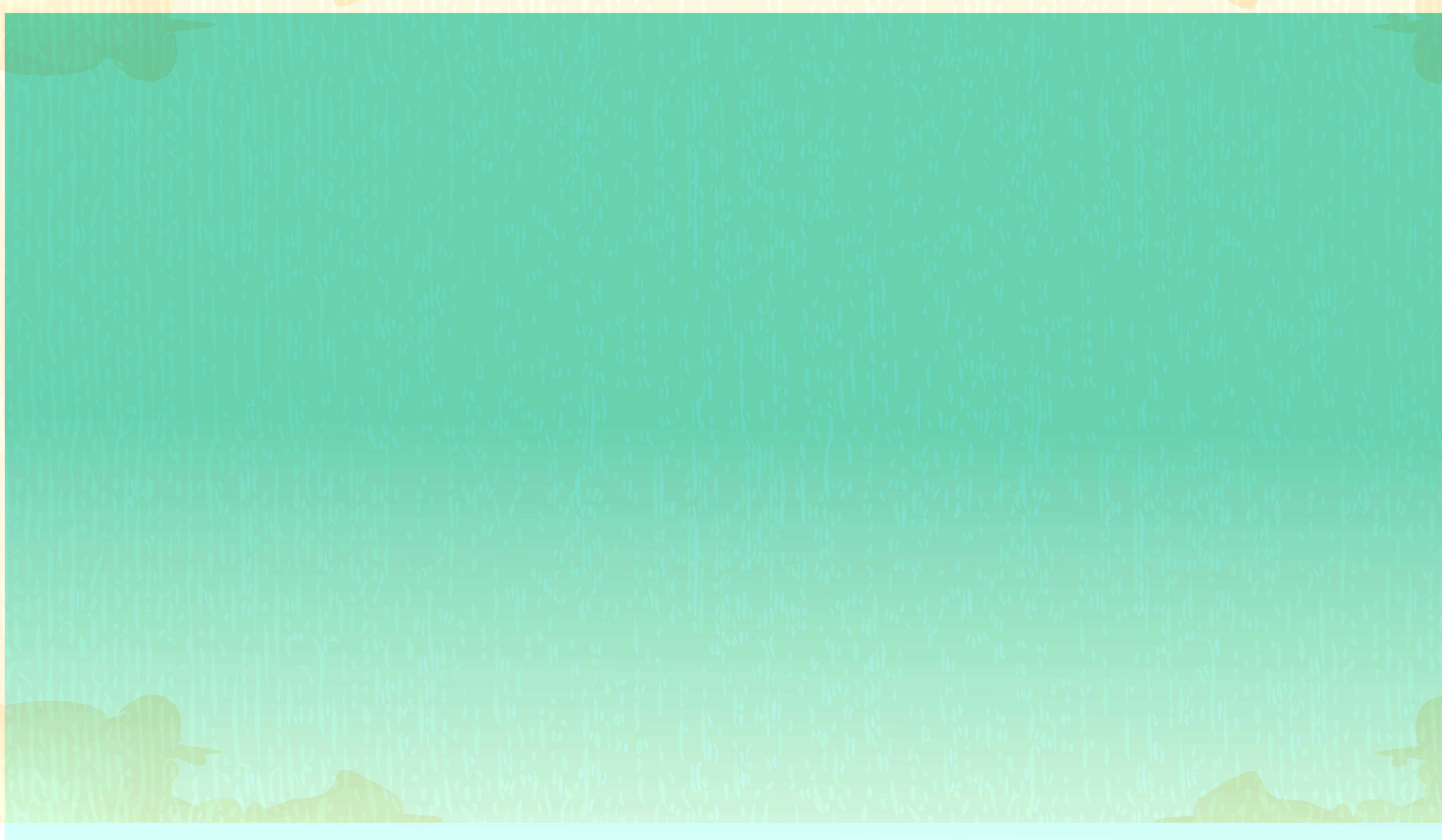 YÊU CẦU CẦN ĐẠT
- HS thực hiện được phép trừ các số có đến bốn chữ số (có nhớ không quá hai lượt và không liên tiếp).
  - Lựa chọn được phép toán phù hợp để giải được các bài tập có liên quan.
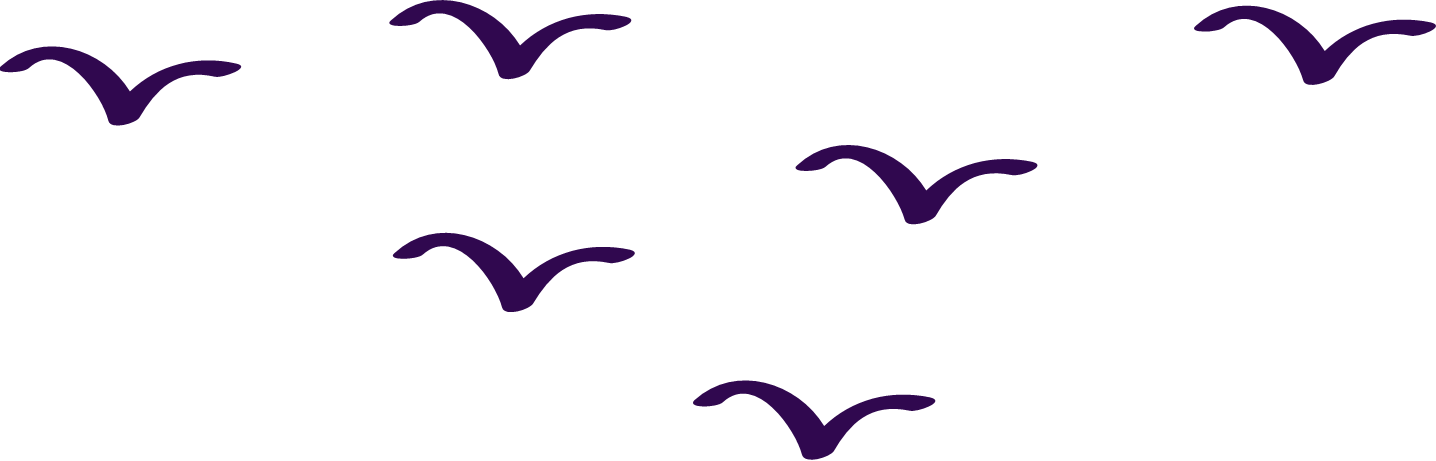 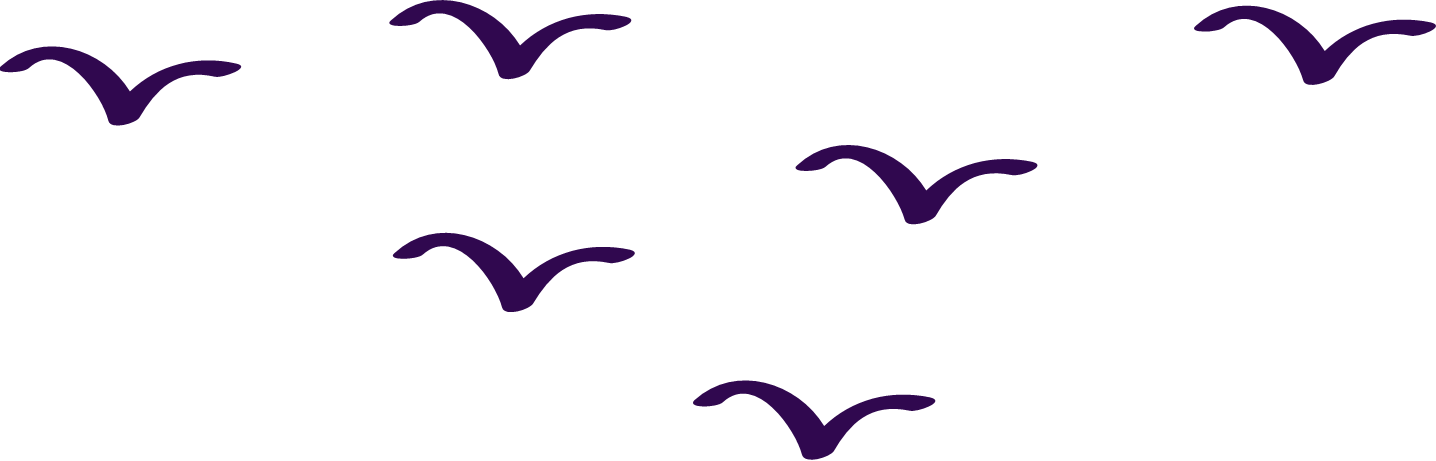 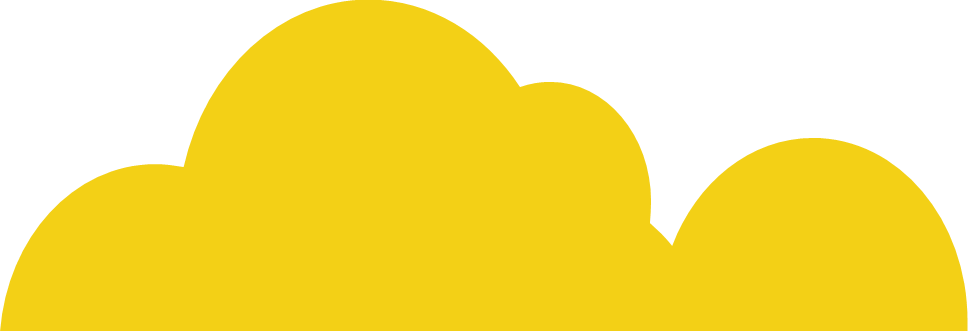 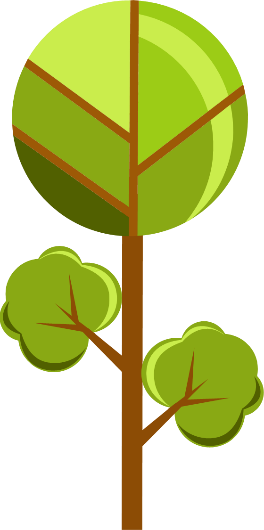 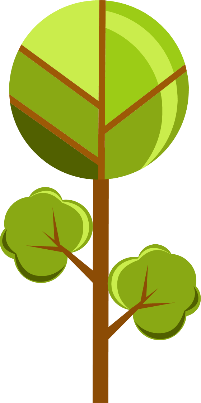 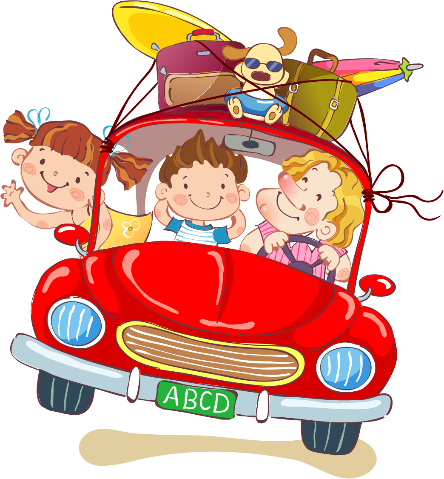 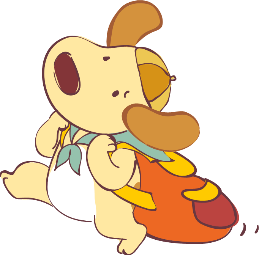 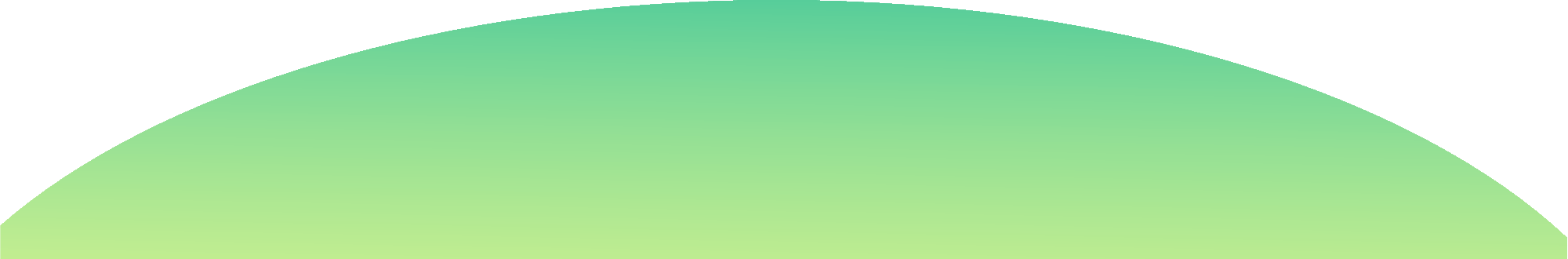 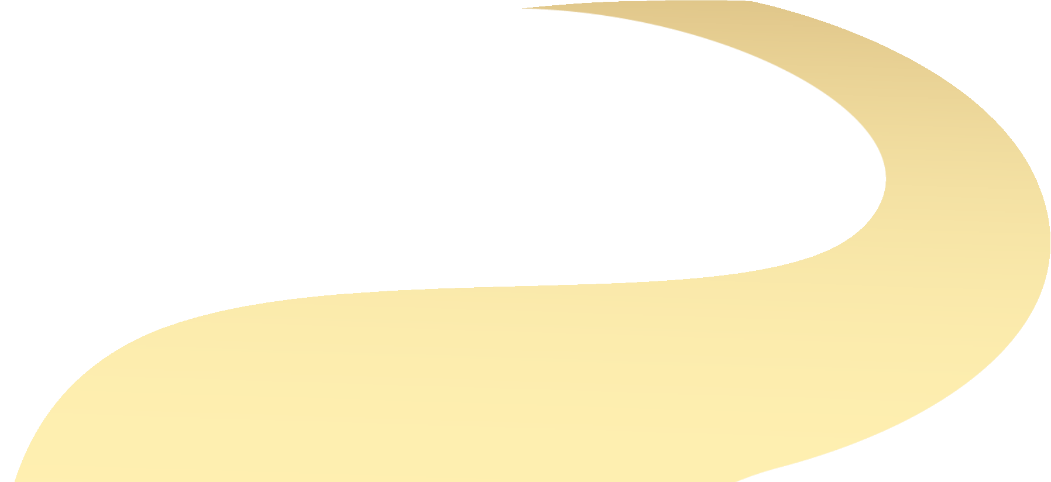 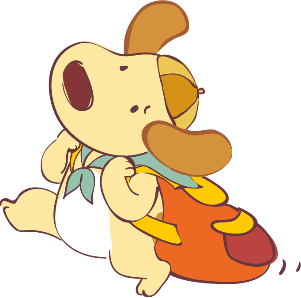 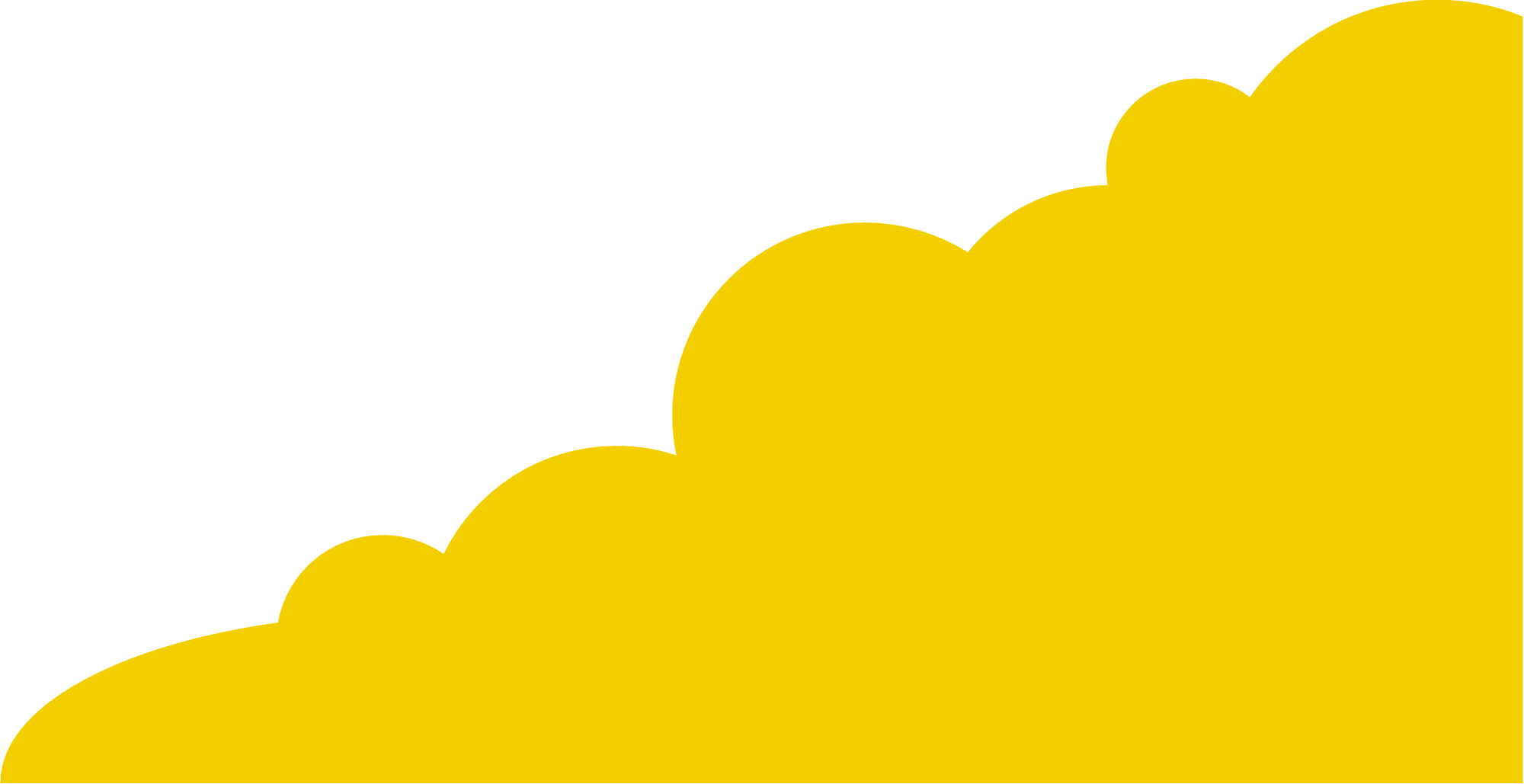 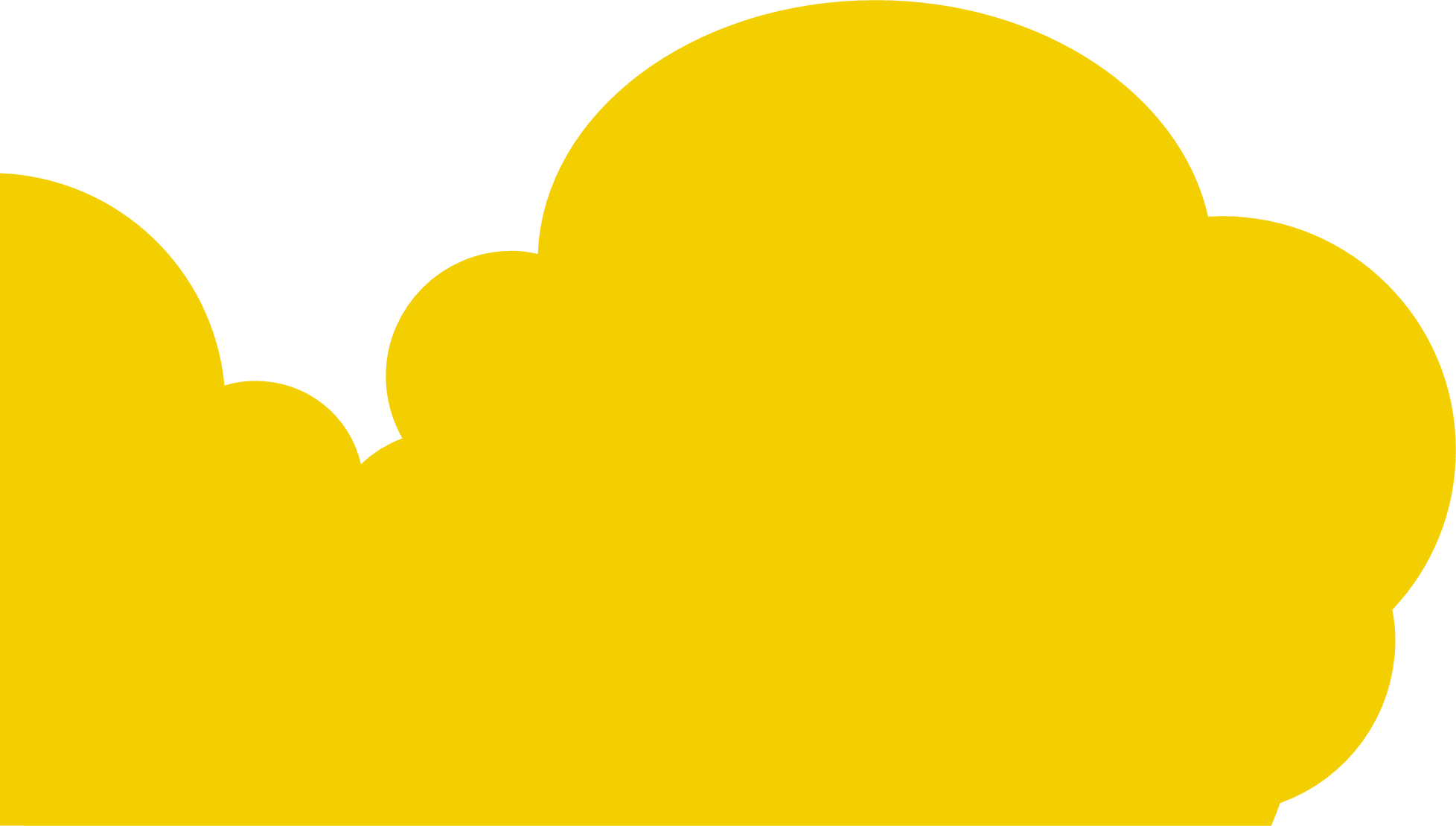 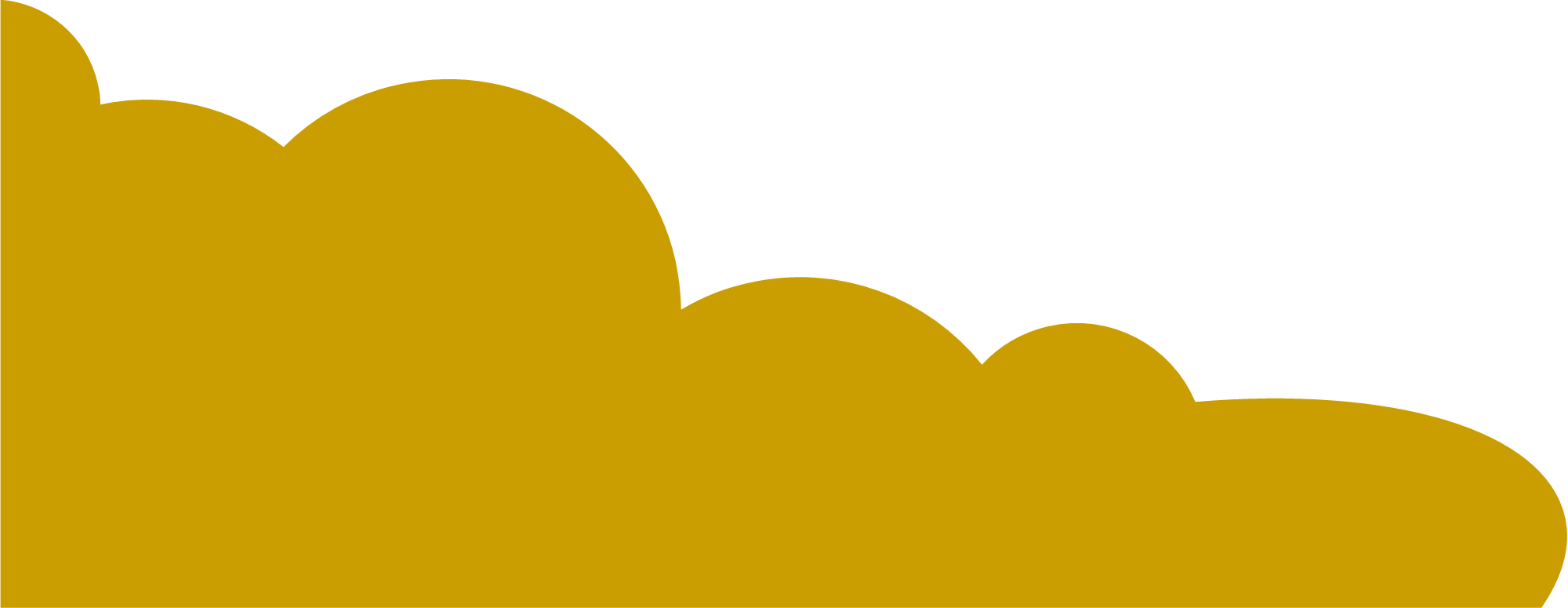 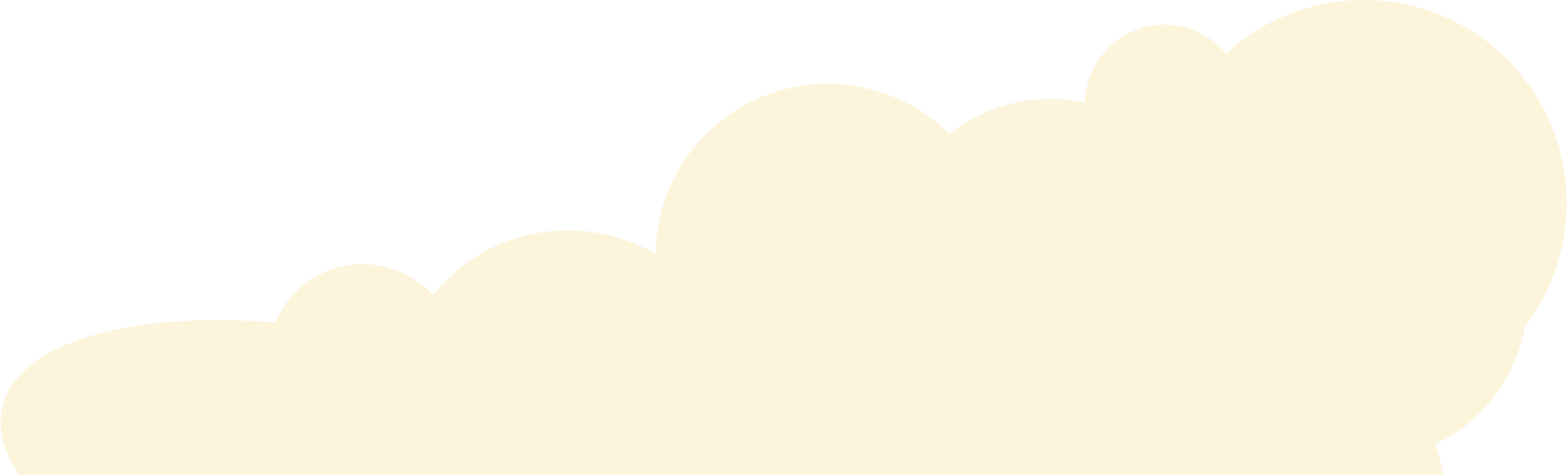 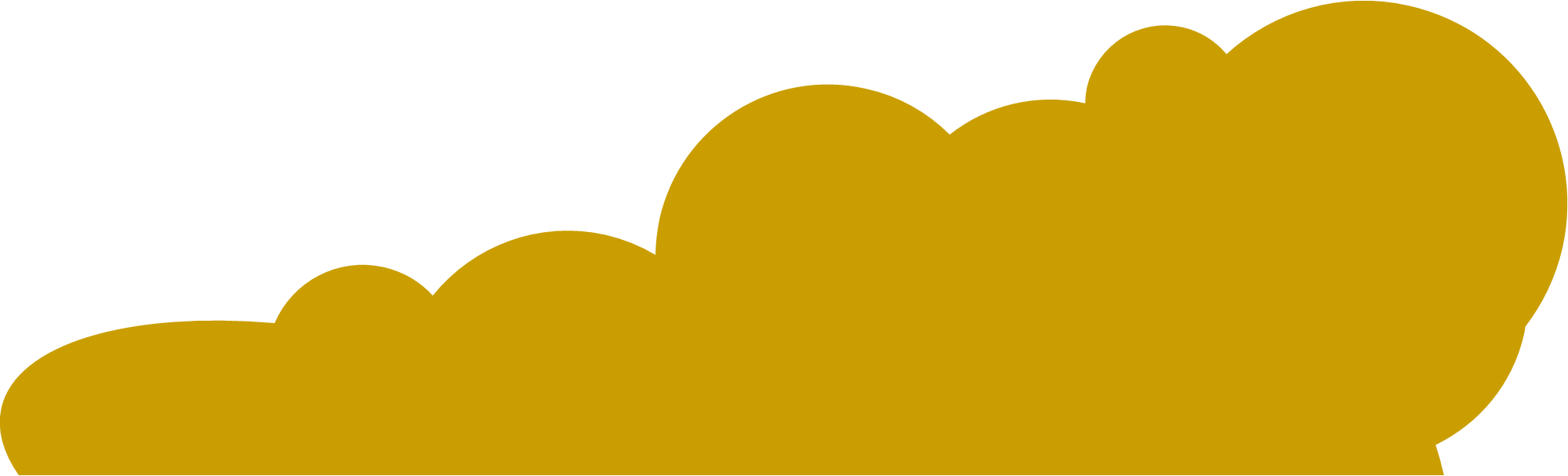 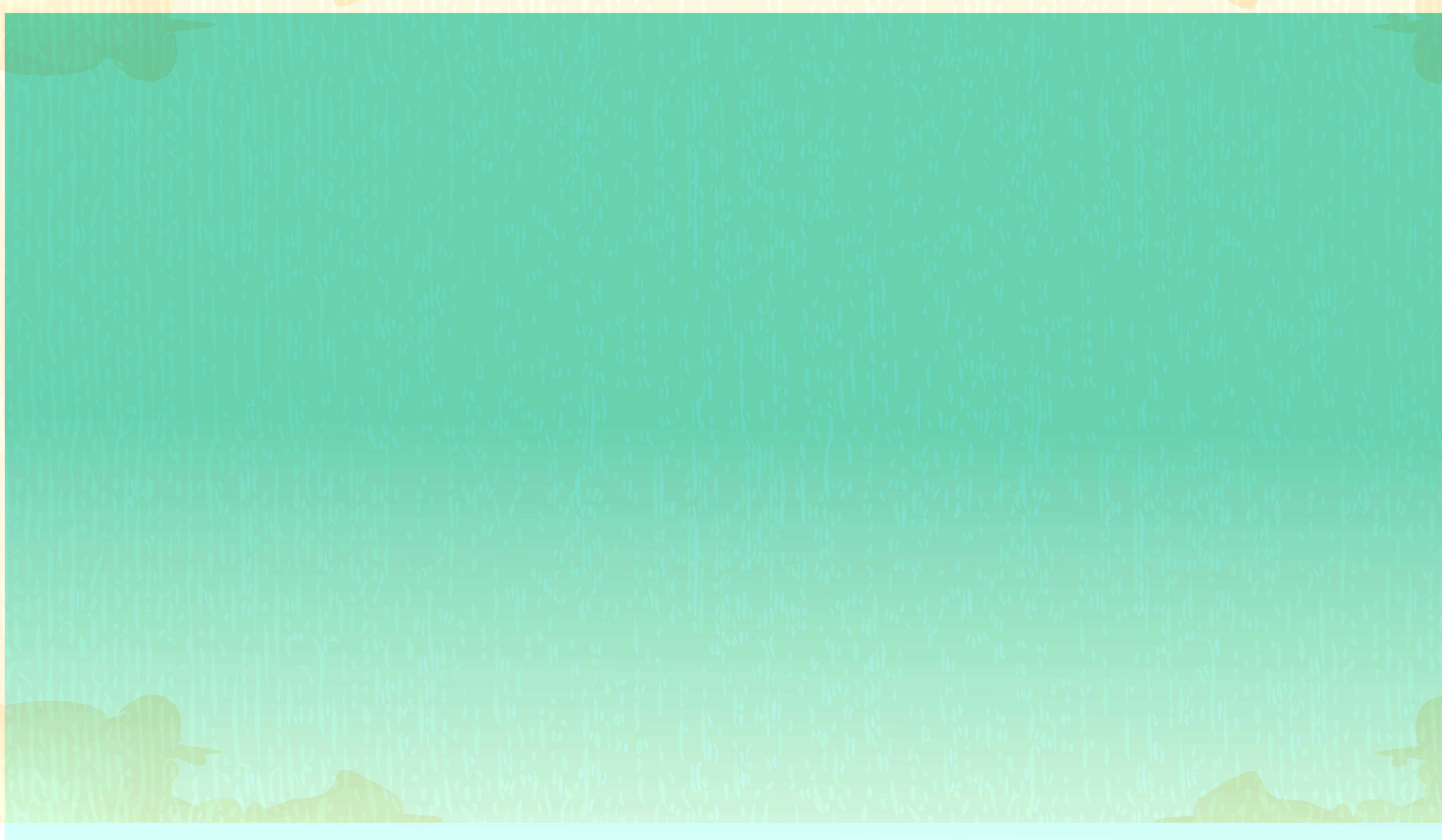 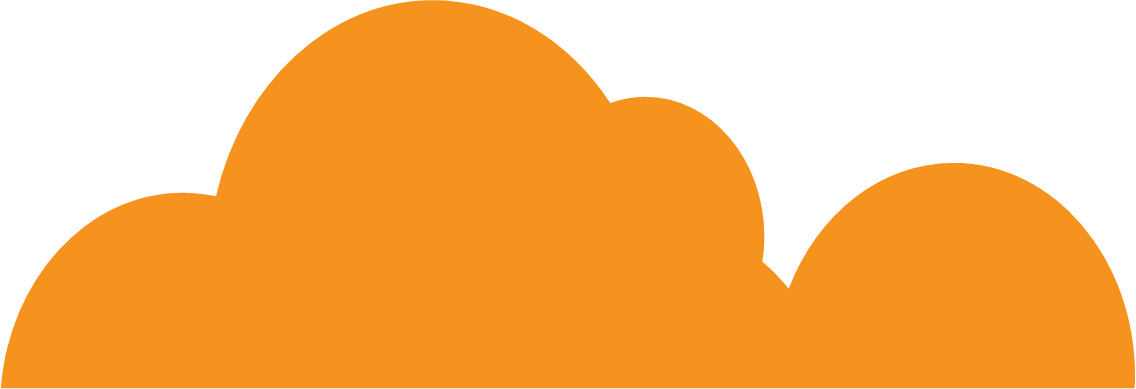 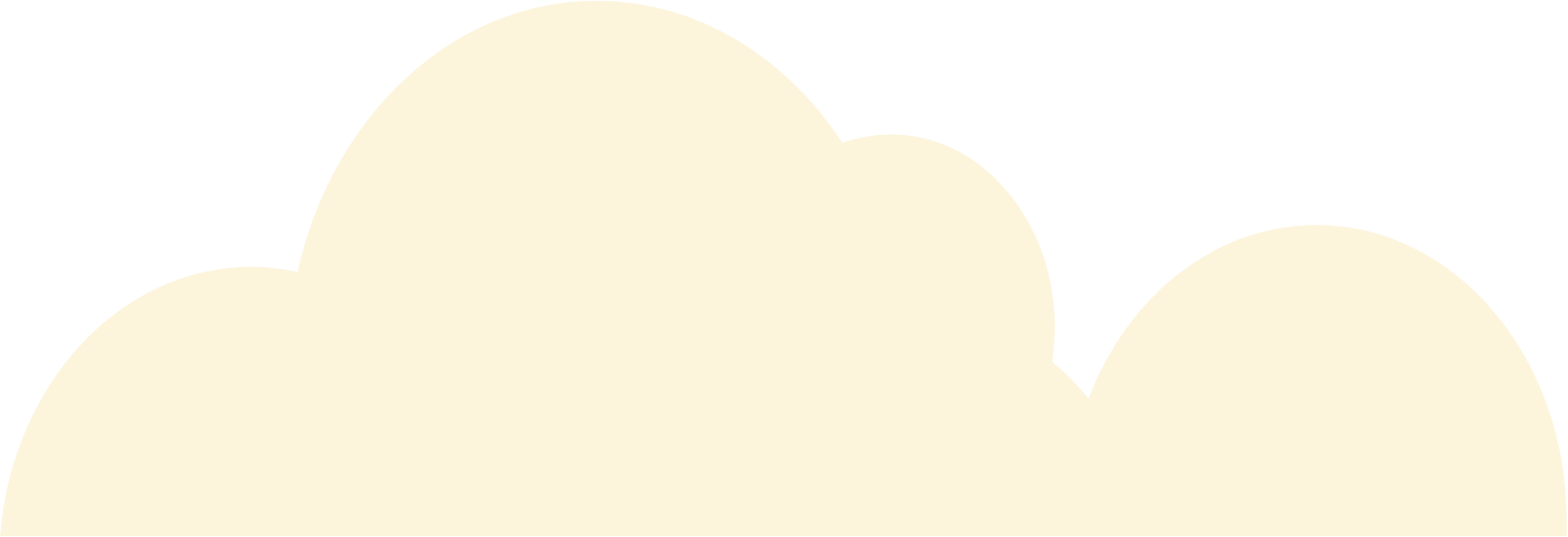 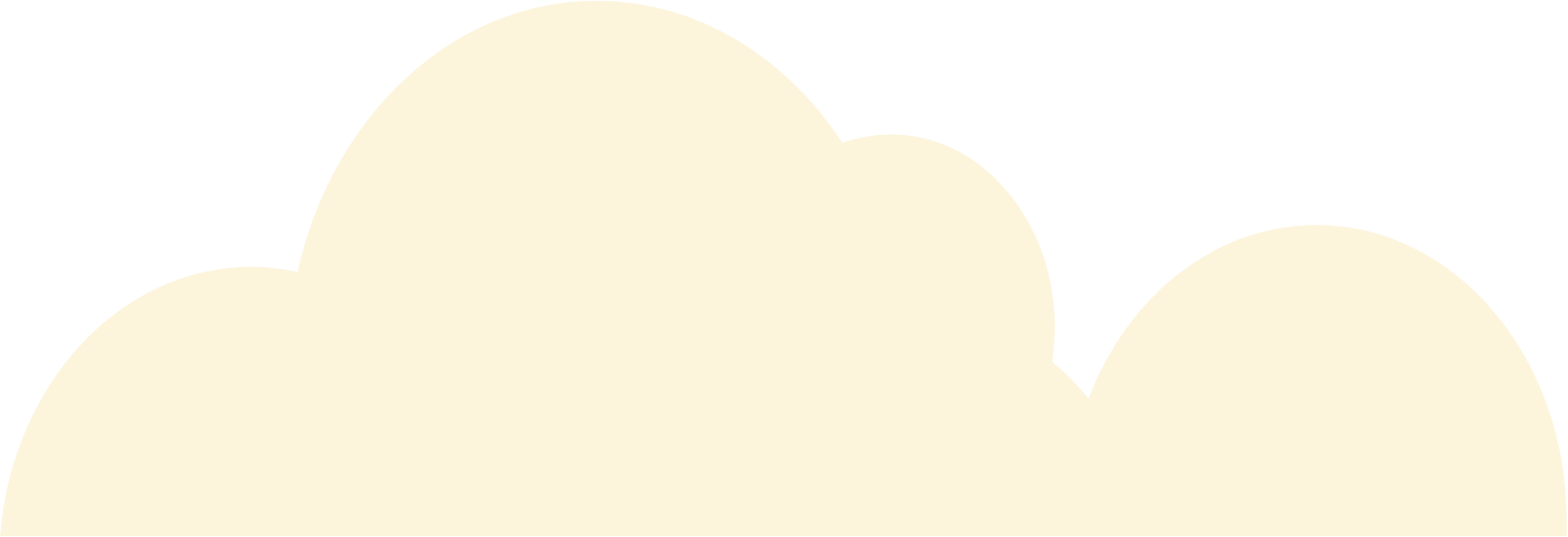 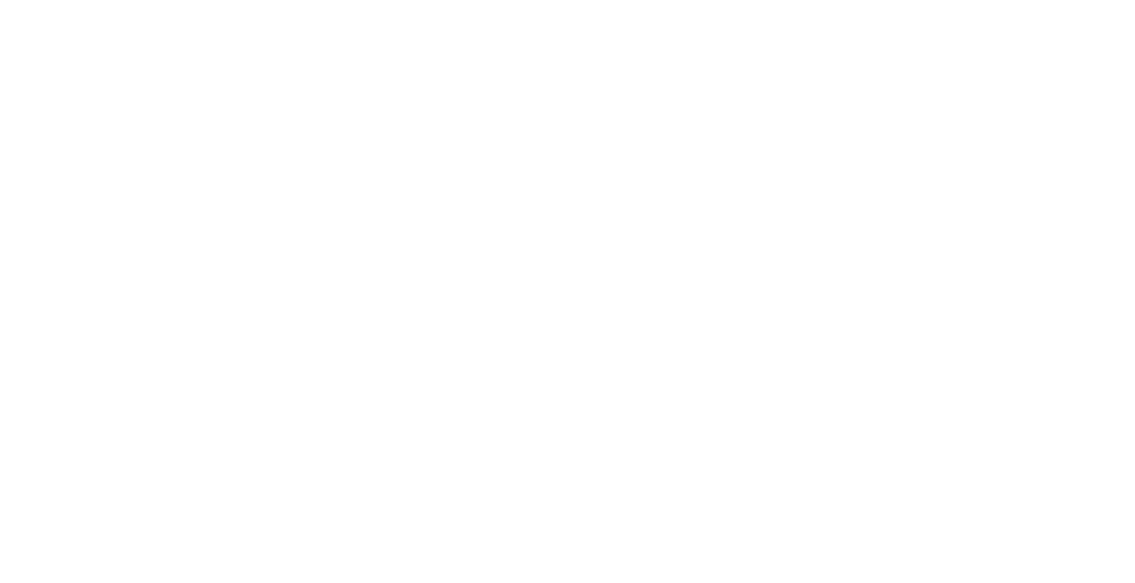 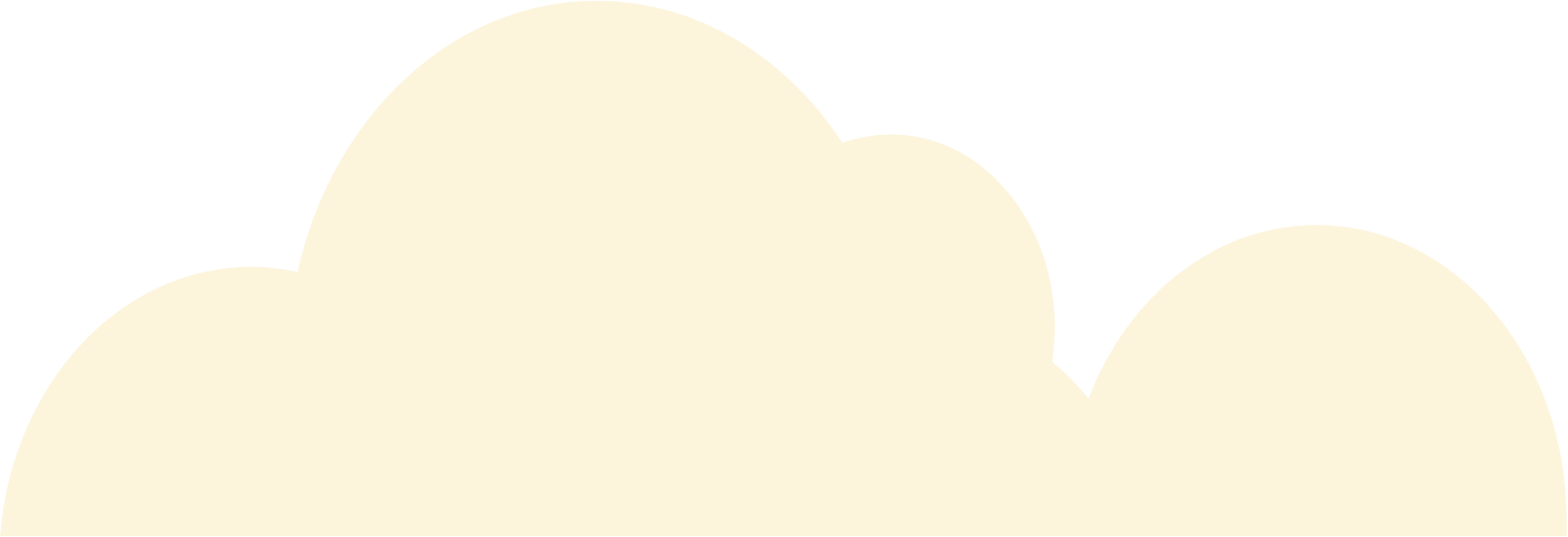 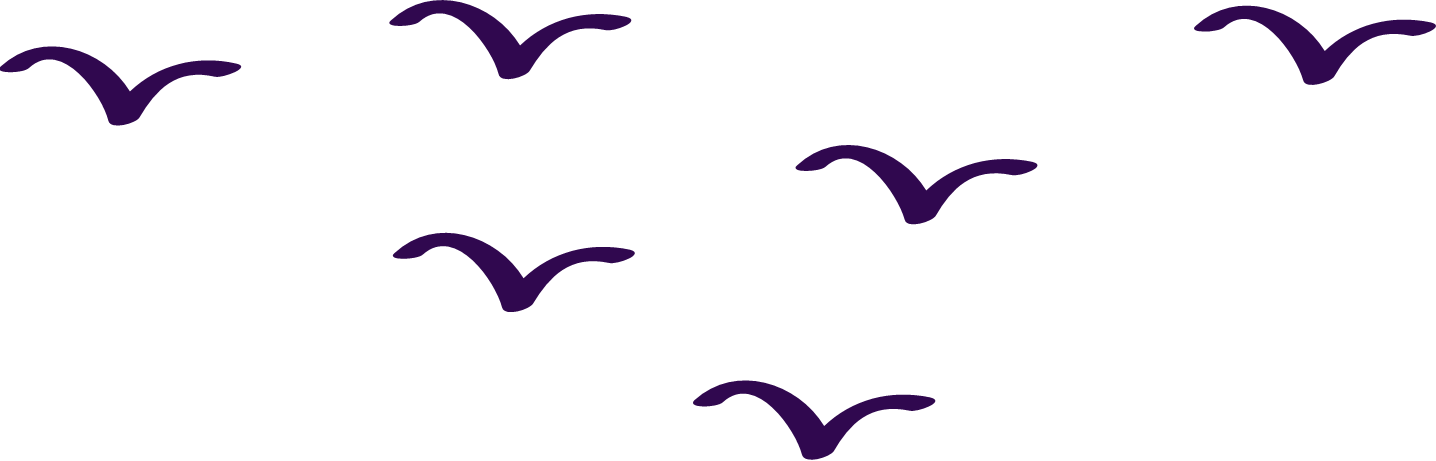 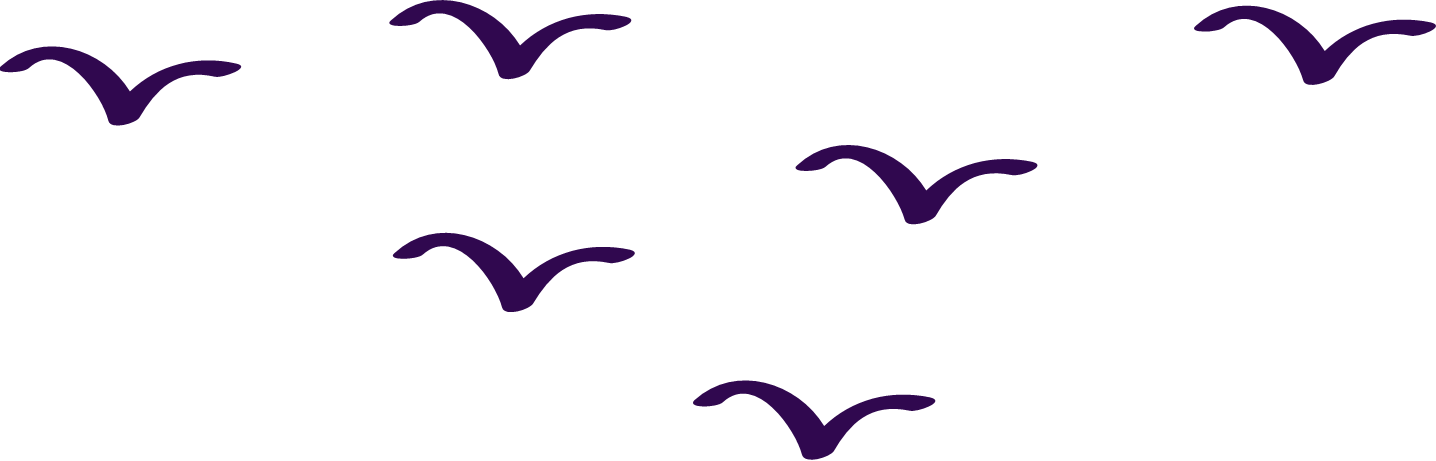 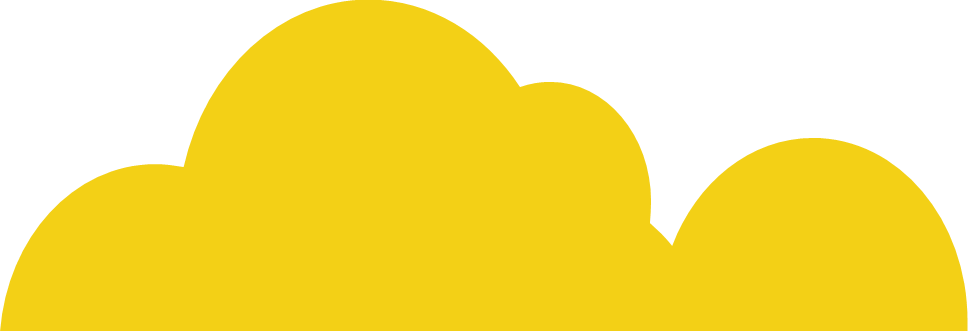 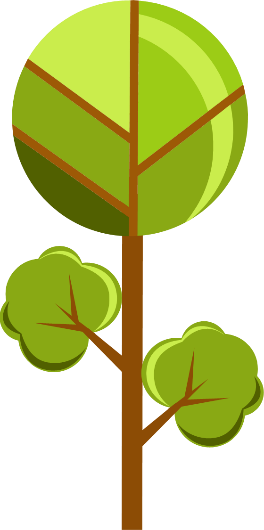 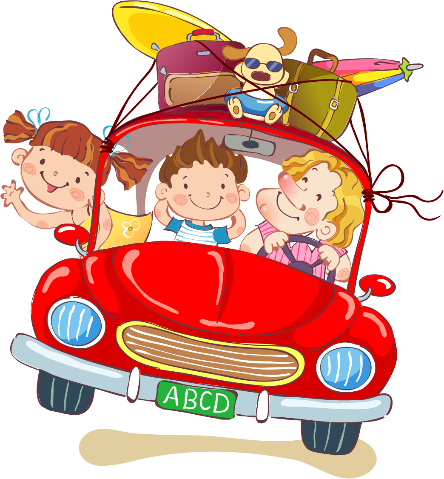 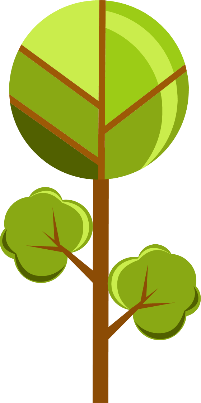 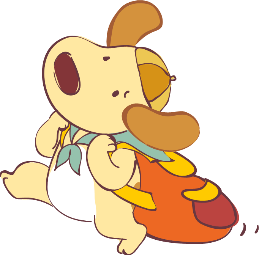 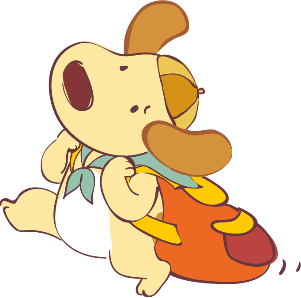 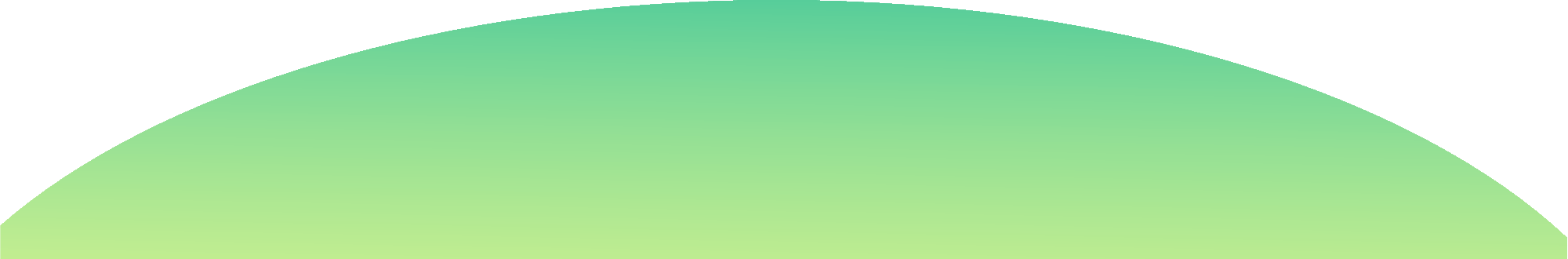 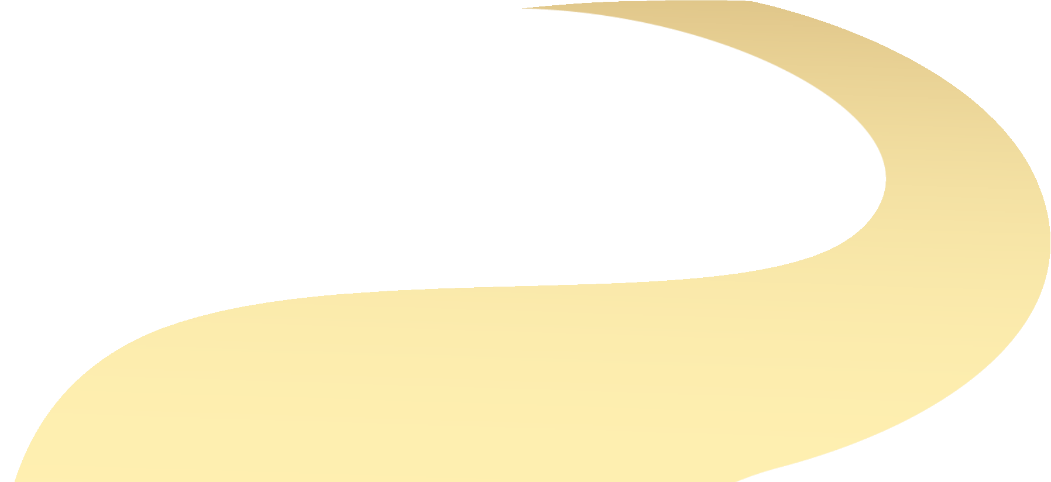 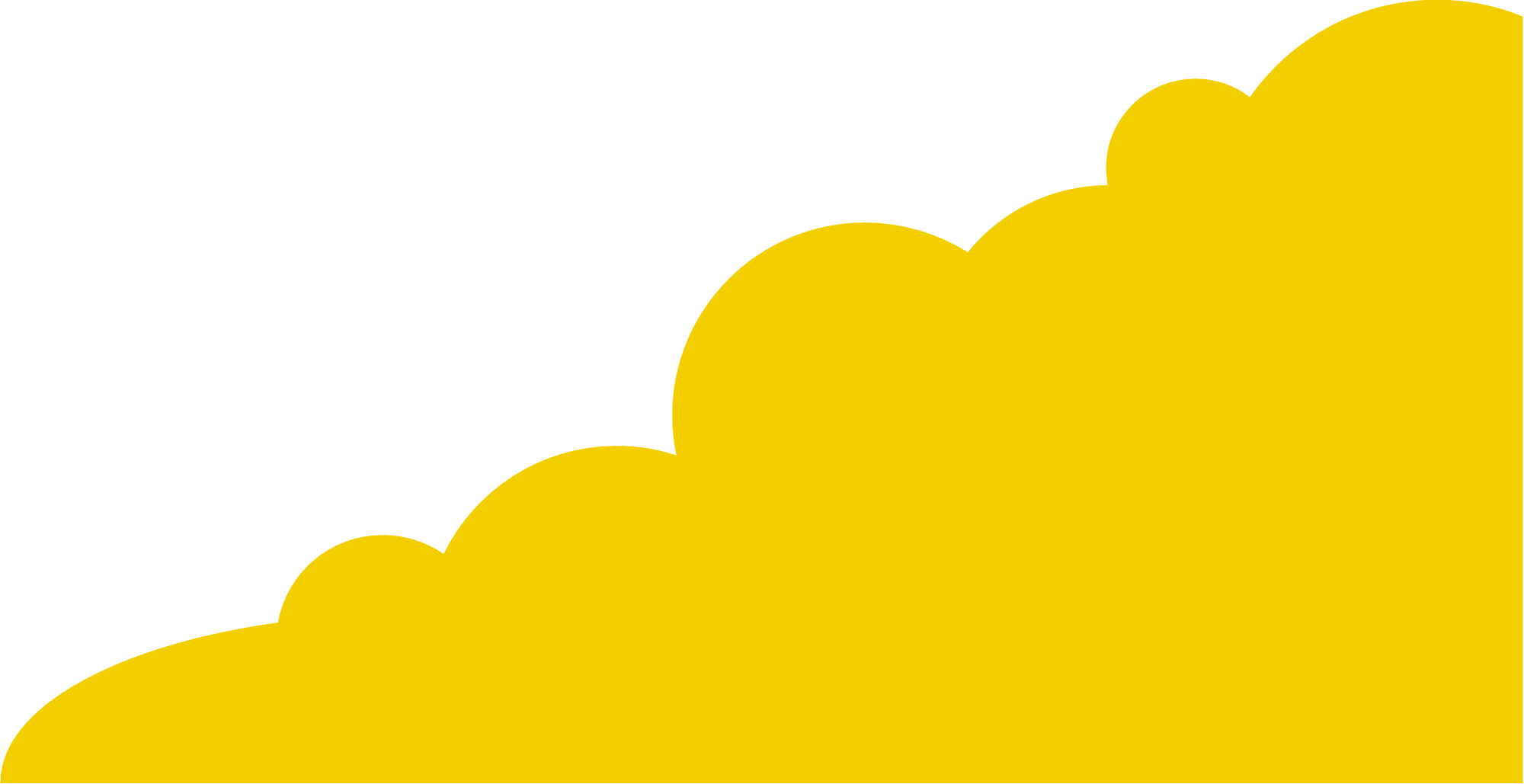 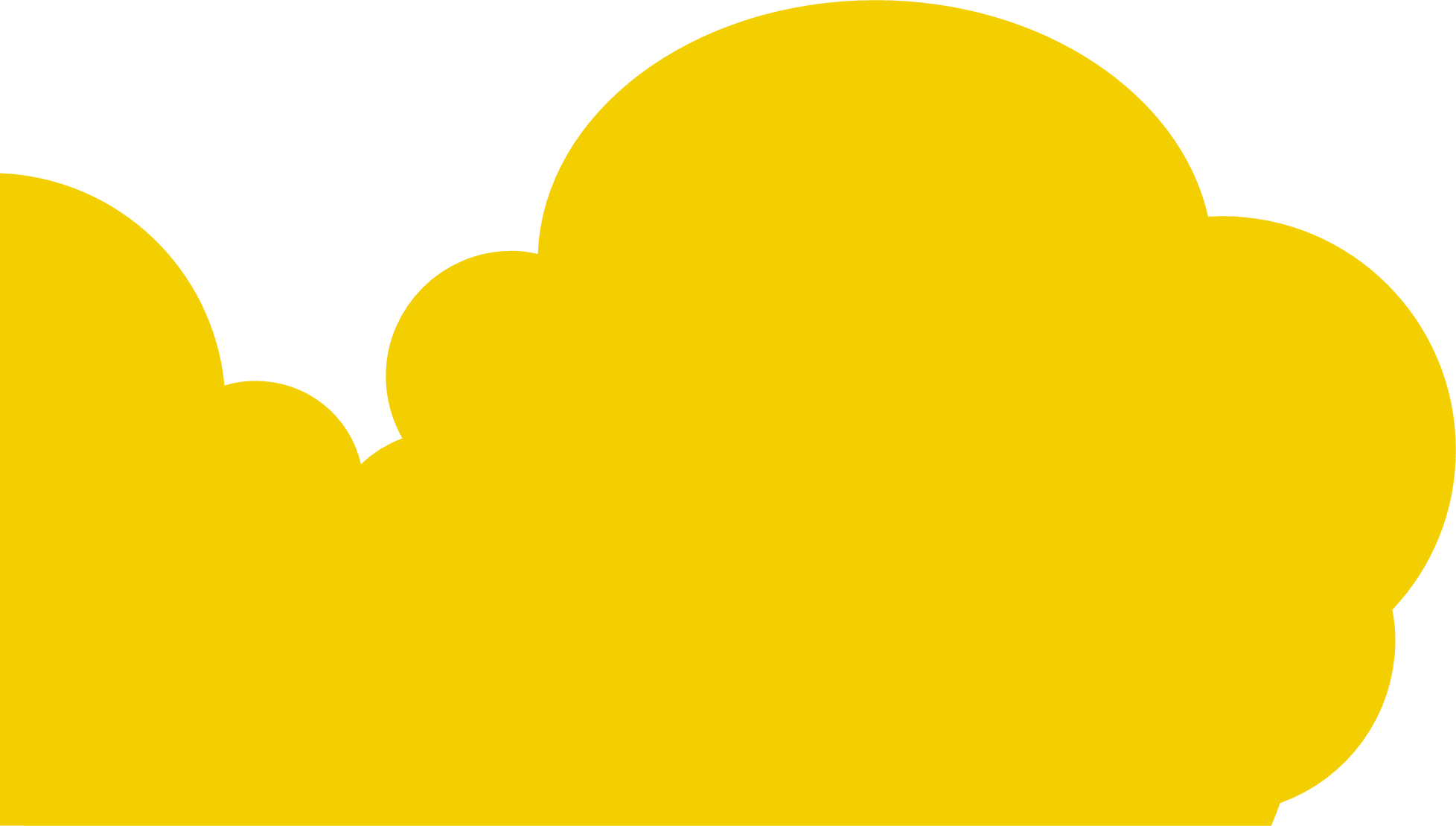 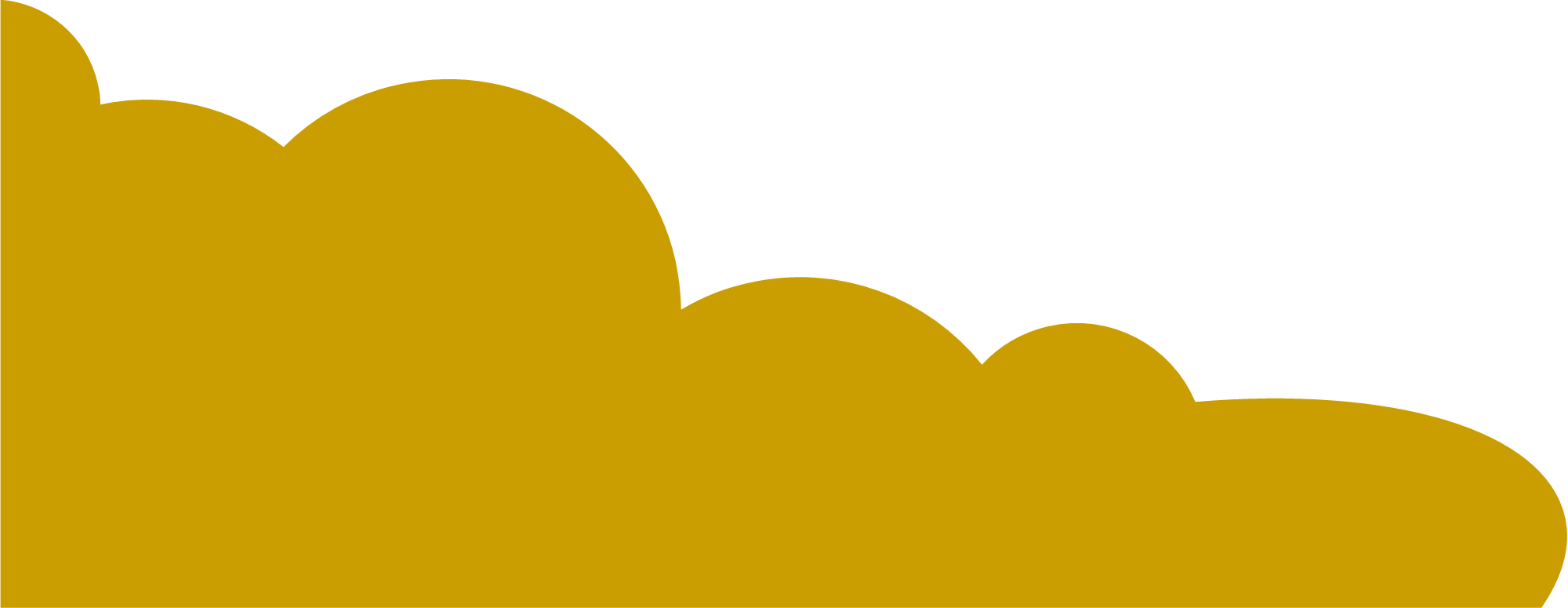 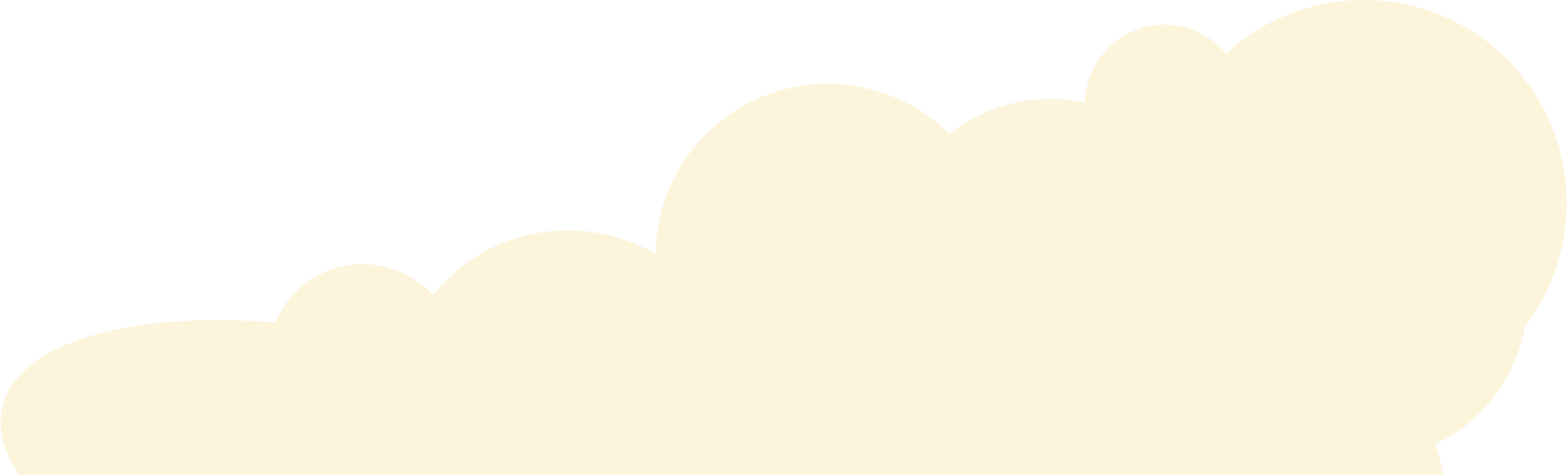 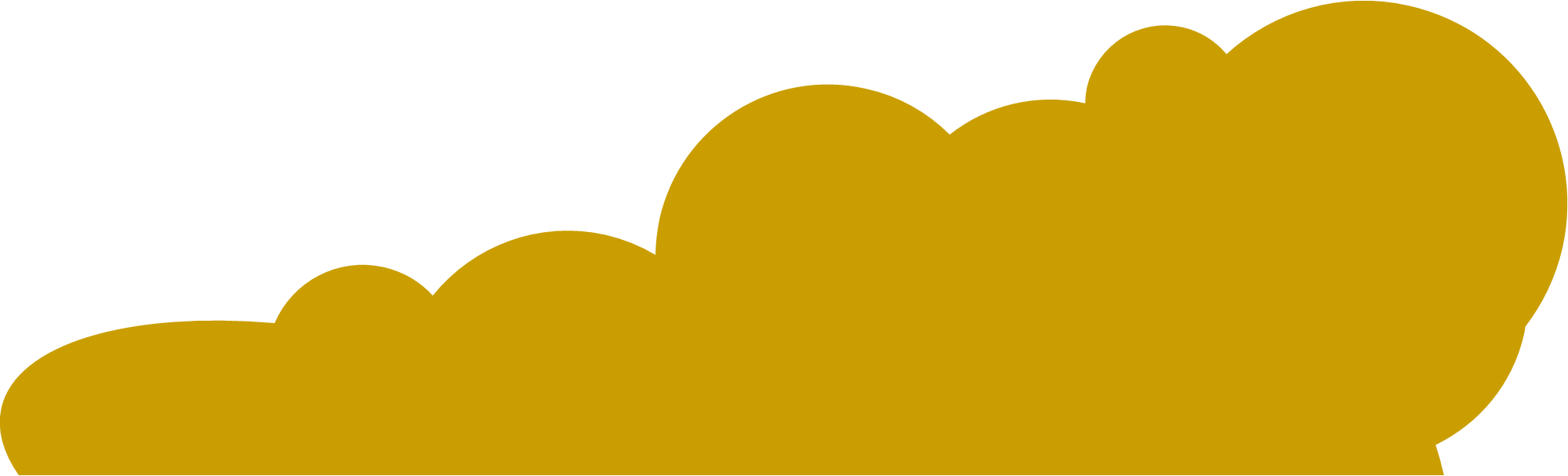